ФЕВРАЛЬ
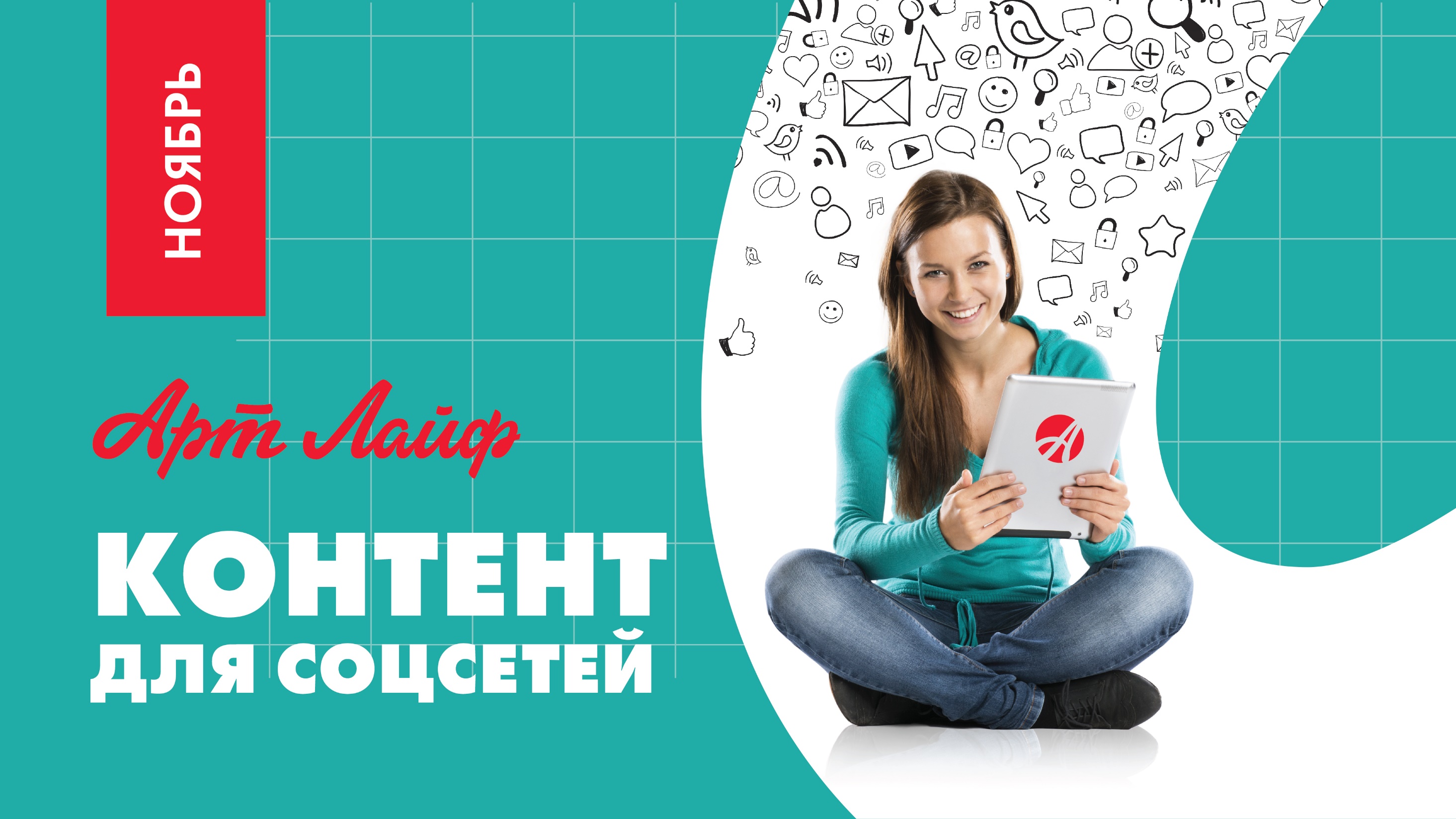 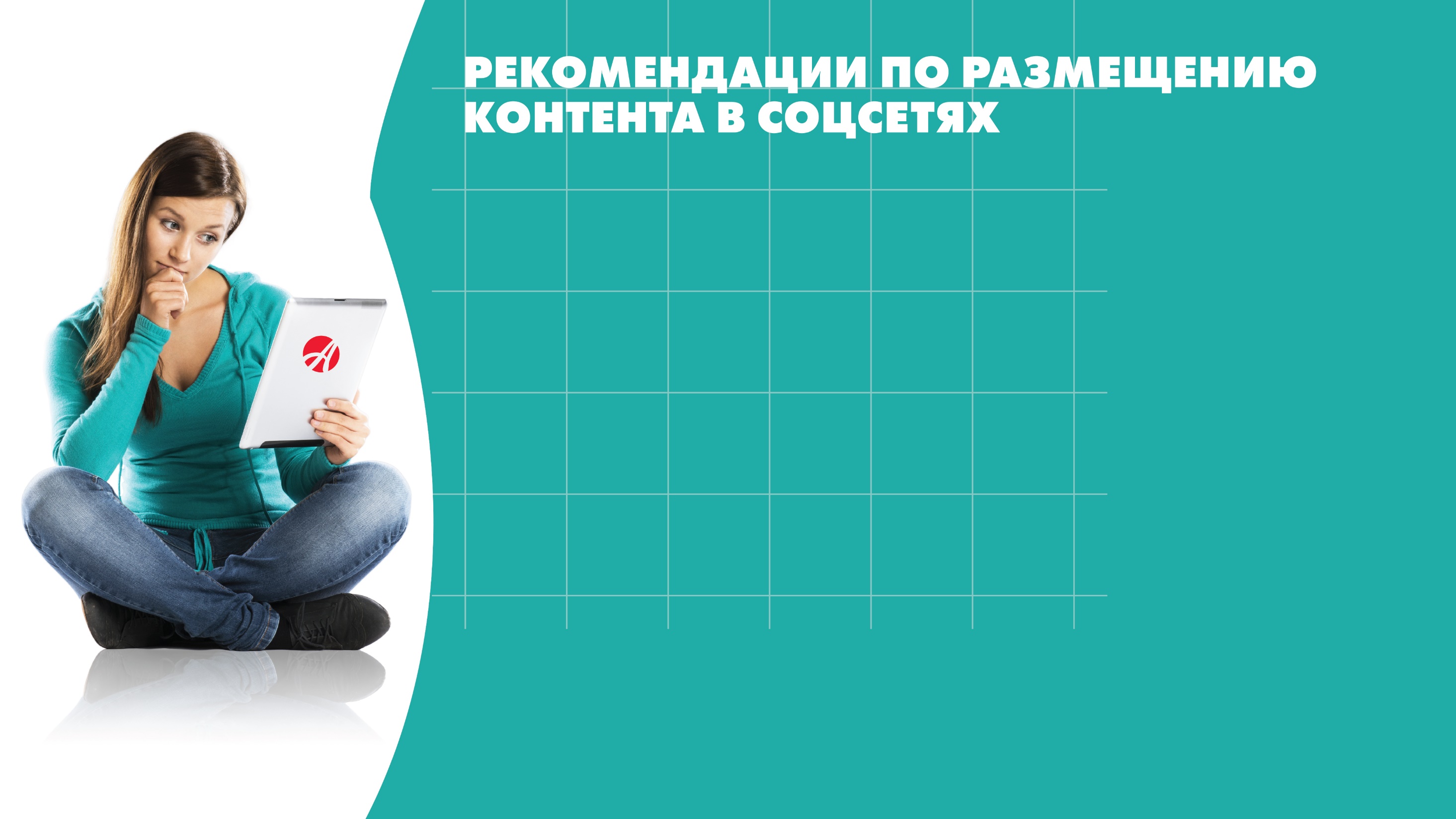 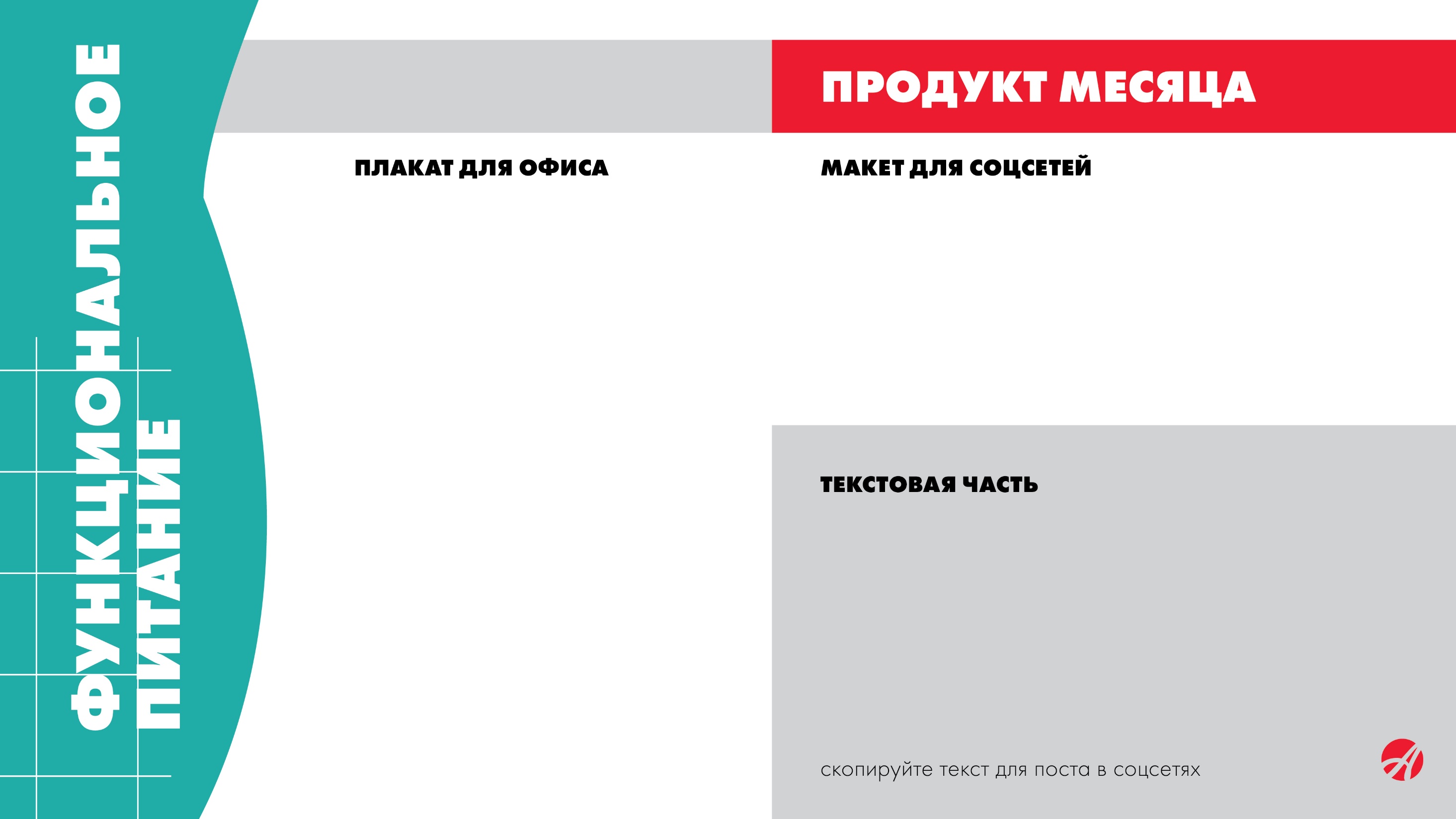 НЕОКОЛЛАГЕН АРТРО
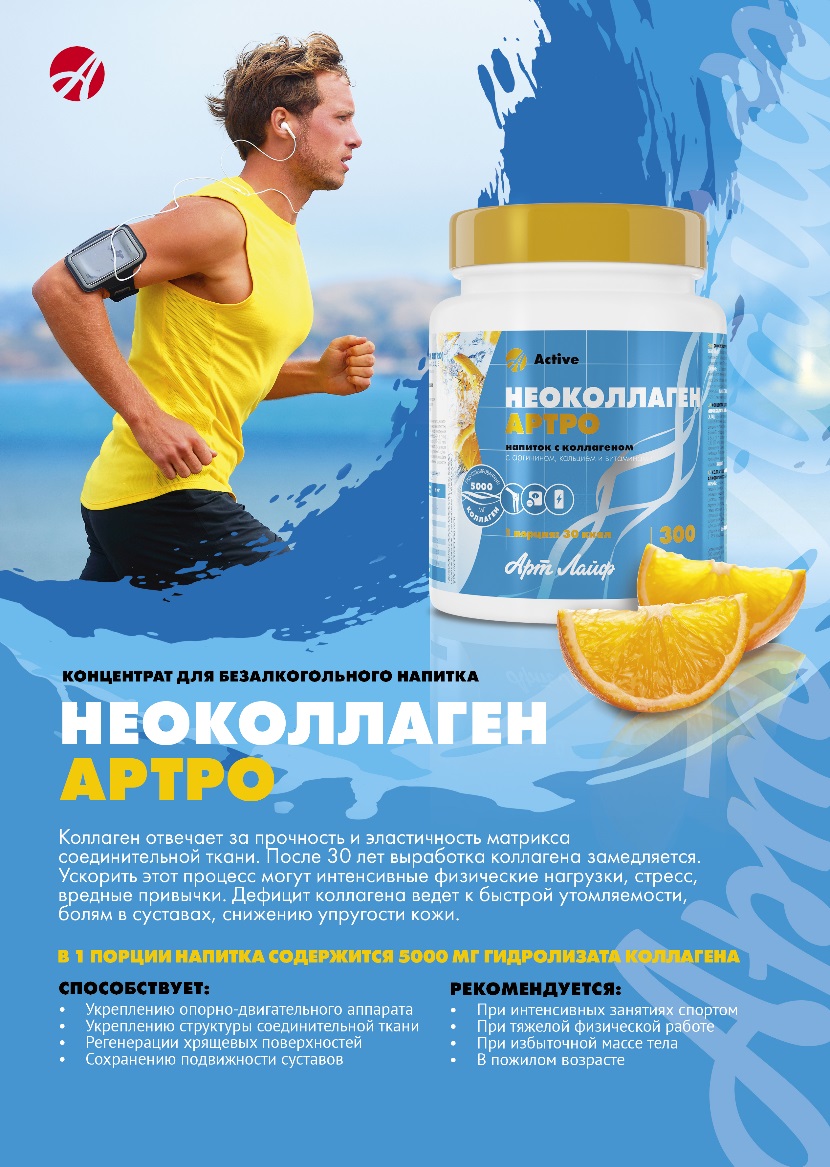 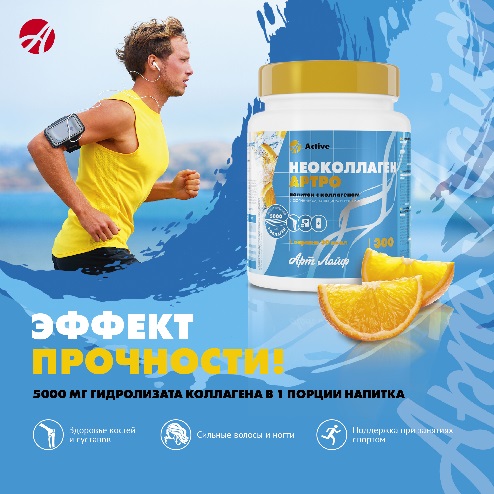 5 ПРИЧИН ПИТЬ НЕОКОЛЛАГЕН АРТРО
Коллаген - это сложный структурный белок, который сохраняет прочность и гибкость во всем теле. Дефицит коллагена может привести к общим признакам старения кожи, волос, ногтей, мышц, сухожилий, связок и костей. 
1 порция Неоколлагена Артро содержит 5000 мг чистого гидролизата коллагена. Коллаген в виде гидролизата лучше всего усваивается организмом.
Напиток Неоколлаген Артро имеет приятный вкус, не содержит жиров и сахаров. Калорийность 1 порции – 29,5 ккал. 
Прием коллагена рекомендован при занятиях спортом, так как тренировки ускоряют потери коллагена в организме. Прием коллагена снижает дискомфорт и боли в суставах.
Напиток рекомендован людям, снижающим массу тела. Прием напитка за 30-60 минут до еды помогает предупредить переедание. 
 #коллаген  #неоколлаген #суставы #артлайф #спорт  #диета #здоровье
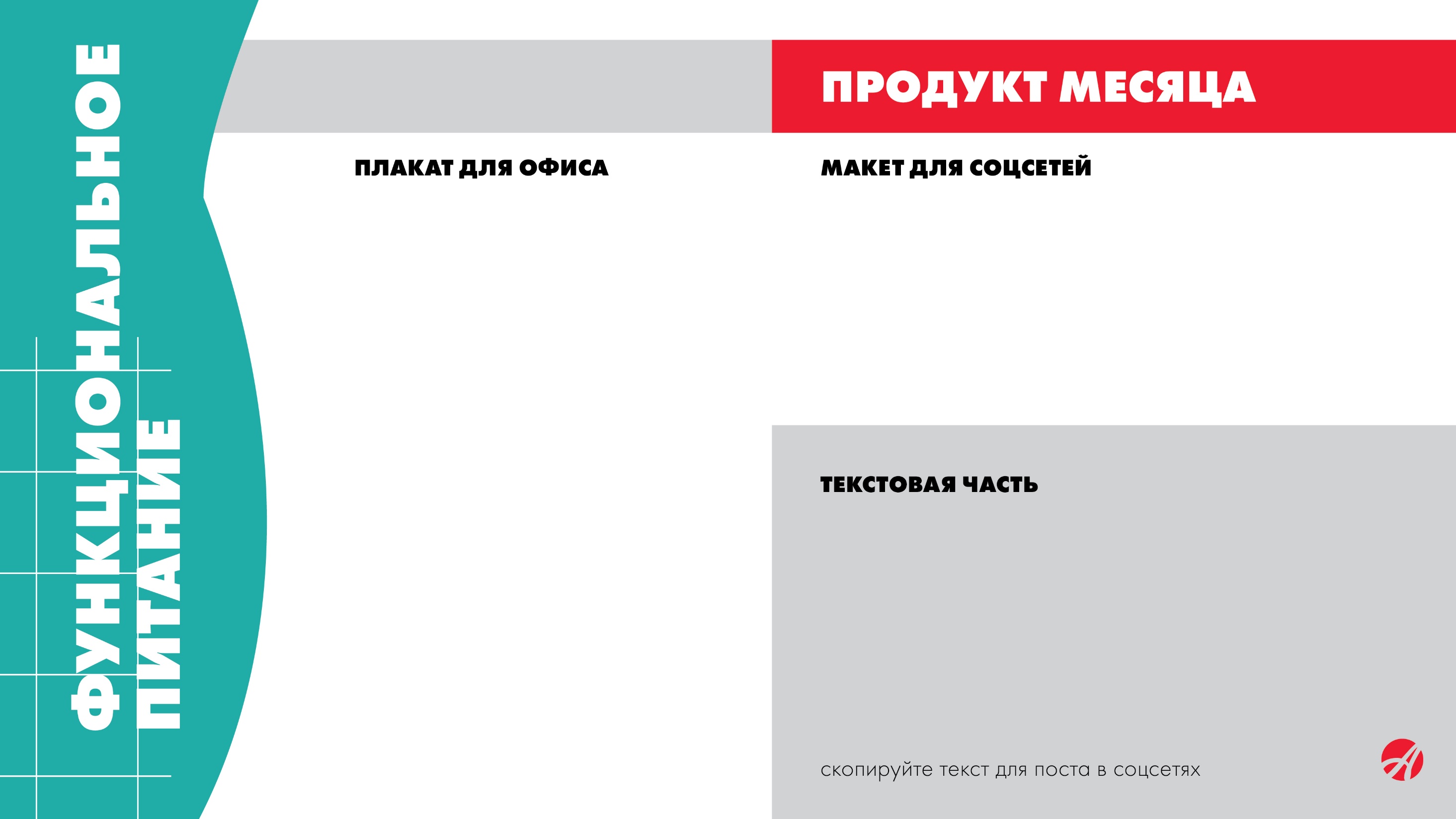 АКЦИЯ: ПОДАРОК 
ЗА ПОКУПКУ МЕЗО-ПРОГРАММЫ!
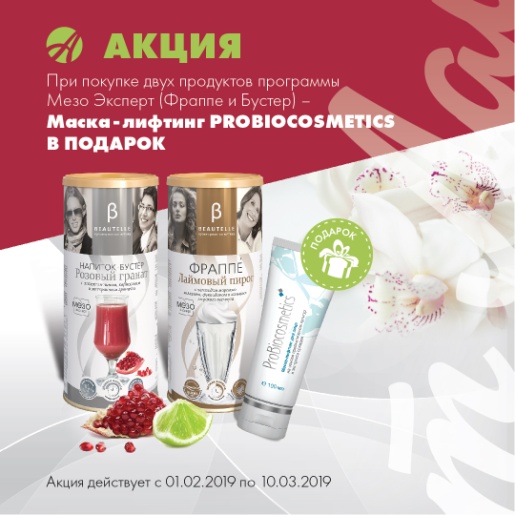 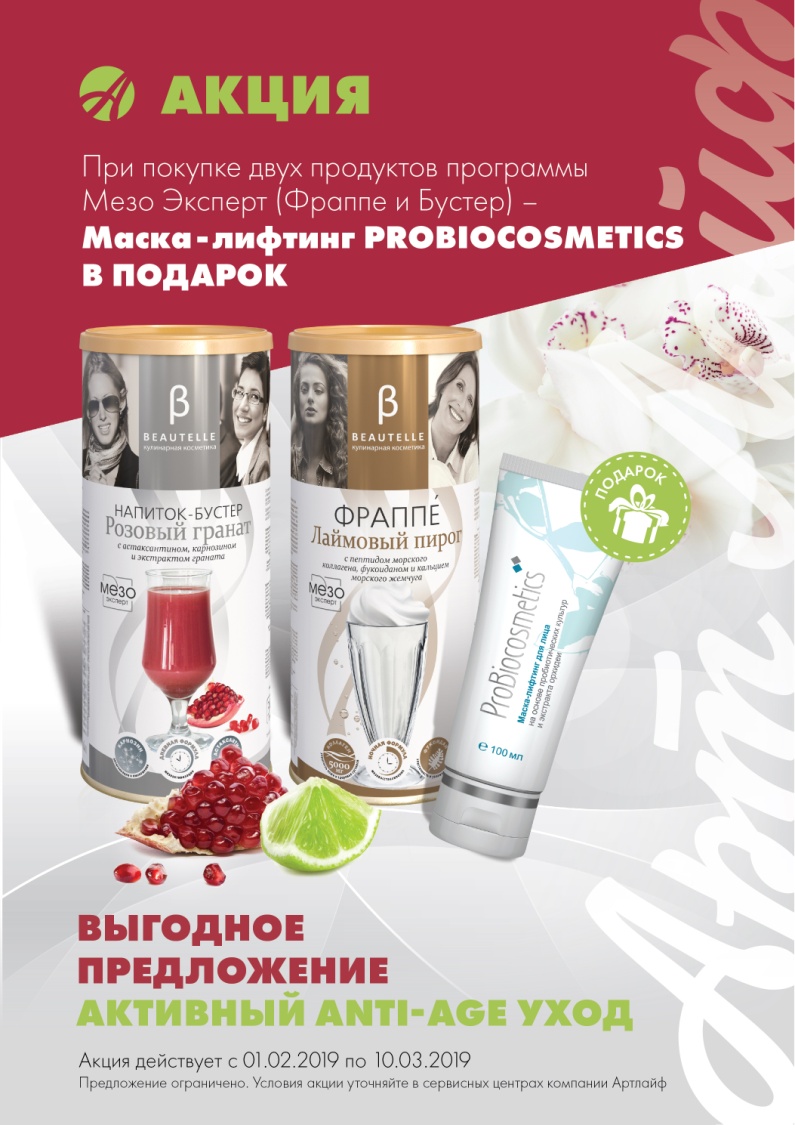 ВНИМАНИЕ! АКЦИЯ! Выгодное предложение и великолепная идея для подарка!  
Только с 1 февраля по 10 марта, покупая напиток-бустер «Розовый гранат» и фраппе «Лаймовый пирог» программы «Мезо Эксперт», вы получаете в подарок маску-лифтинг ProBiocosmetics. 
Программа «Мезо Эксперт» способствует усилению защитных механизмов организма, сохранению молодости и красоты. Бустер и фраппе содержат широкий спектр веществ с анти-эйдж эффектом: коллаген, фукоидан, экстракт граната, астаксантин, карнозин. 
Маска-лифтинг ProBiocosmetics с экстрактом сенегальской акации и L-аргинином заметно подтягивает, уплотняет и улучшает кожу лица и шеи.
Предложение ограничено. Условия акции уточняйте в сервисных центрах компании Артлайф.

#артлайф  #акцияартлайф #подаркина8марта #нутрикосметика #бьютель   #мезоэксперт #фраппе #бустер #коллаген #антиоксиданты #фукоидан  #антиэйдж #маскалифтинг  #пробиокосметика #акция #подаркидляженщин #идеиподарков
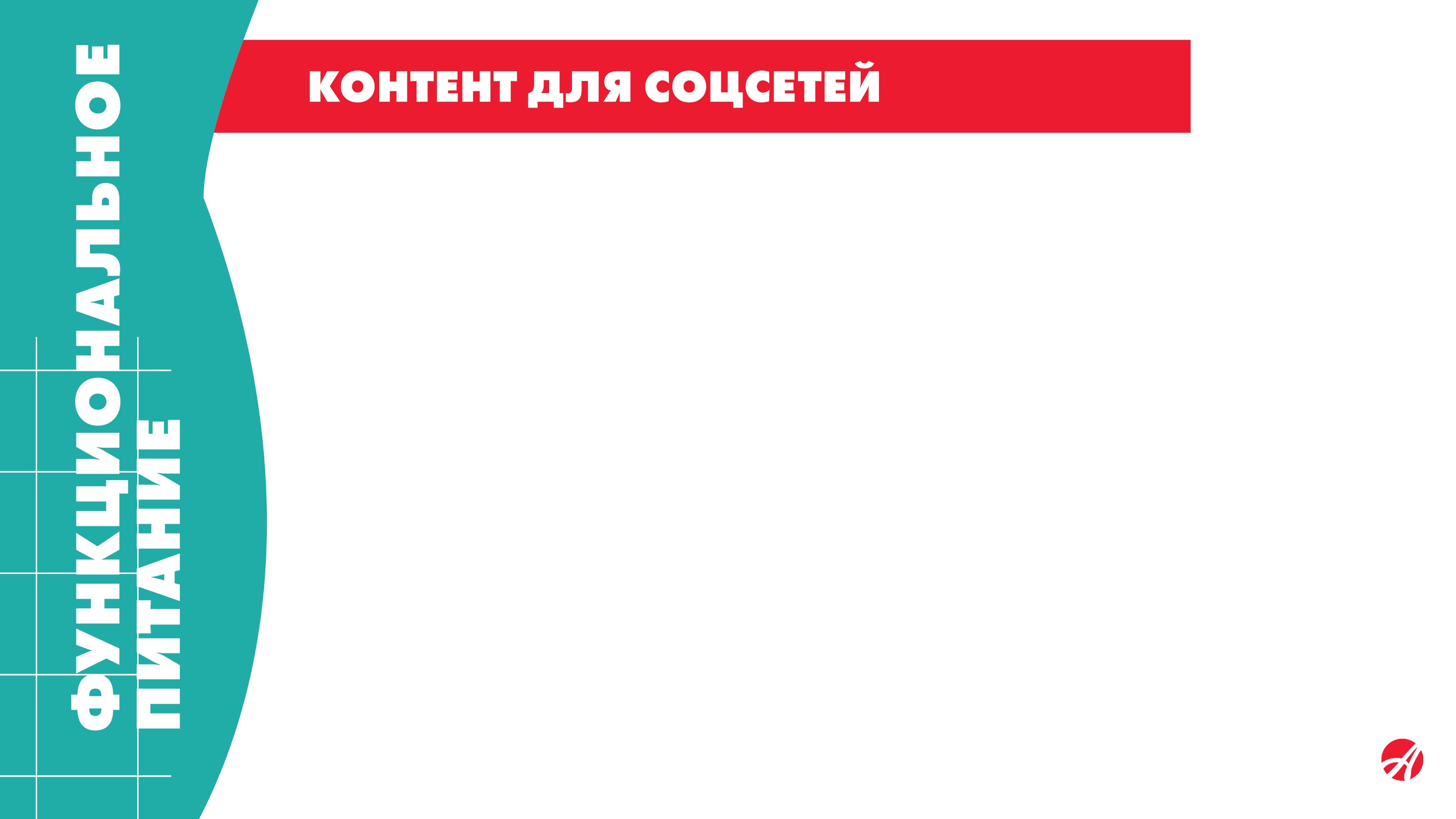 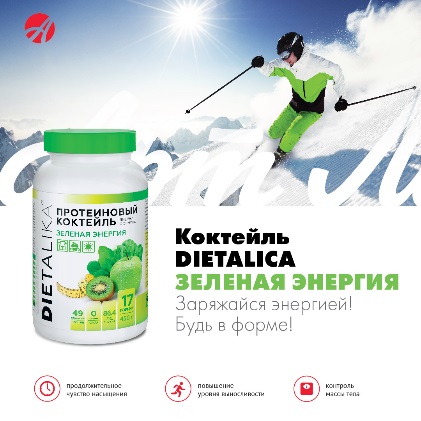 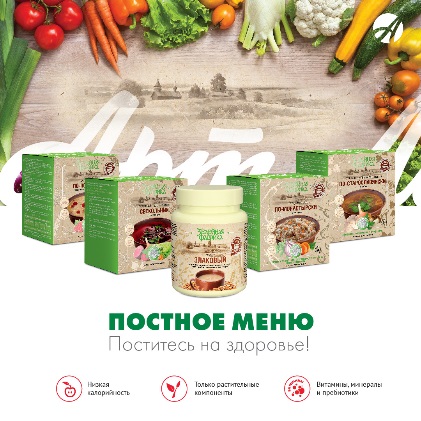 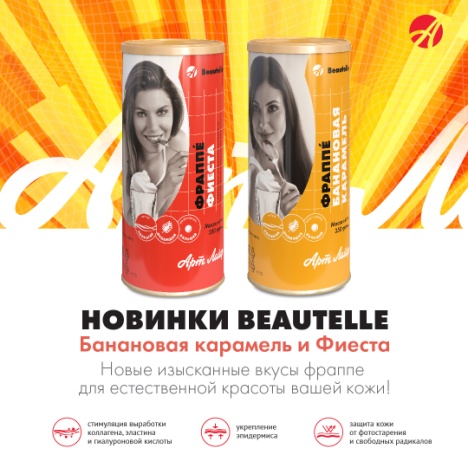 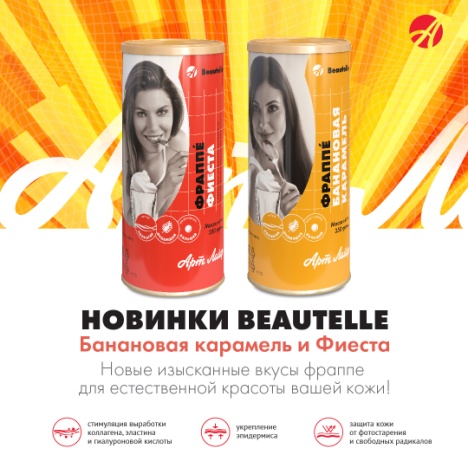 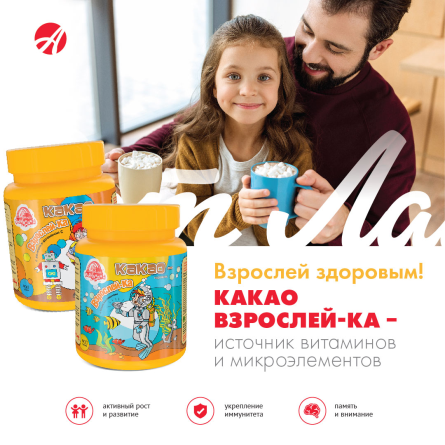 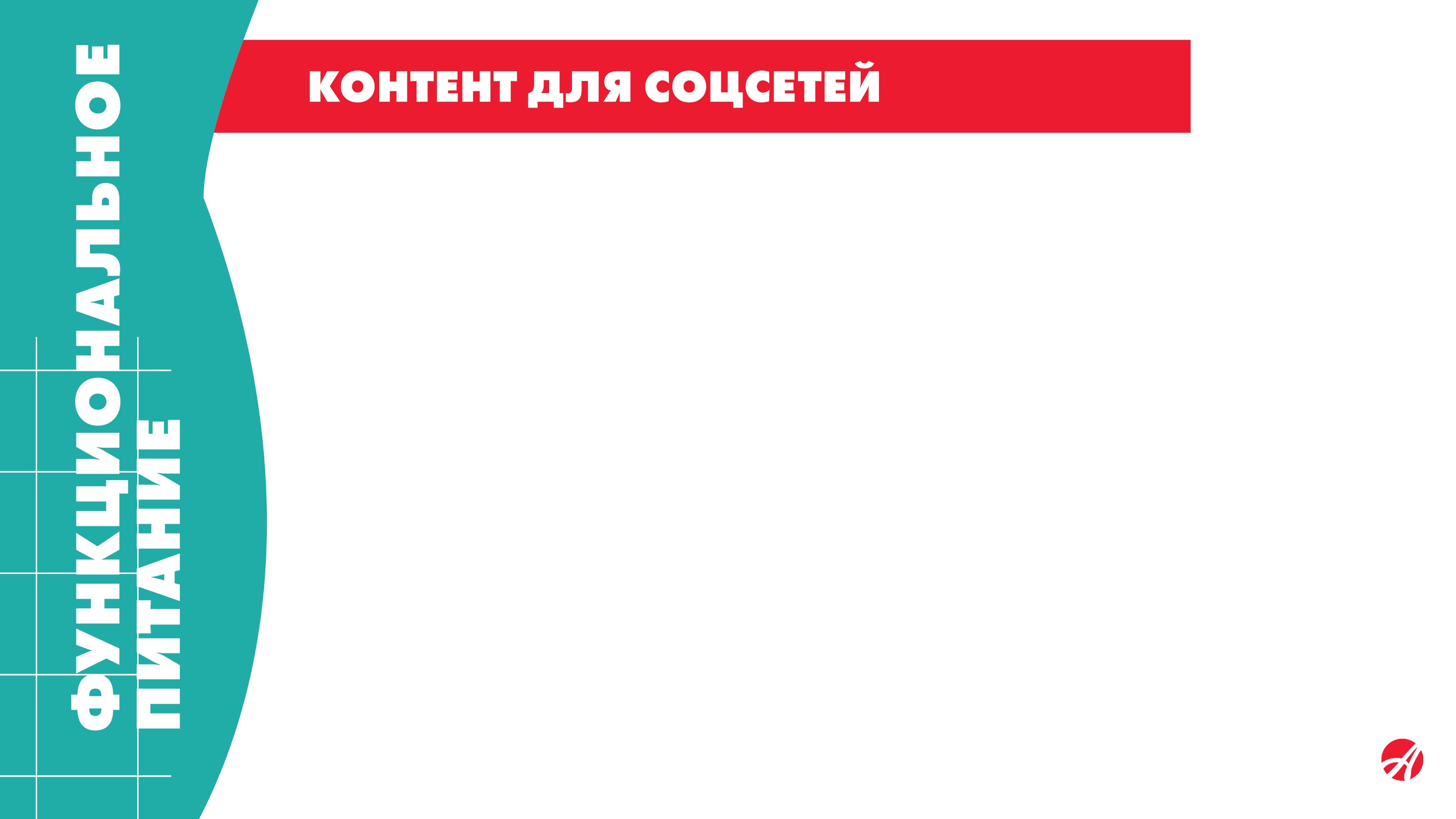 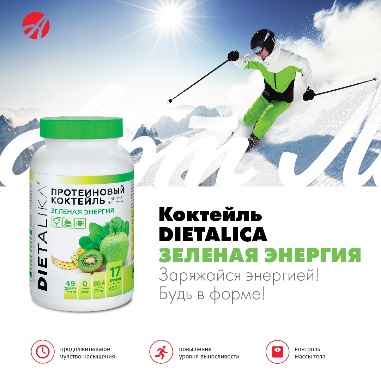 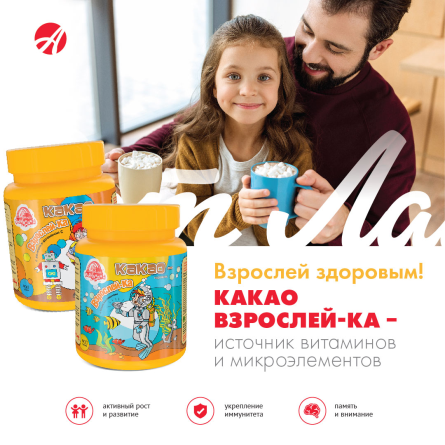 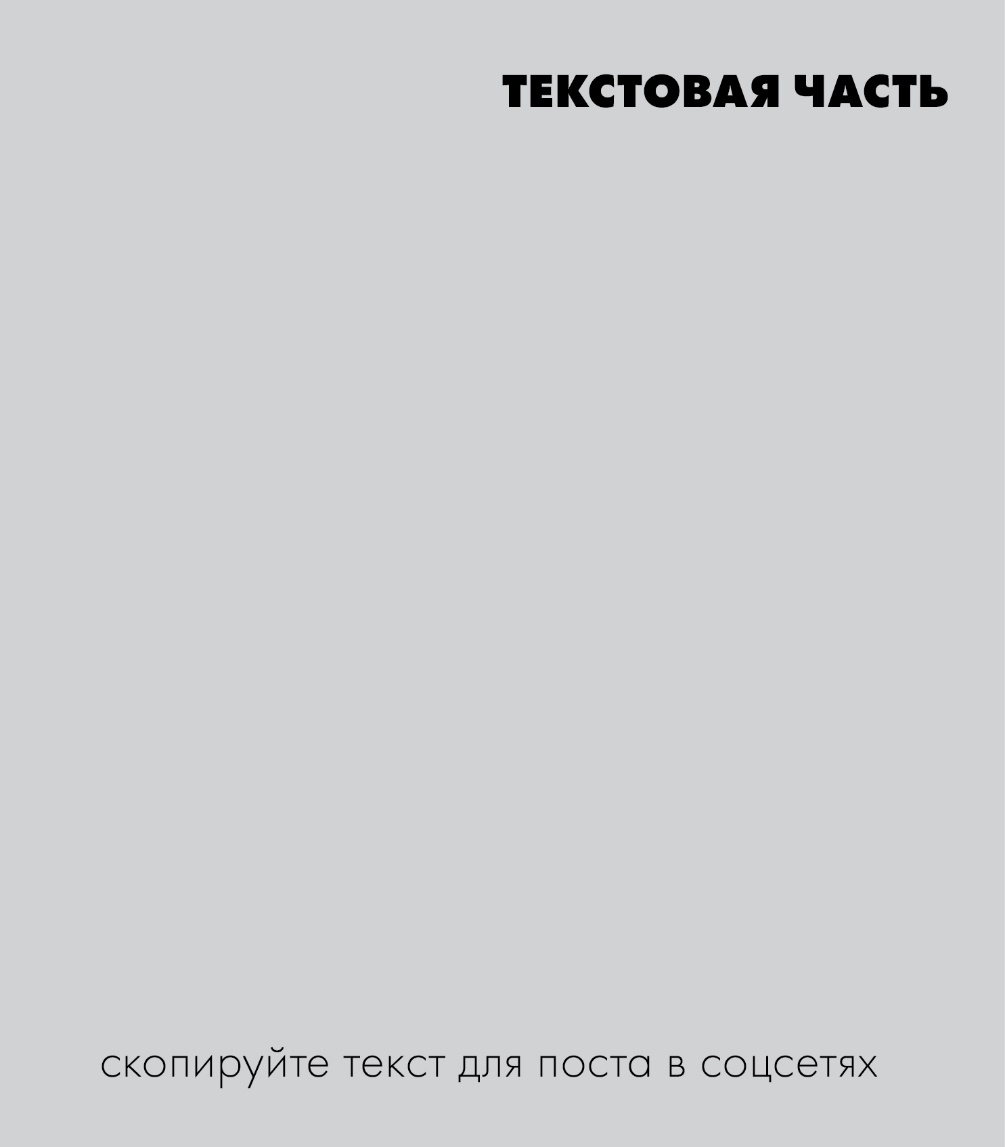 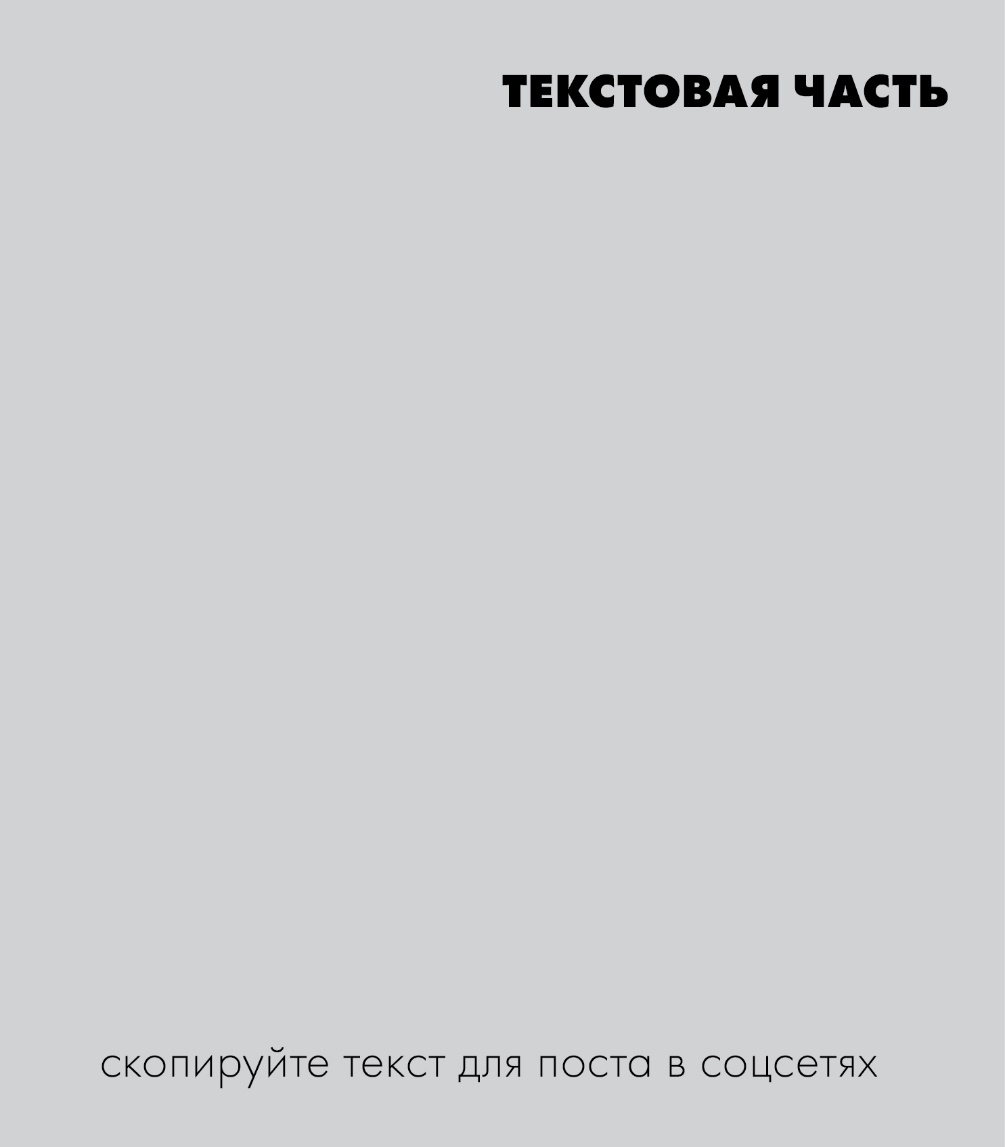 ЗАРЯЖАЙСЯ ЭНЕРГИЕЙ – БУДЬ В ФОРМЕ!

Протеиновые коктейли все увереннее входят в нашу повседневную жизнь. Сегодня их употребляют не только ради спортивных результатов и для снижения массы тела,  но в качестве полезной и полноценной замены приема пищи. 
Коктейль Диеталика «Зеленая энергия» – это сочетание двух видов протеина - «быстрого» и «медленного». 
Сывороточный «быстрый» протеин - имеет самую высокую биологическую ценность из всех белков, усваивается организмом за 30-60 минут. Считается лучшим протеином для роста мышц. Мицеллярный казеин («медленный» протеин) - получают из обезжиренного молока методом микрофильтрации. 
Также в состав коктейля «Зеленая энергия» входят «суперфуды» – спирулина, семена чиа, льняная мука. Вместо сахара используется современный сахарозаменитель эритритол.
Приготовить коктейль легко и просто, где бы вы ни находились! БЕЗ СОИ. БЕЗ ГМО. БЕЗ САХАРА.

#артлайф  #диеталика  #функциональноепитание  #протеиновыйкоктейль #зеленаяэнергия  #здоровыйперекус  #снижениевеса  #белковыйкоктейль #похудение #эритритол #сывороточныйпротеин #казеин
ЛЮБОВЬ И КАКАО

Большинство детей любят какао. А  родители любят своих детей и хотят, чтобы они были здоровы. 
Какао «ВЗРОСЛЕЙ-КА» от Артлайф  - полезный напиток с насыщенным шоколадным вкусом, обогащенный полезными компонентами.
Какао «ВЗРОСЛЕЙ-КА»  с железом и витамином С способствует укреплению иммунитета и профилактике анемии, помогает легче справляться с повышенными физическими и умственными нагрузками. 
Какао «ВЗРОСЛЕЙ-КА» с йодом и комплексом из 12 витаминов поддерживает систему иммунитета, зрение, обмен веществ.

#артлайф  #взрослейка #какао  #здоровьедетей  #витамины #йод #железо  #здоровыедети
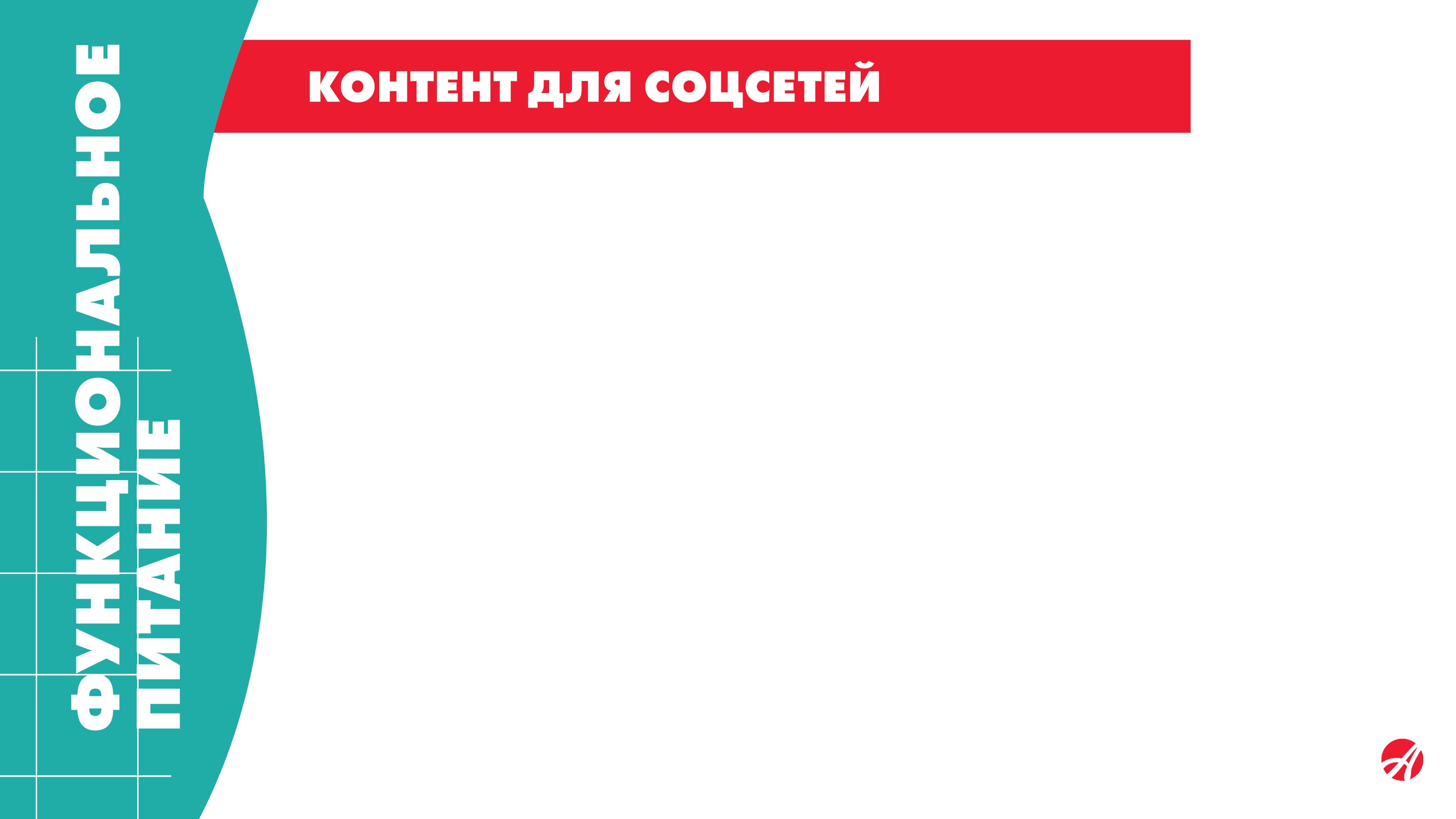 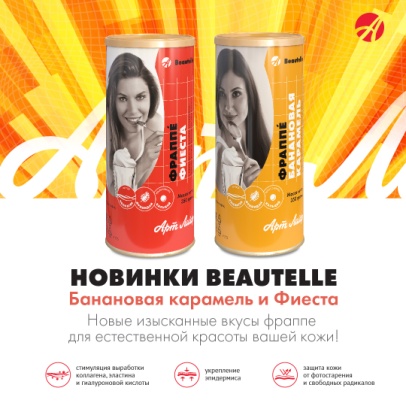 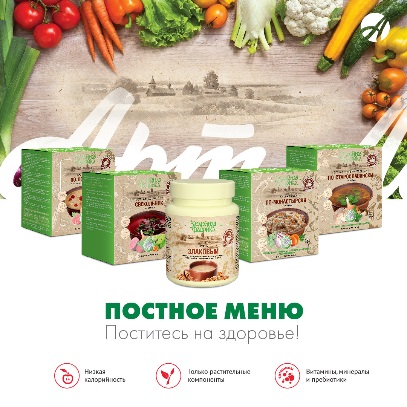 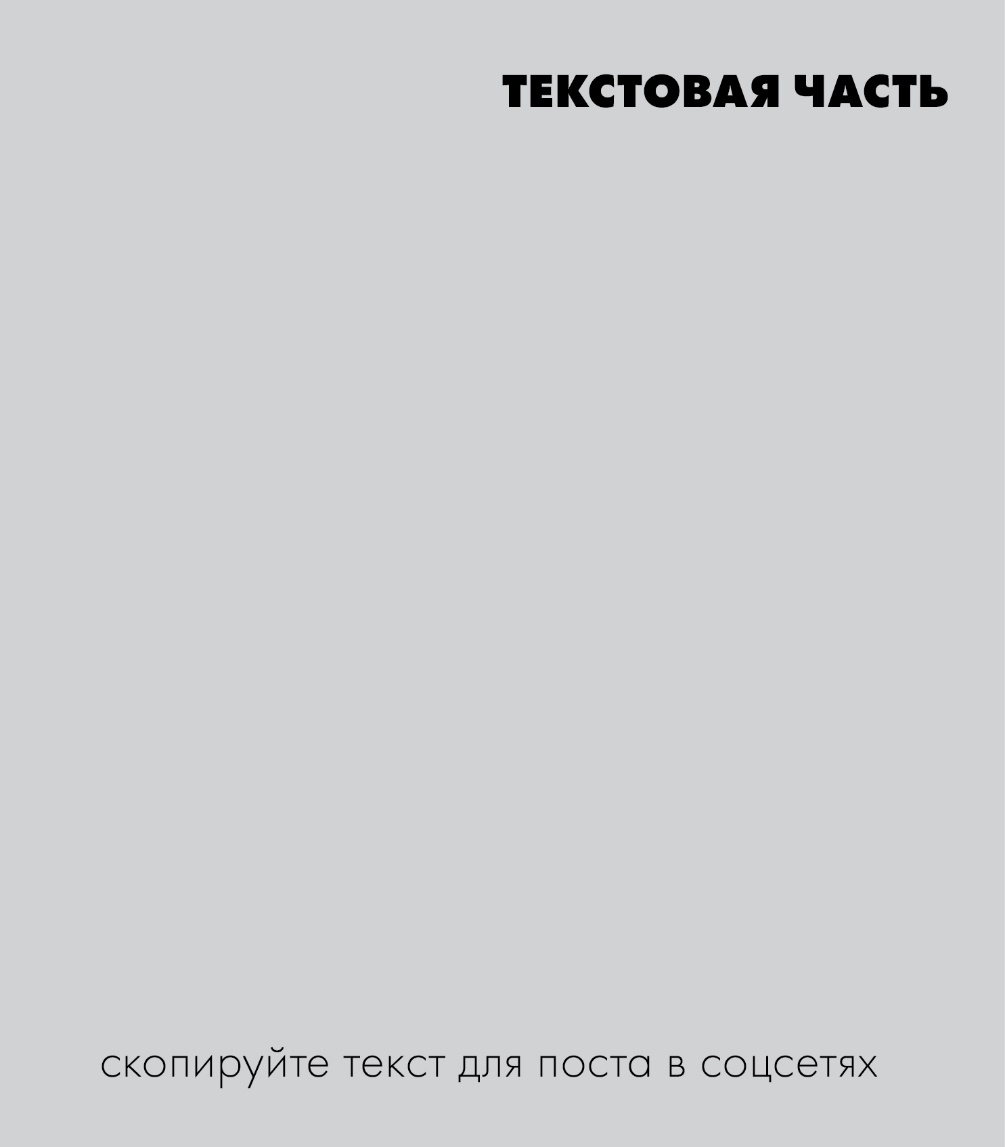 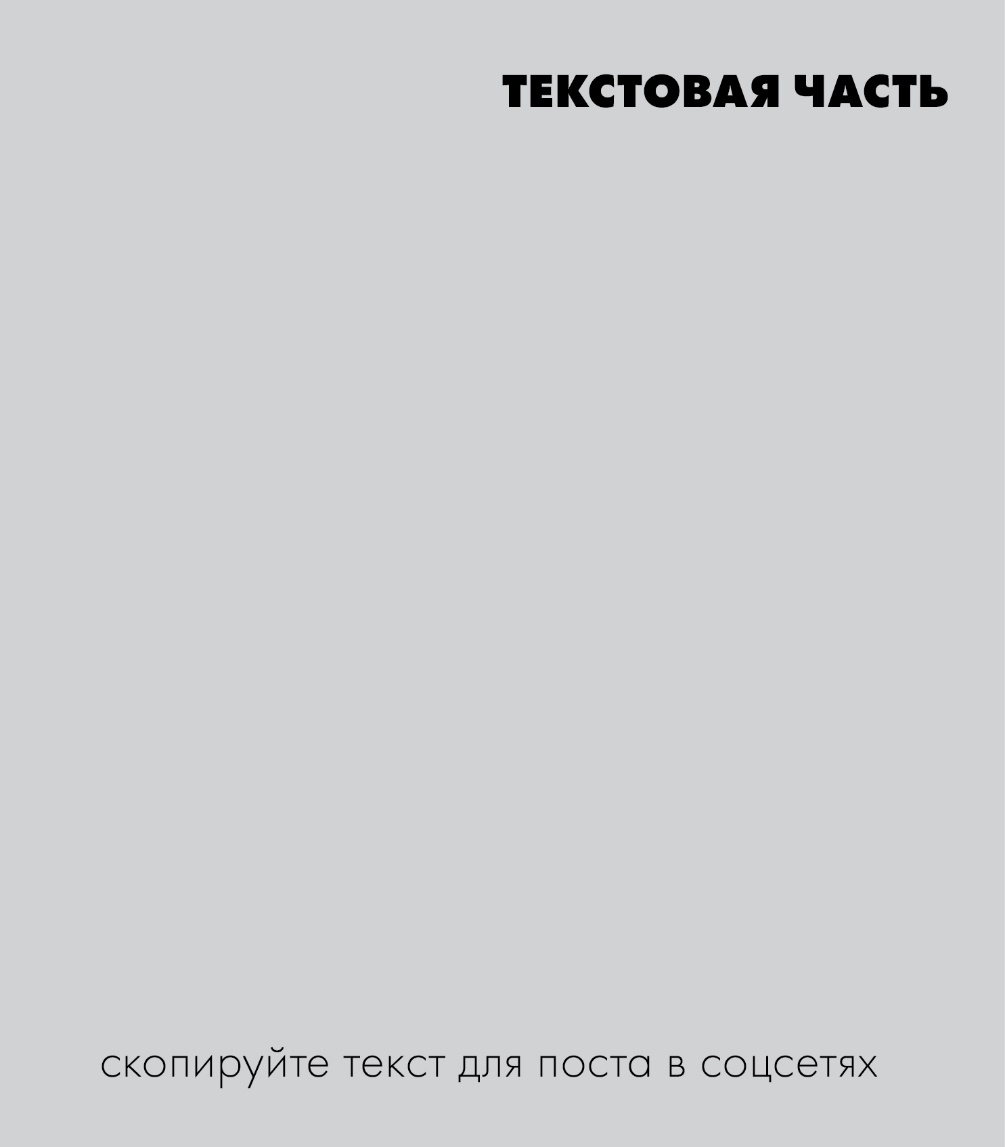 ВСТРЕЧАЙТЕ НОВЫЕ ВКУСЫ ФРАППЕ!

Попробуйте новые вкусы нутрикосметических десертов Beautelle! Яркие и нежные, они созданы для того, чтобы вы баловали себя и радовали окружающих своей красотой.
Фраппе «Банановая карамель»  - сливочный мусс с нежным ароматом карамели и сладким вкусом спелого банана! 
Фраппе «Фиеста» - кремовый десерт со свежим вкусом ароматной летней малины и апельсинового сока! 
Десерты содержат:
 5000 мг морского  коллагена, необходимого  для упругости кожи
дигидрокверцетин для усиления защитных механизмов
кальций морского жемчуга, обеспечивающий  плотность эпидермиса
фукоидан, стимулирующий синтез эластиновых волокон 

#артлайф #подаркина8марта #нутрикосметика #бьютель   #мезоэксперт  #фраппе  #функциональноепитание  #коллаген #антиоксиданты #фукоидан  #антиэйдж #идеиподарков #подаркидляженщин
ПОСТИТЕСЬ НА ЗДОРОВЬЕ!

Приближается время Великого поста. Сегодня эту традицию поддерживают многие люди, чтобы укрепить свое здоровье. 
Периодические исключения из рациона продуктов животного происхождения благотворно влияют на организм. 
Содержащаяся в зерновых и овощных блюдах клетчатка освобождает организм от шлаков и токсинов, способствует снижению уровня холестерина и сахара в крови.  
Низкокалорийные продукты быстрого приготовления от «Зелейной фабрики» объединены идеей «Постного меню». Они помогут вам поддерживать пост дома, на работе и в поездке. При этом вы будете уверены, что получаете достаточное количество витаминов и других эссенциальных веществ, количество которых неизбежно уменьшается при редуцировании рациона. 
«Постное меню» – незаменимый помощник для тех, кто хочет привести в порядок пищеварение,  обмен веществ и вес. Поститесь на здоровье!

#артлайф #функциональное питание #зелейнаяфабрика #постноеменю #постнаяпища #снижениевеса
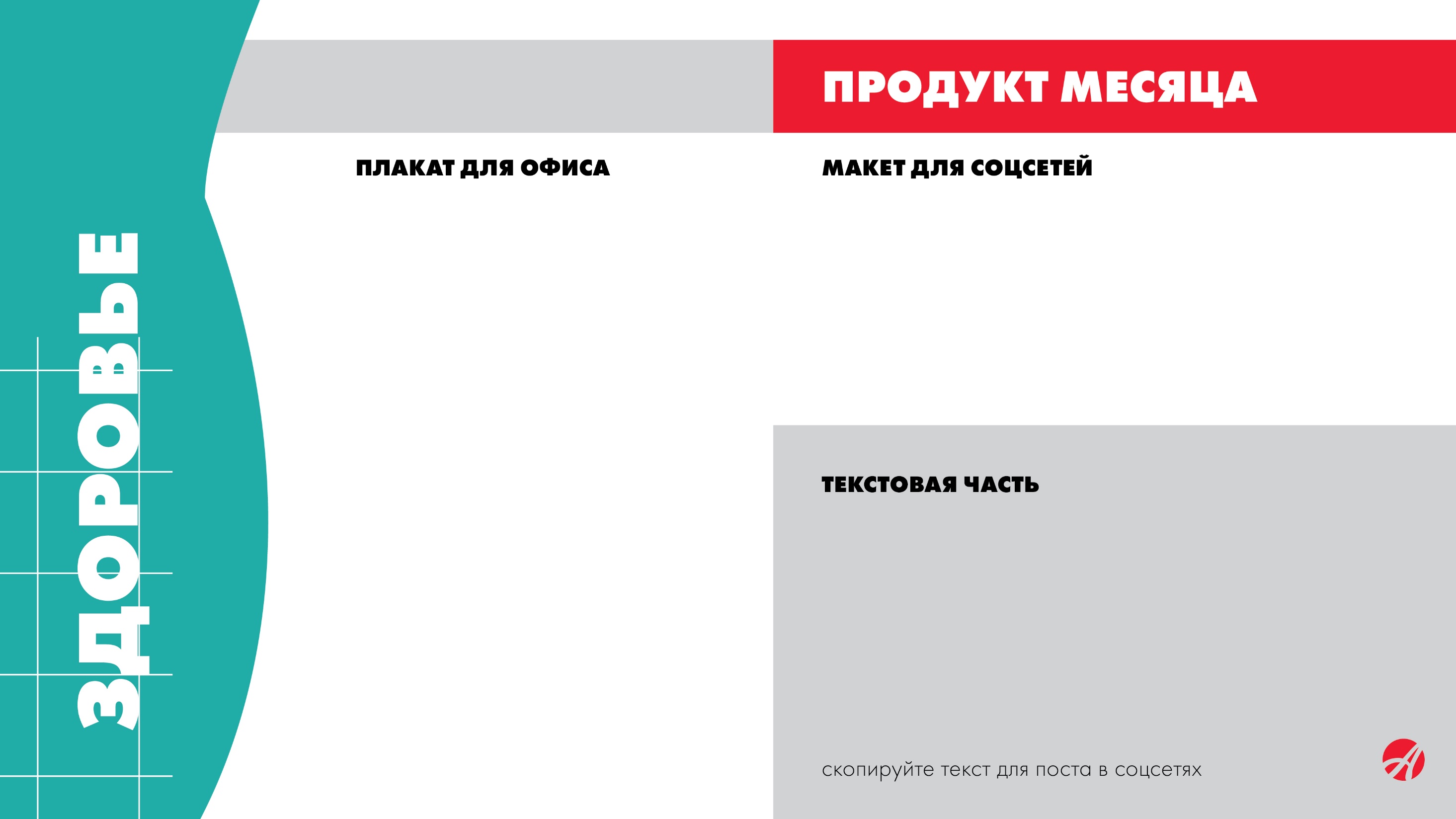 PRIMALADY’S
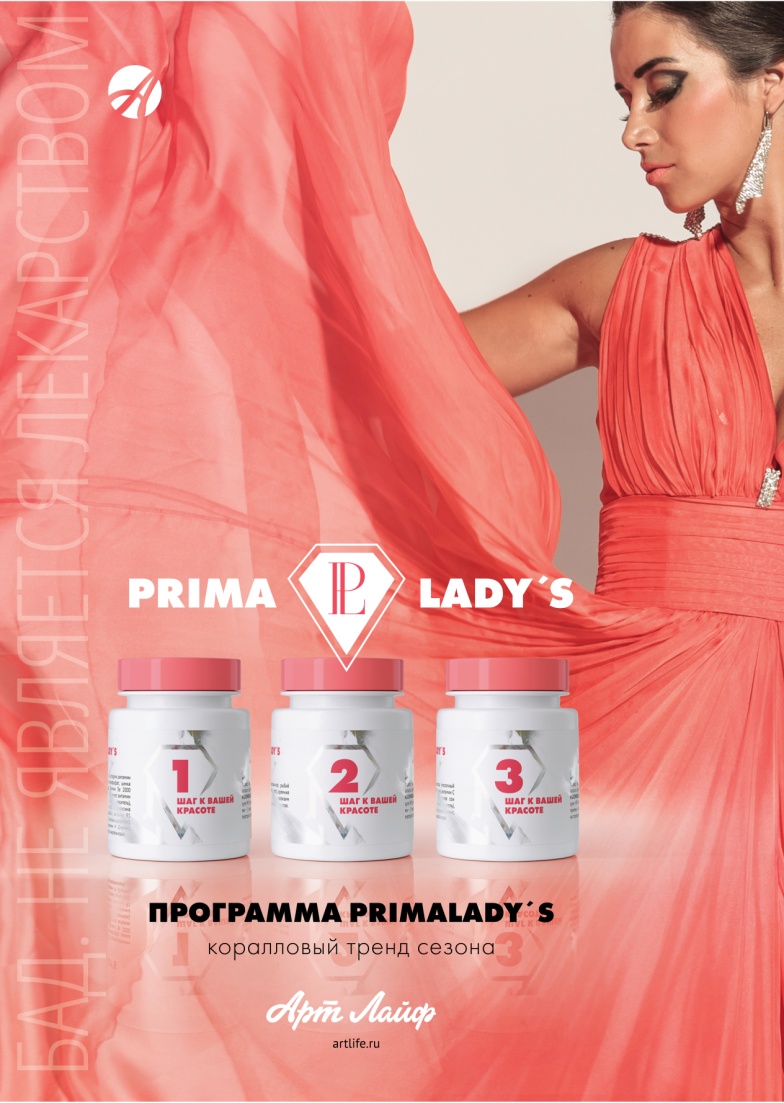 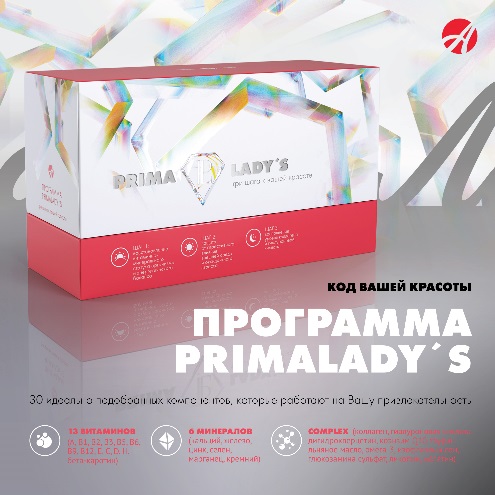 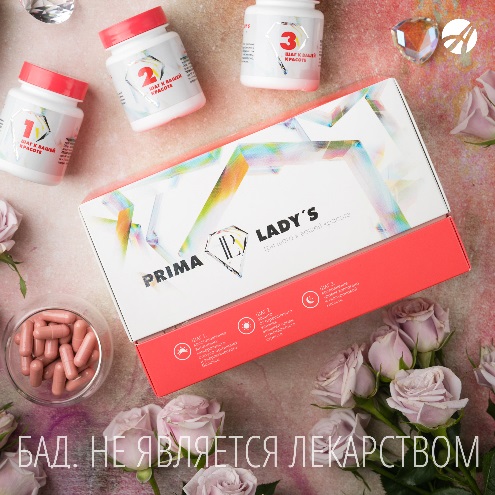 PRIMALADY’S в новой упаковке:
Коралловый – тренд сезона!

Представляем программу PRIMALADY’S в обновленной упаковке в трендовом коралловом цвете! Центр Pantone назвал жизнеутверждающий, теплый и яркий оттенок «живой коралл»  главным цветом 2019 года! 
Программа PRIMALADY’S состоит из  3 комплексов, которые являются источниками антиоксидантов, витаминов, микроэлементов, омега-3 жирных кислот и других элементов, необходимых для поддержания молодости и защиты кожи, волос и ногтей от возрастных изменений.
PRIMALADY’S – твой код красоты!

#PRIMALADY’S  #anti-age #витаминыкрасоты  #артлайф  #бад  #здоровье #красота #коллаген  #гиалуронка  #коралловый тренд #программа  #нутрикосметика #подаркидляженщин #подаркина8марта #идеиподарков
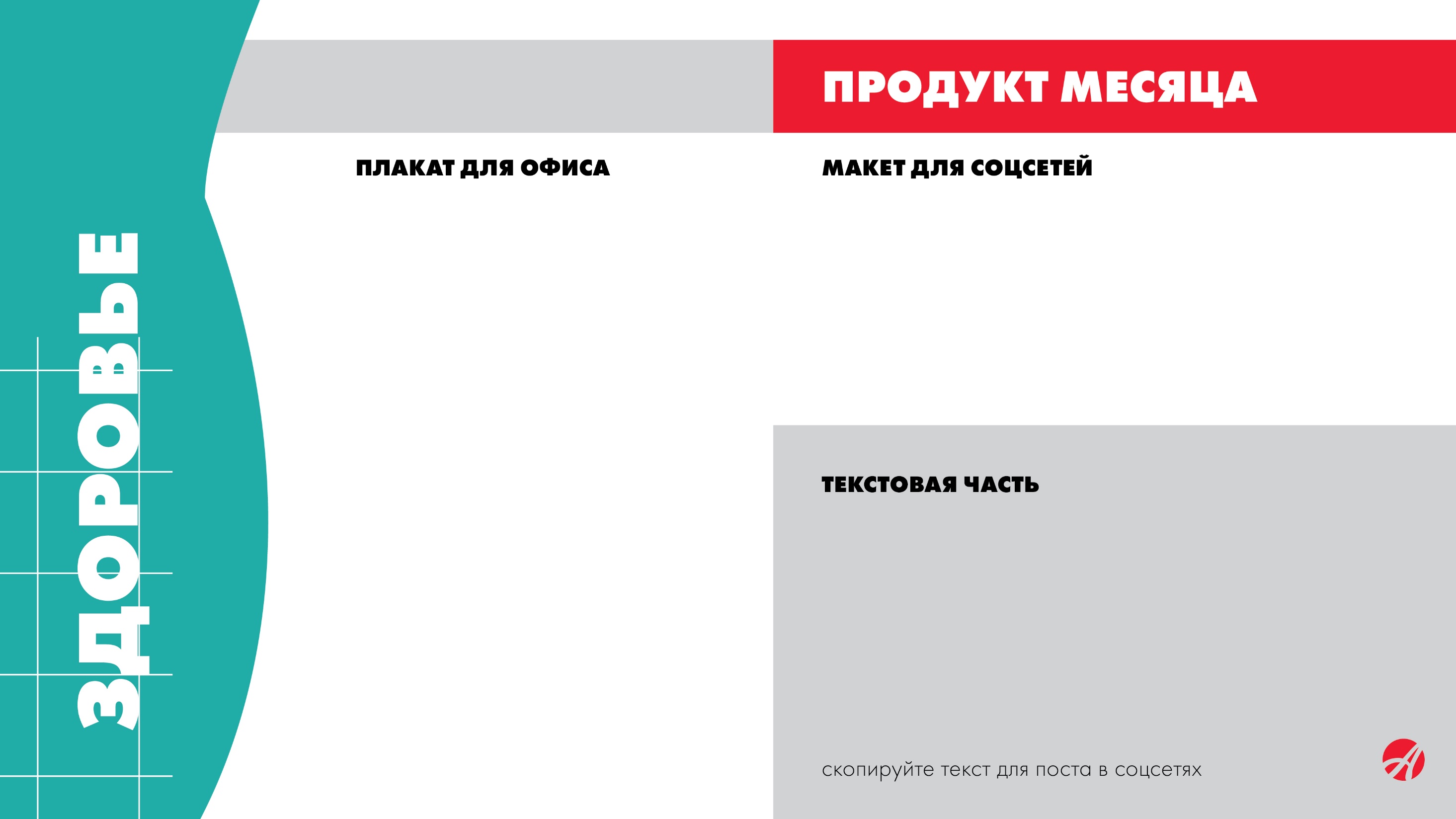 АКЦИЯ
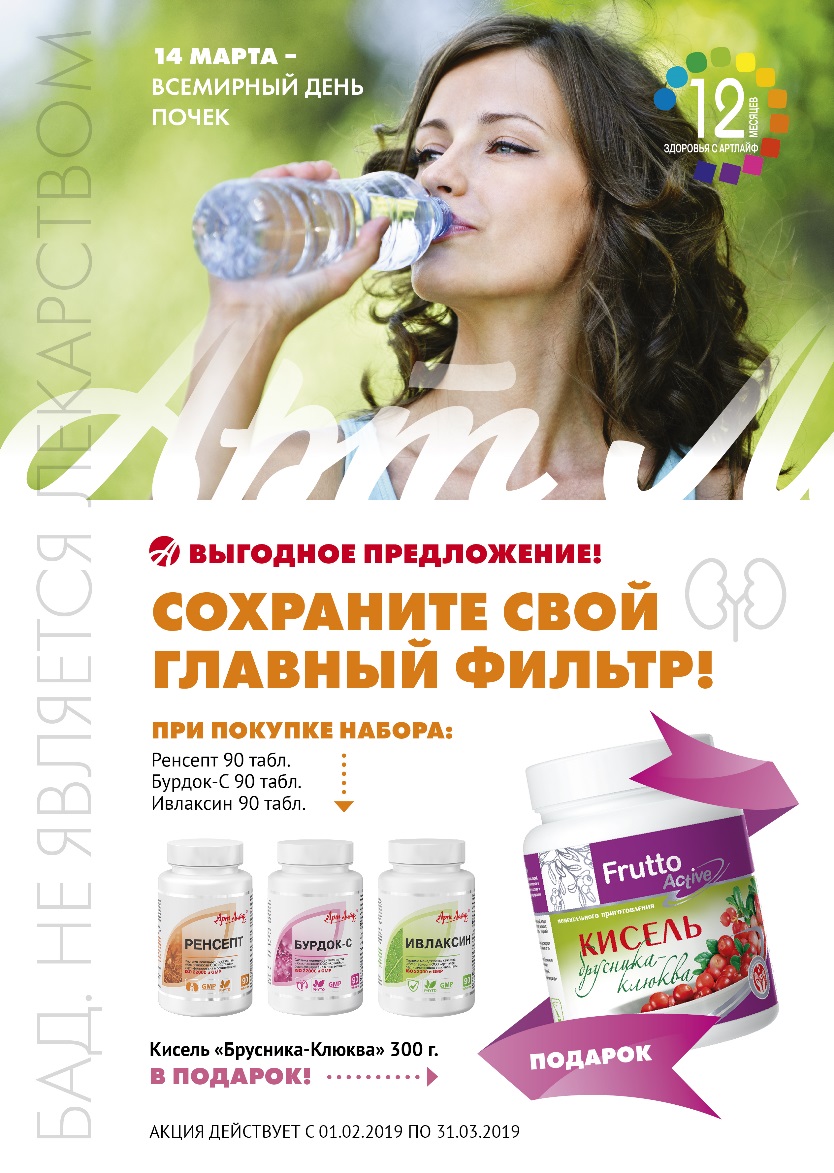 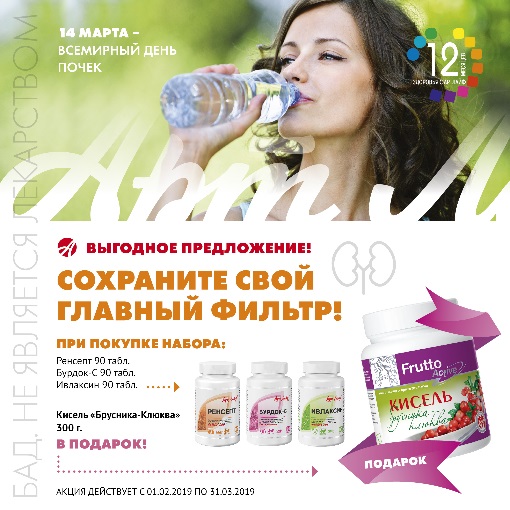 ВНИМАНИЕ! АКЦИЯ ОТ АРТЛАЙФ!
В зимнее время очень часто обостряются хронические заболевания почек. Этому способствуют переохлаждение, ослабление иммунитета, застой органов малого таза из-за снижения двигательной активности.
Комплекс «Ренсепт» – содержит растения с мочегонным и антимикробным действием.
Комплекс «Бурдок-С» – помогает нормализовать водно-солевой и минеральный обмен.
Комлпекс «Ивлаксин» – общеукрепляющий противовоспалительный комплекс на основе действия активных салицилатов ивы и малины.
При покупке 3 комплексов Артлайф - кисель «Брусника-Клюква» в подарок!

Срок проведения акции с 01.02.2019 по 31.03.2019. Условия акции уточняйте в сервисных центрах компании Артлайф.
 #артлайф  #здоровье #энергия #профилактика  #бад  #акция #акцияартлайф #фито
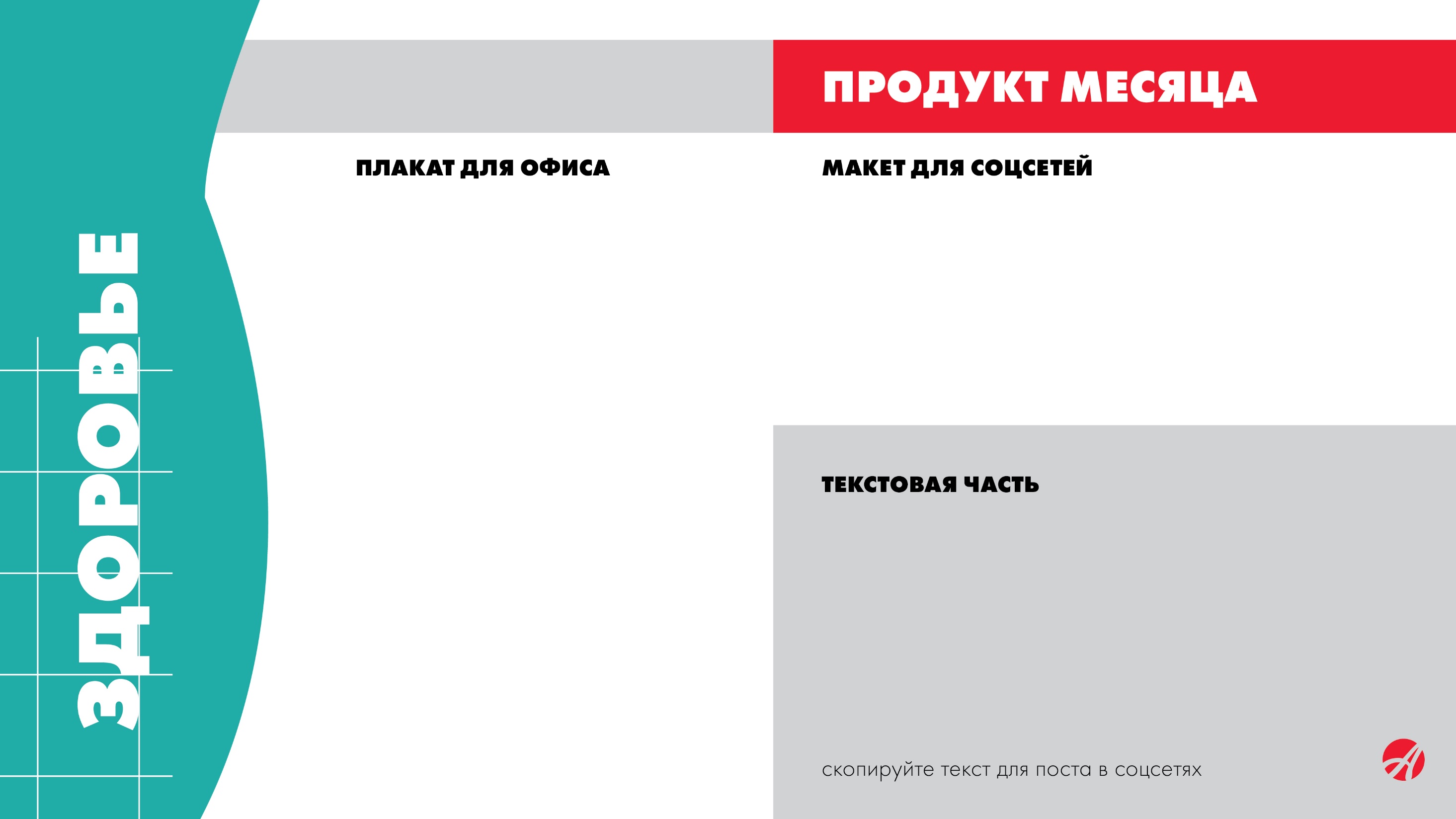 АКЦИЯ
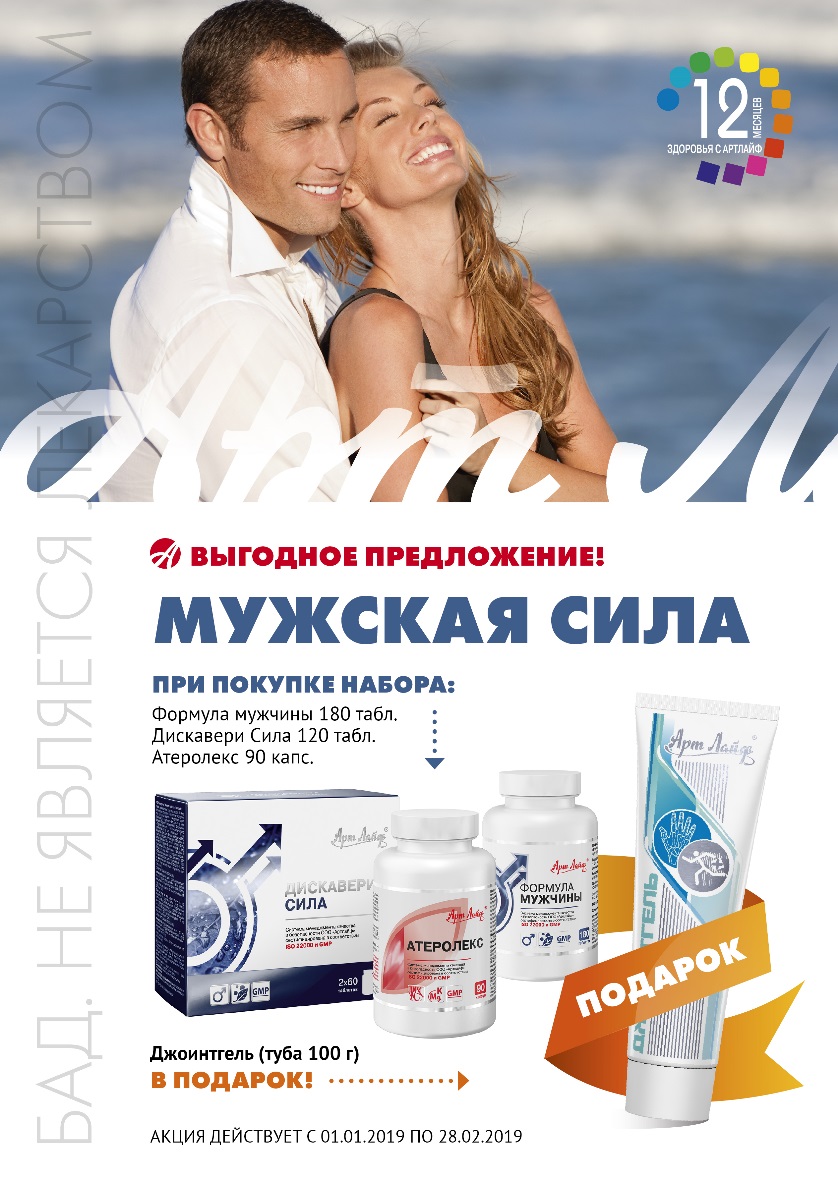 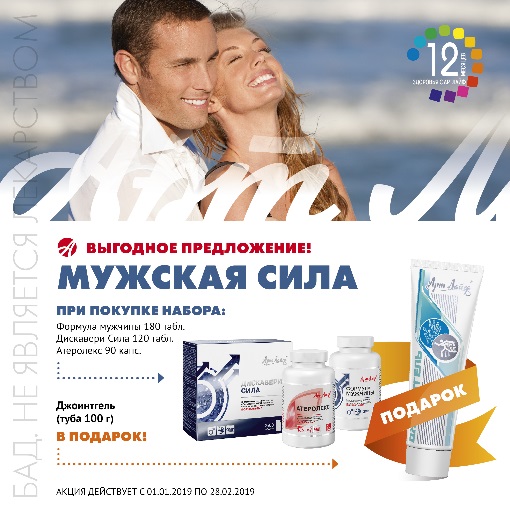 ПОДАРИТЕ ВАШЕМУ МУЖЧИНЕ ЭНЕРГИЮ И СИЛУ!
Уникальное предложение для мужчин от компании Артлайф!
Комплекс «Дискавери Сила» содержит не только необходимые витамины и минералы, но и экстракт лимонника, гриб рейши и копеечник, повышающие жизненный тонус.
Комплекс «Формула мужчины» - эффективный комплекс для профилактики заболеваний предстательной железы.
Комплекс «Атеролекс» - комбинация веществ для укрепления тонуса сосудов, улучшения микроциркуляции, профилактики гипертонии.
«Джоинтгель» - источник хондропротекторов для здоровья костей и суставов.

Срок проведения акции с 01.01.2019 по 28.02.2019. Условия акции уточняйте в сервисных центрах компании Артлайф.
 #артлайф  #здоровье #энергия #профилактика  #бад  #мужскоездоровье  #подаркидлямужчин
#идеиподарков  #витаминыдлямужчин
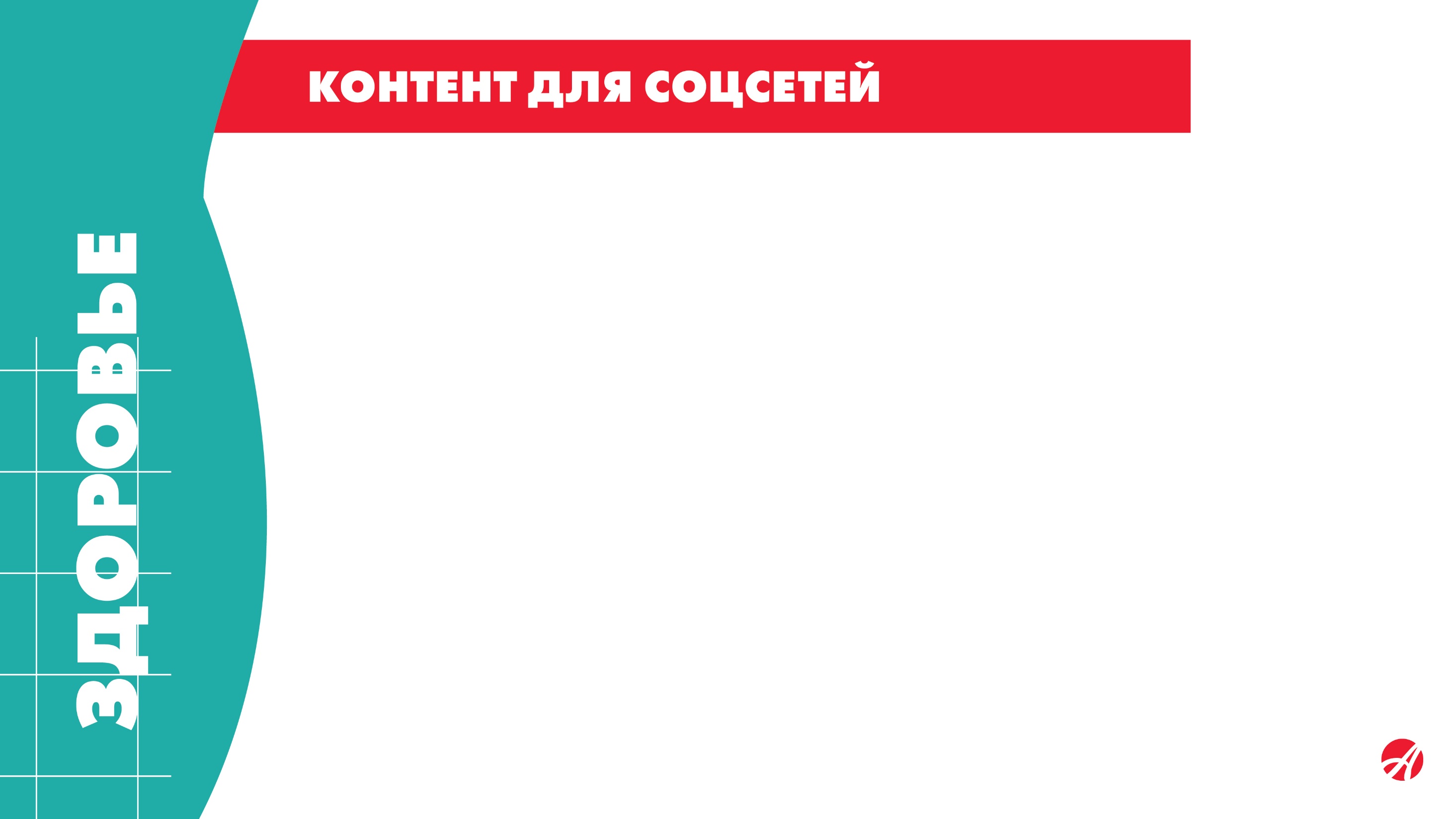 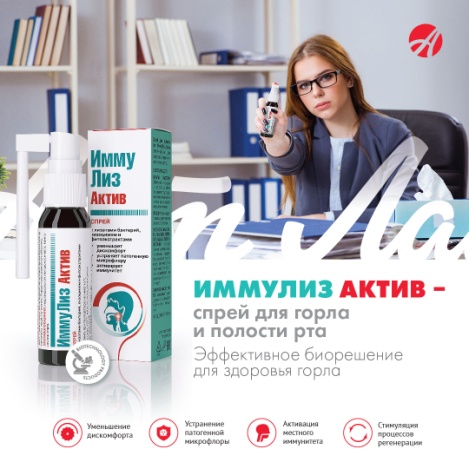 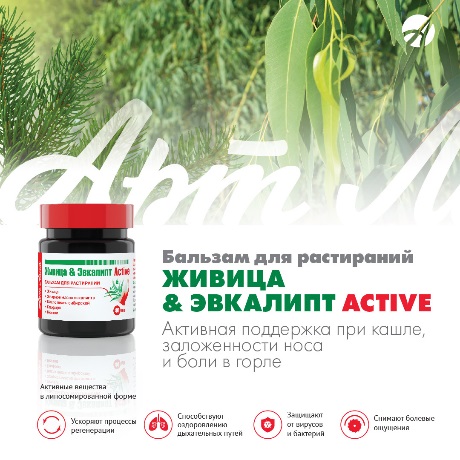 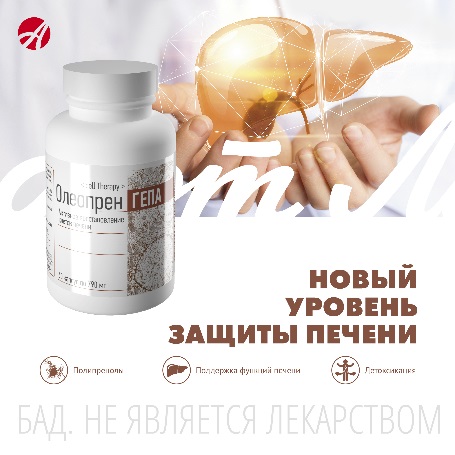 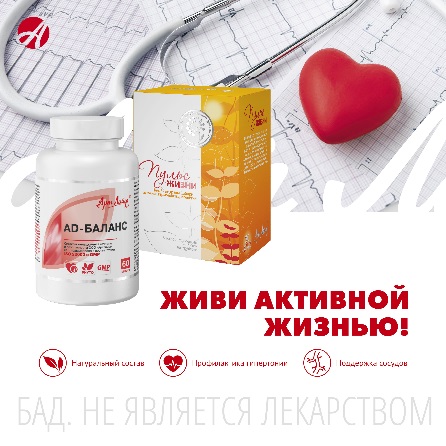 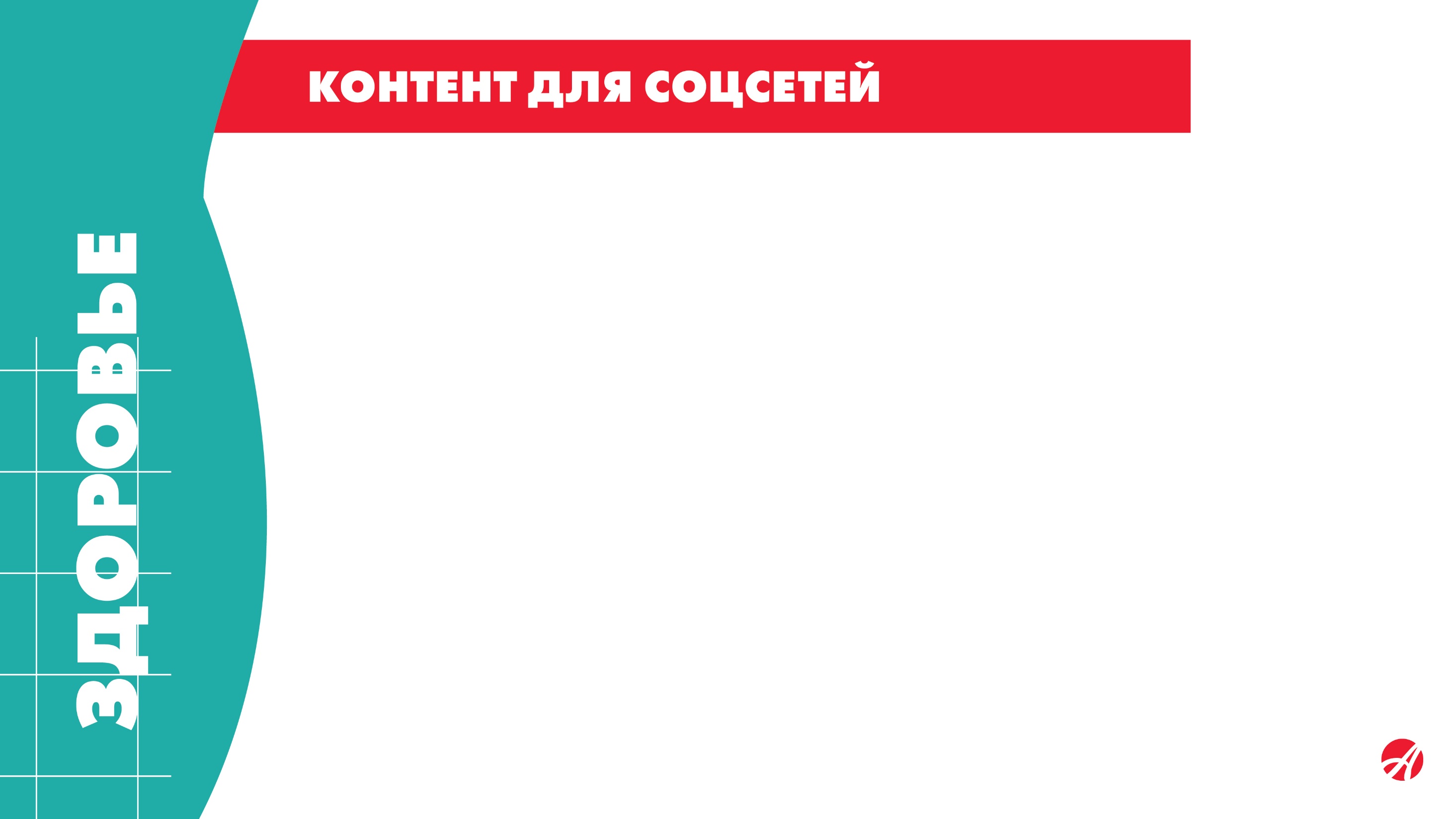 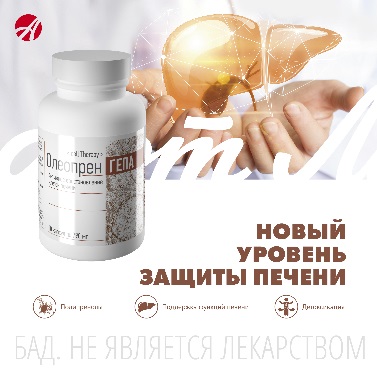 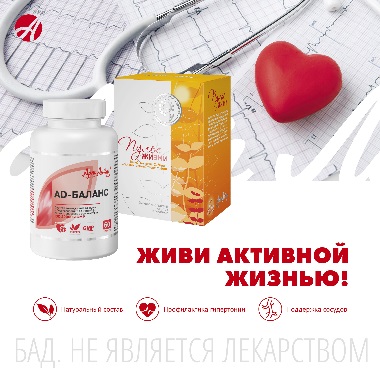 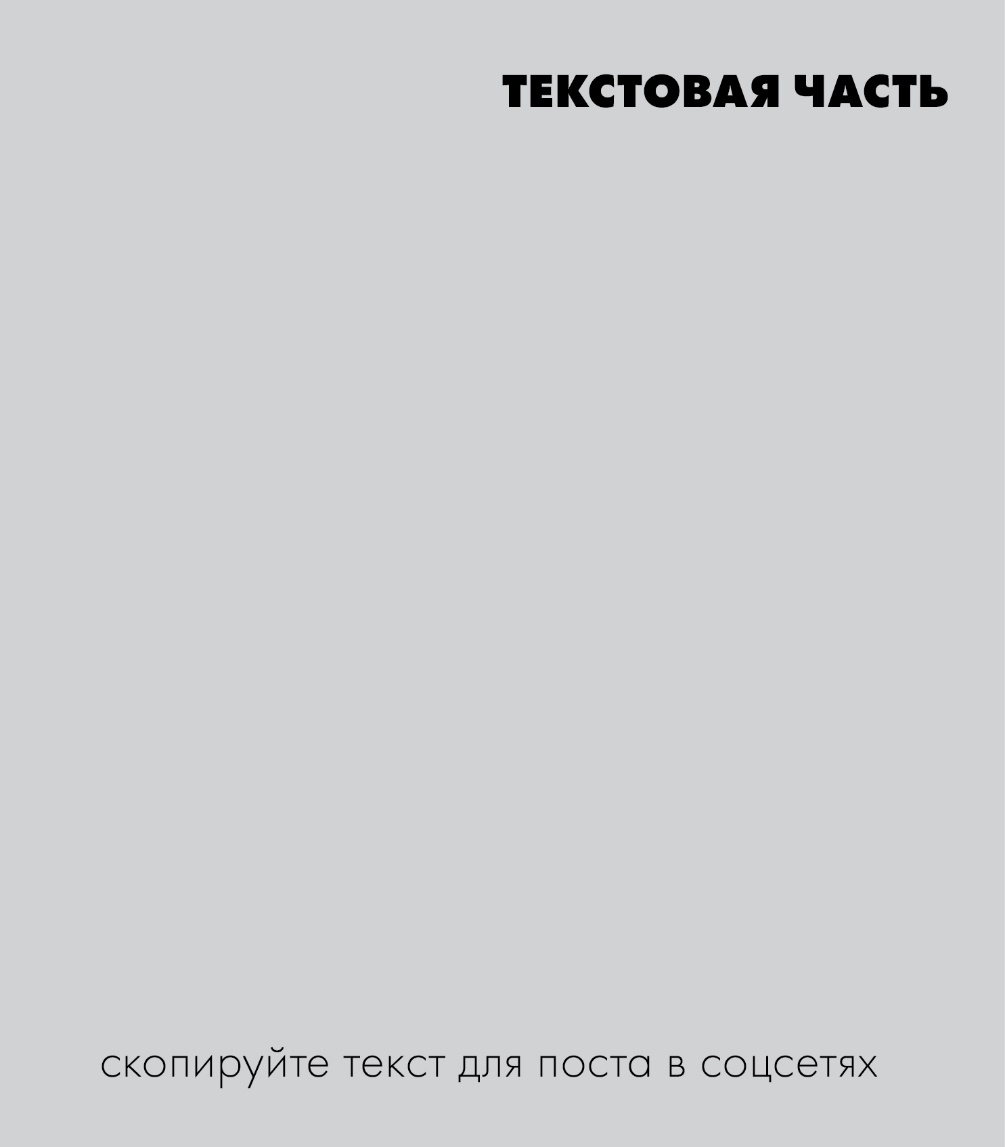 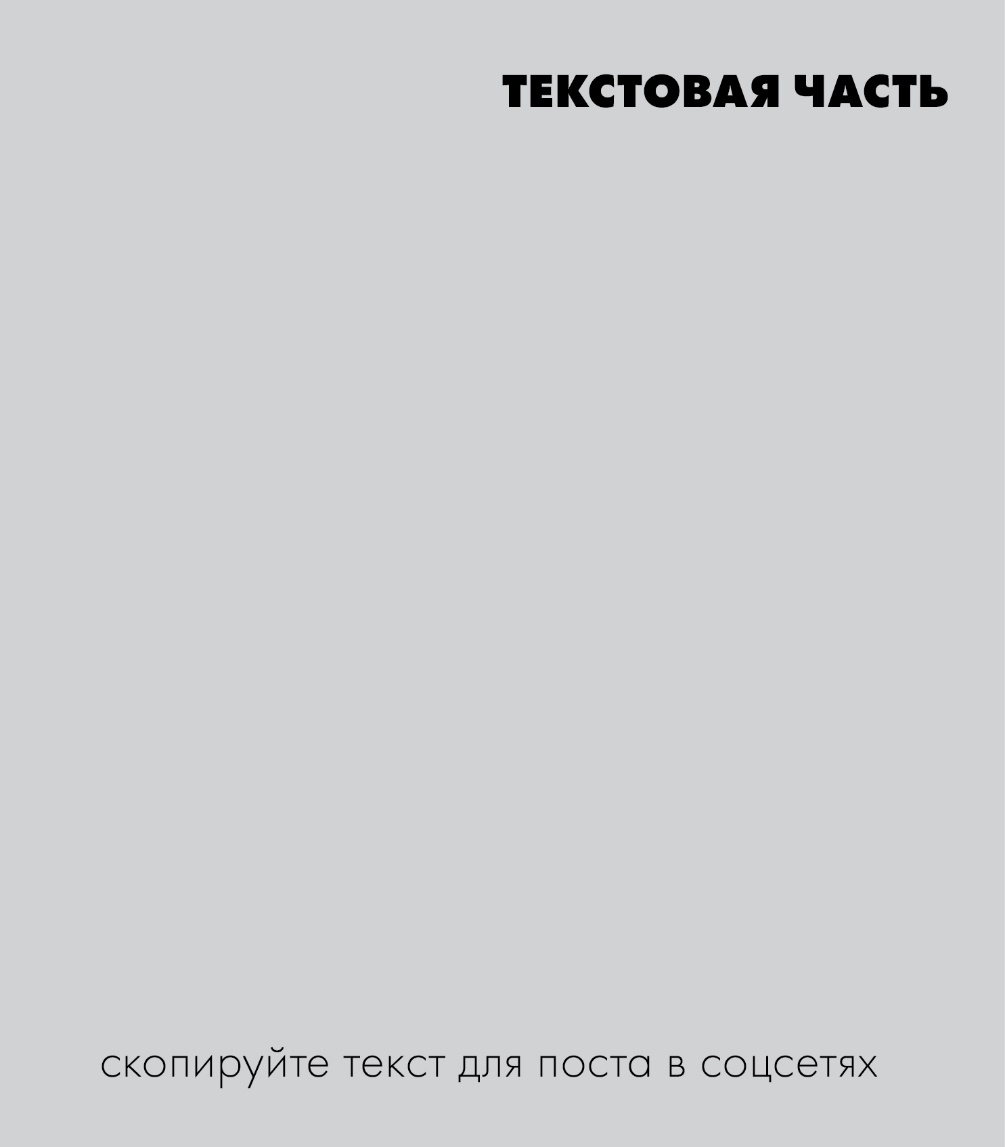 ПОЛИПРЕНОЛЫ ДЛЯ ЗАЩИТЫ ПЕЧЕНИ
Печень - фильтр нашего организма, работу которого сложно переоценить. Негативное влияние на работу печени оказывают прием лекарственных препаратов, курение, употребление алкоголя, неумеренное употребление острой и жирной пищи, плохая экология. 
Олеопрен Гепа - комплекс на основе сбалансированной комбинации полипренолов пихты сибирской, эссенциальных фосфолипидов и силимарина. Способствует восстановлению мембран клеток печени на разных стадиях повреждения, активирует процессы синтеза белка и защиты тканей от окислительного стресса.
Эффективность комплекса доказана клинически.

#артлайф  #бад  #здоровье  #полипренолы  #силимарин #фосфолипиды #защитапечени  #печень  #олеопренгепа  #гепатоциты
ДАВЛЕНИЕ В НОРМЕ
Уровень артериального давления (АД) – один из важных показателей состояния здоровья. За нарушением регуляции давления – гипертонией – нередко кроется гипертоническая болезнь, приводящая к инфаркту миокарда, инсульту и другим серьезным осложнениям. Часто болезнь протекает бессимптомно, поэтому следить за давлением необходимо всем. 
Прием натуральных комплексов – одно из важных способов профилактики.
АД-баланс – поддерживает работу сердечно-сосудистой системы сразу в нескольких направлениях. Натуральный салицилаты ивы и шлемник байкальский оказывают антитромбическое действие. «Винитрокс» (фруктовые полифинолы) укрепляют тонус сосудов. Калий, магний способствуют нормализации сердечного ритма.  
Специализированный напиток «Пульс жизни» – способствует уменьшению нервного напряжения, способствуя нормализации показателей  артериального давления.

#артлайф  #бад  #здоровье  #адбаланс #сердце #сосуды #фито #120/80 #винитрокс #фитонапиток #пульс #давление
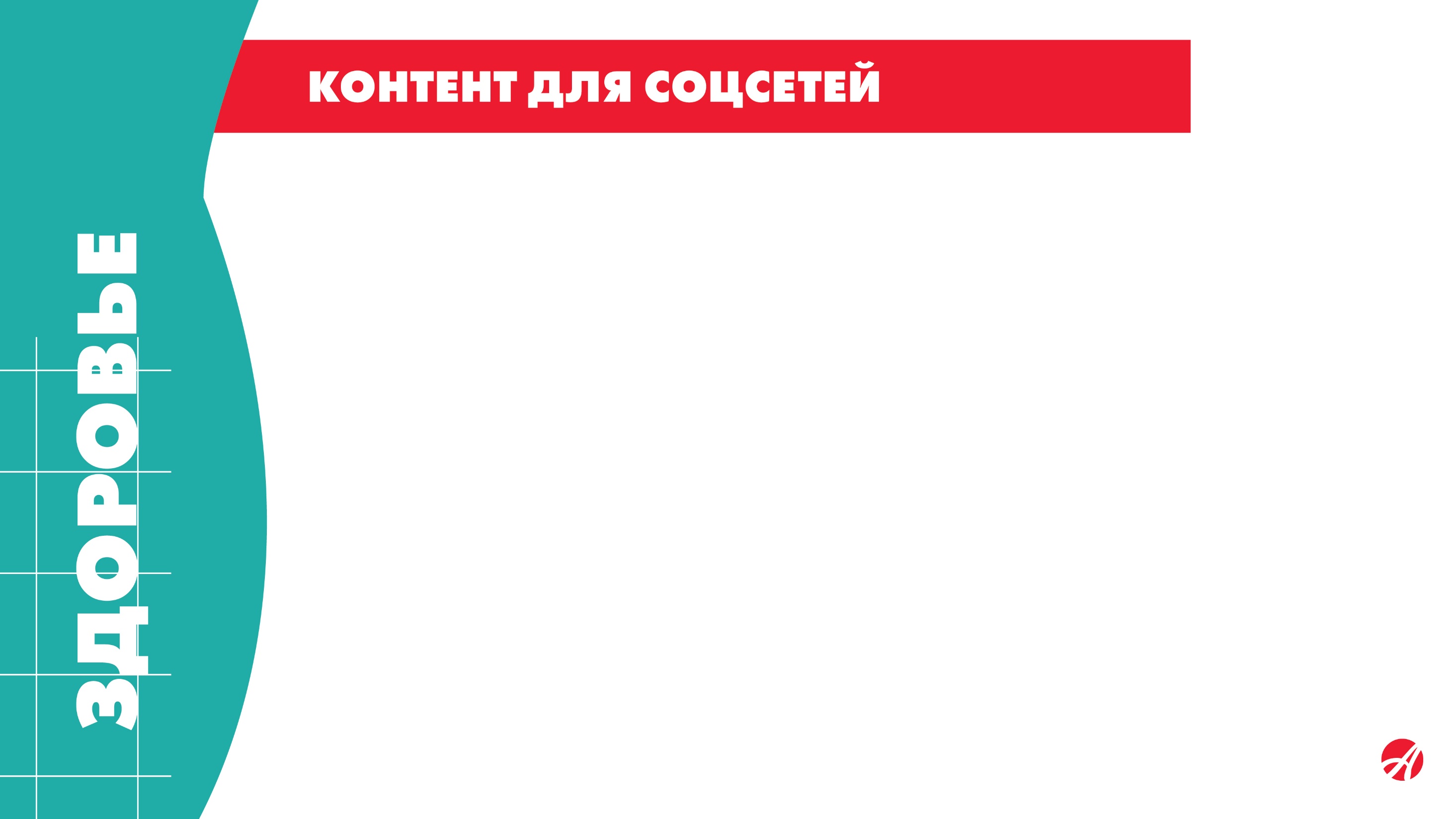 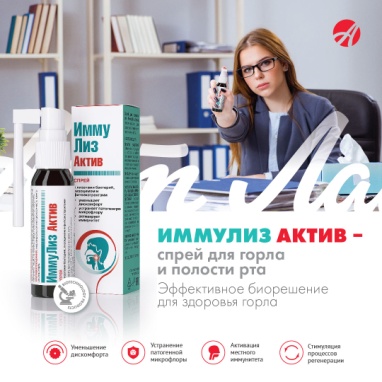 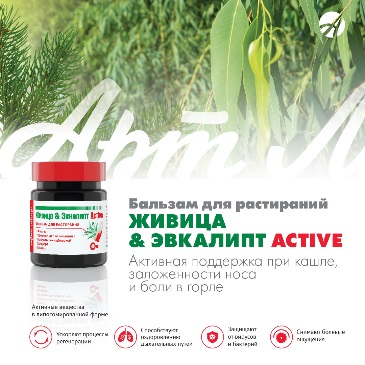 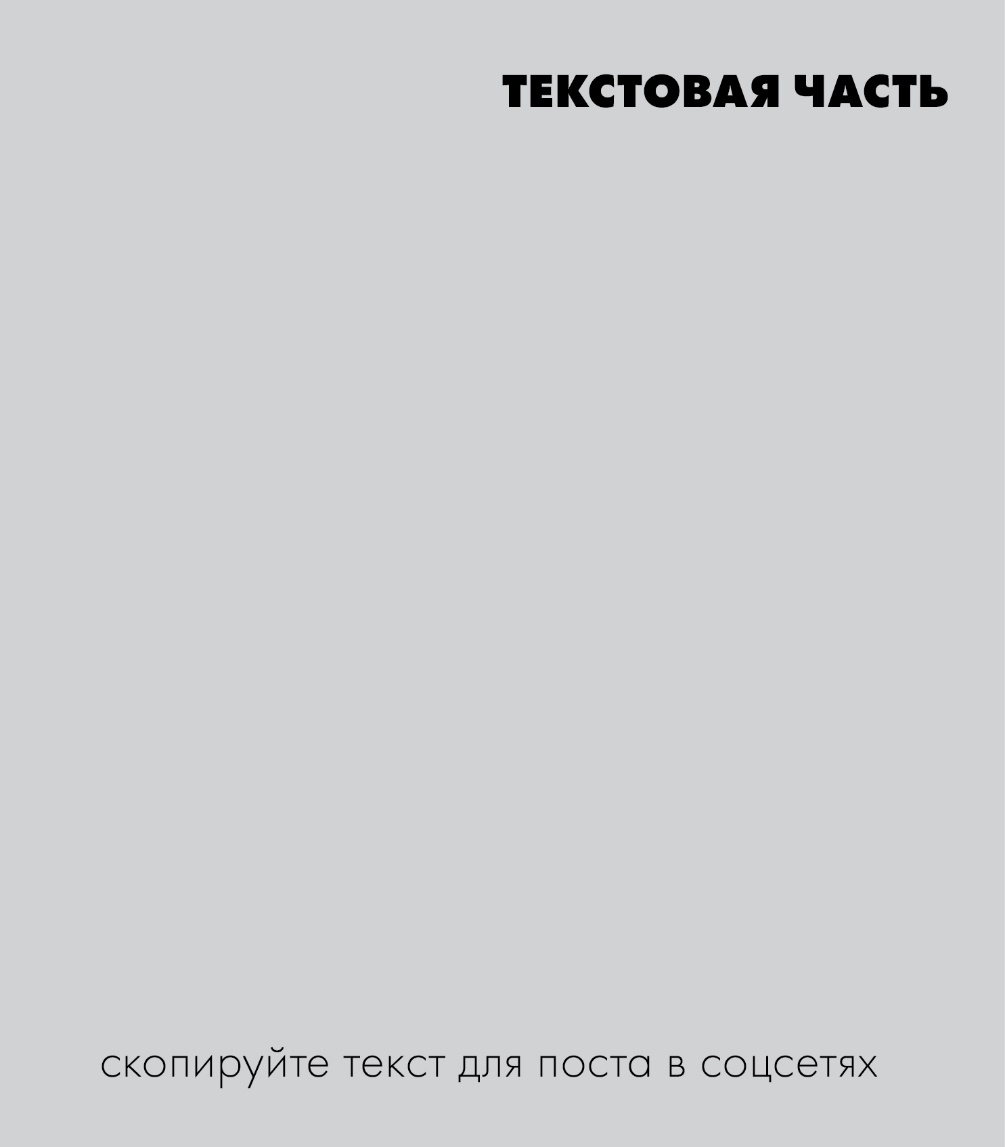 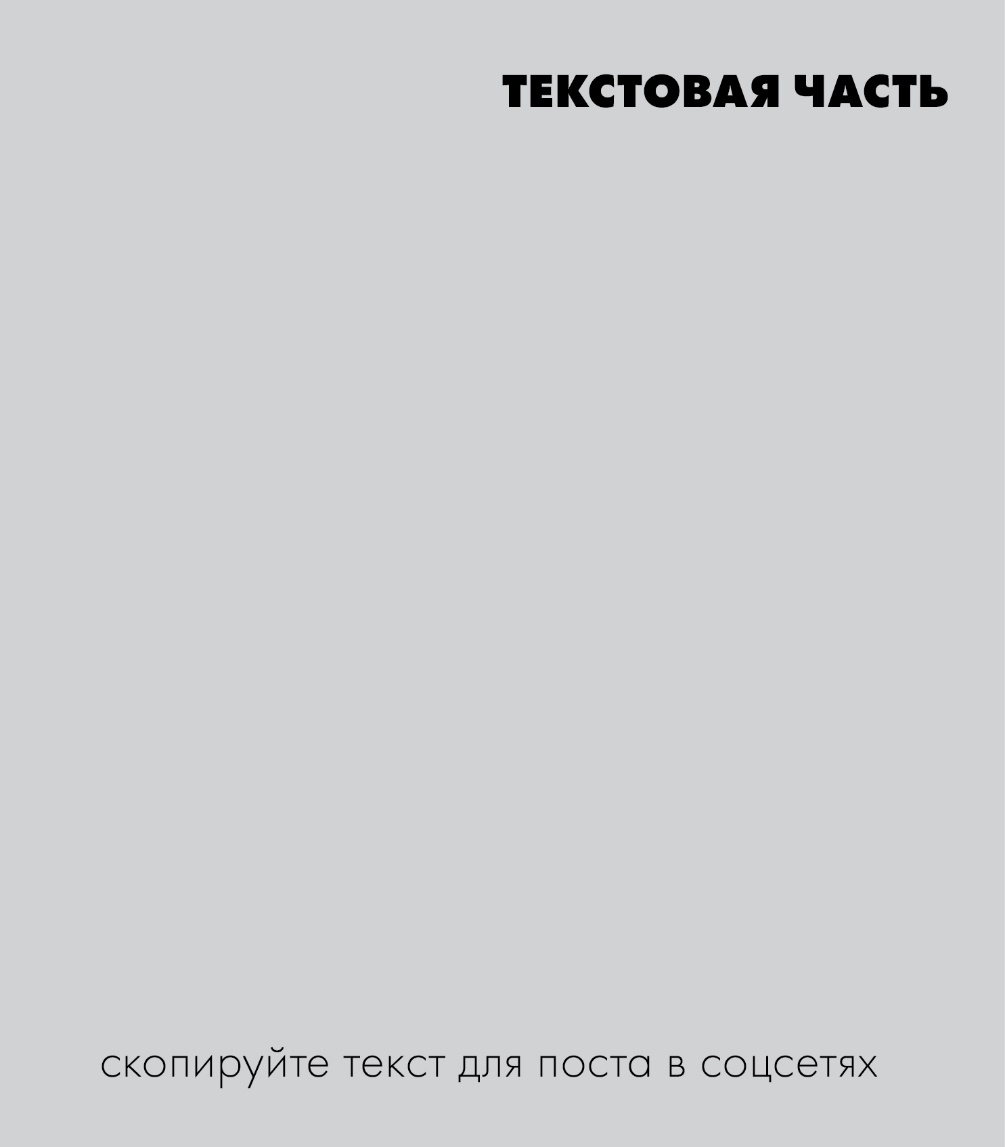 НОВИНКА! БАЛЬЗАМ ДЛЯ РАСТИРАНИЙ ЖИВИЦА & ЭВКАЛИПТ ЛИНИИ АКТИВ

Дополни арсенал средств для снятия симптомов ОРЗ и ОРВИ новым эффективным продуктом!
Бальзам для растирания Живица-Эвкалипт – готовое решение для устранения простудных симптомов: кашля, заложенности носа, болей в горле, ломоты в суставах.
Все активные вещества бальзама Живица-эвкалипт заключены в липосомы, благодаря чему достигается более глубокое и быстрое воздействие.

#артлайф  #artlife #бальзамдлярастираний #живицаиэвкалипт #простуда #грипп  #ОРЗ #ОРВИ  #насморк #кашель #горло #больвгорле #новинка
НОВИНКА! СПРЕЙ ИММУЛИЗ АКТИВ 

Биоспрей ИММУЛИЗ АКТИВ  - это иммуностимулятор местного действия на основе экстрактов, лизоцима, лизатов бифидо и лактобактерий.
Компоненты состава способствуют восстановлению микрофлоры ротовой полости, оказывают антибактериальное, противовирусное, регенерирующее и противовоспалительное действие, увеличивают сопротивляемость к инфекциям дыхательной системы.

ИММУЛИЗ АКТИВ рекомендуется к применению: 
для профилактики заболеваний верхних дыхательных путей;
при первых признаках и во время заболеваний горла, при ОРВИ и ОРЗ;
после процедур стоматологического характера (пломбирование, протезирование, удаление зуба, чистка зубов);
в период восстановления после заболеваний.

#артлайф  #бад  #здоровье  #иммулиз  #лизаты #лизоцим #болитгорло  #биотехнологии  #фитоэкстракты  #горло  #орз  #грипп #орви #биоспрей
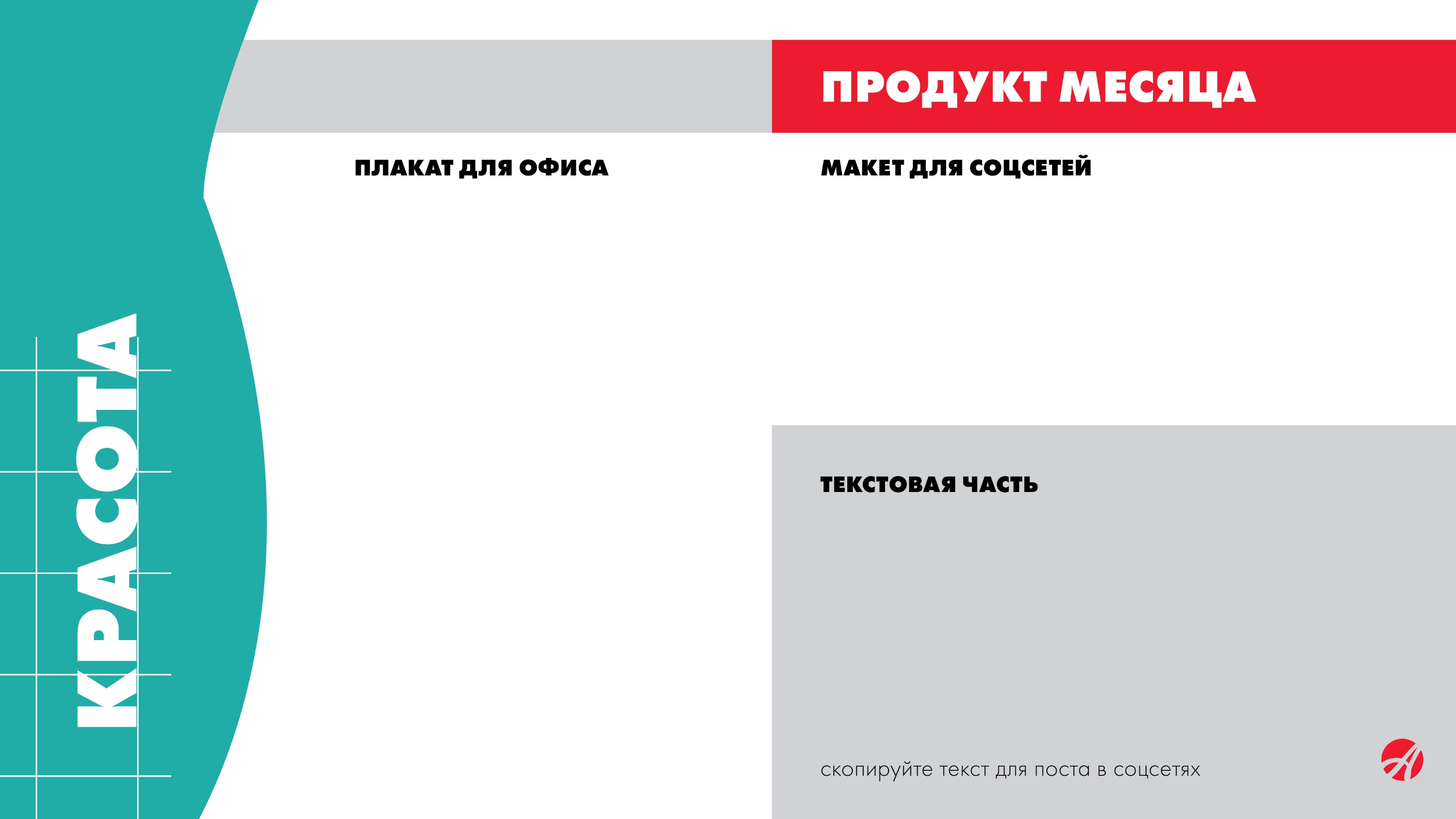 ПАНБИОТИКА
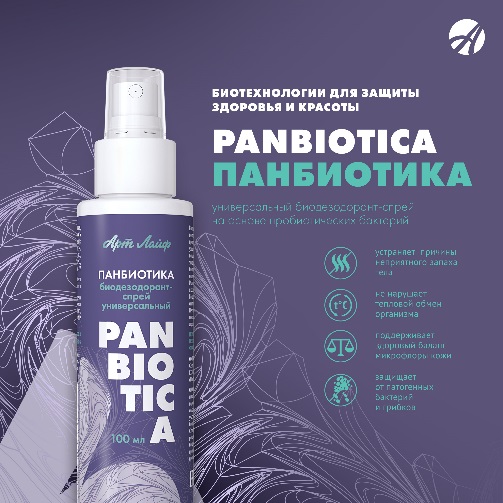 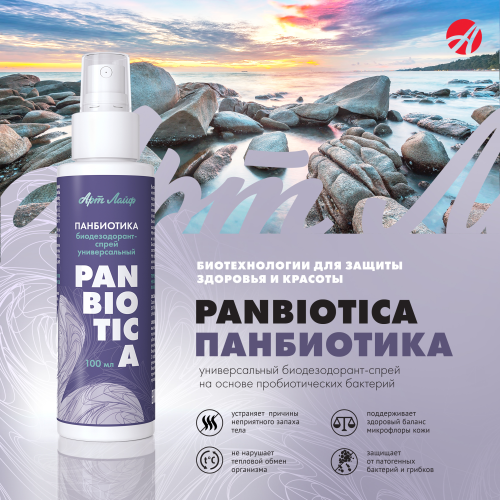 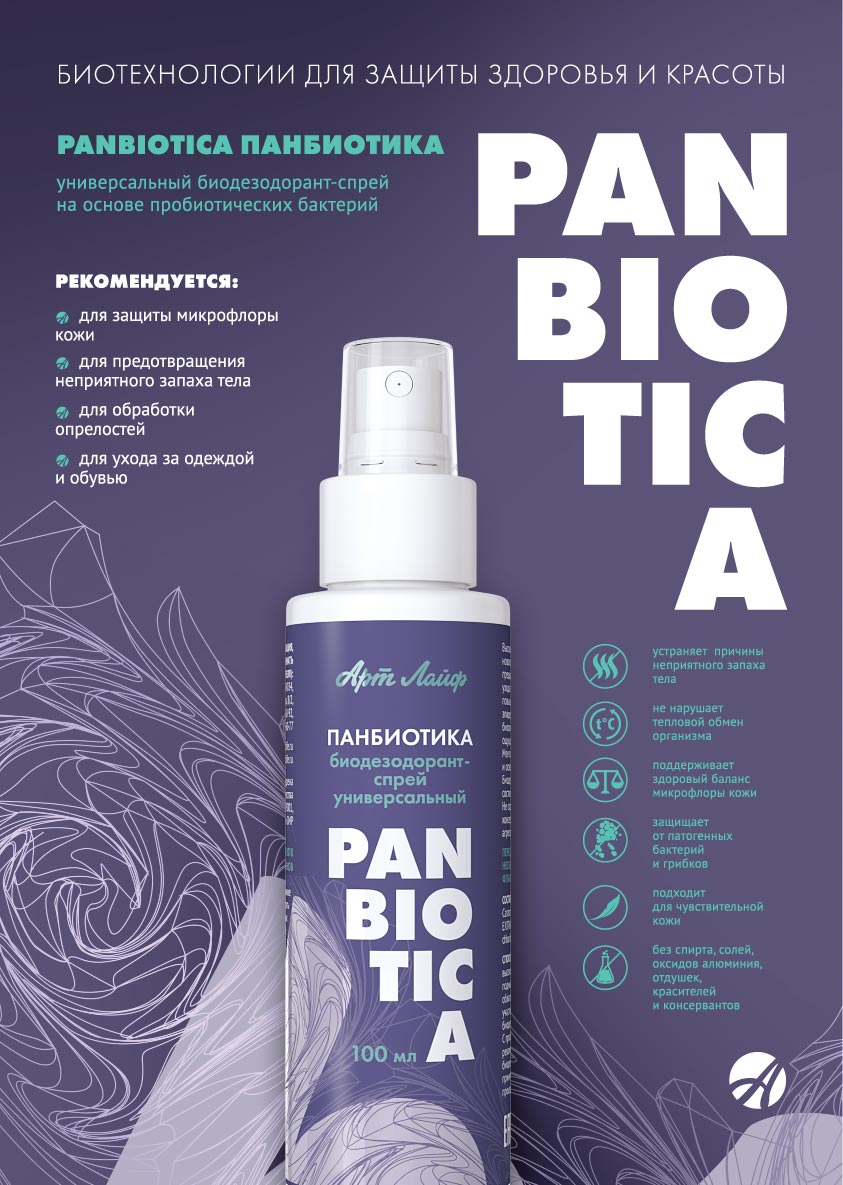 PANBIOTICA – обновленный продукт универсального назначения!
Новая PANBIOTICA рекомендуется:
 для защиты и восстановления нормофлоры кожи
 для предотвращения неприятного запаха тела
 для обработки опрелостей и пролежней
 для ухода за одеждой и обувью
Принципиальное отличие биодезодоранта PANBIOTICA, что он не маскирует, а устраняет причины неприятного запаха! Бактерии Bacillus subtilis разрушают биопленку условно-патогенных и патогенных бактерий, а также вытеснятют условно-патогенную микрофлору, заселяя среду их обитания. Bacillus subtilis безопасны для человека, так как являются частью нормофлоры кожи и кишечника.

#артлайф  #биодезодорант #пантиотика  #защитакожи  #биотехнологии
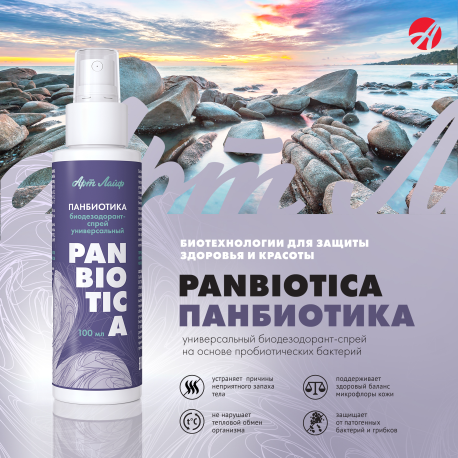 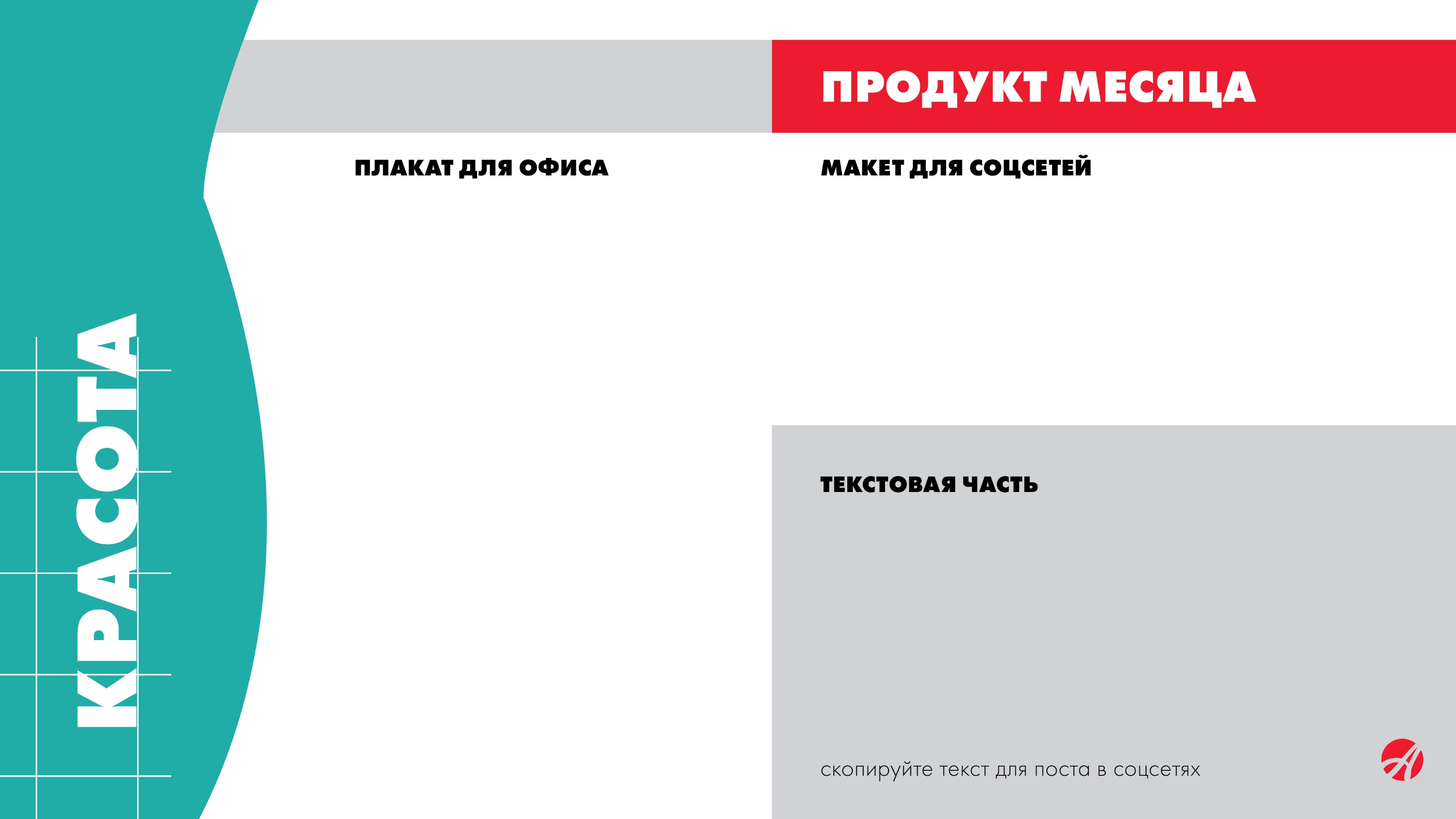 АКЦИЯ: ПОДАРОК 
ЗА ПОКУПКУ МЕЗО-ПРОГРАММЫ!
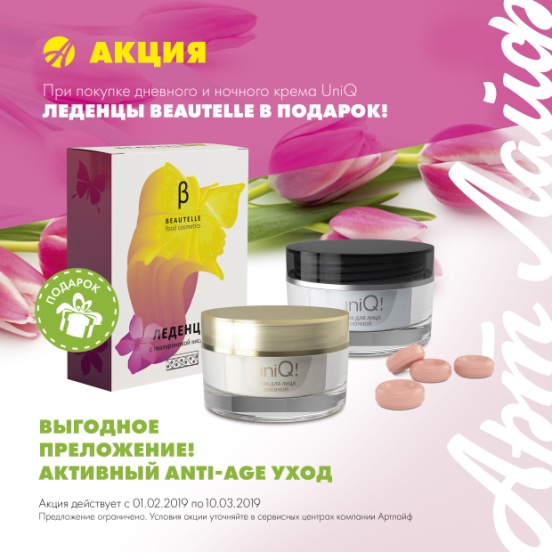 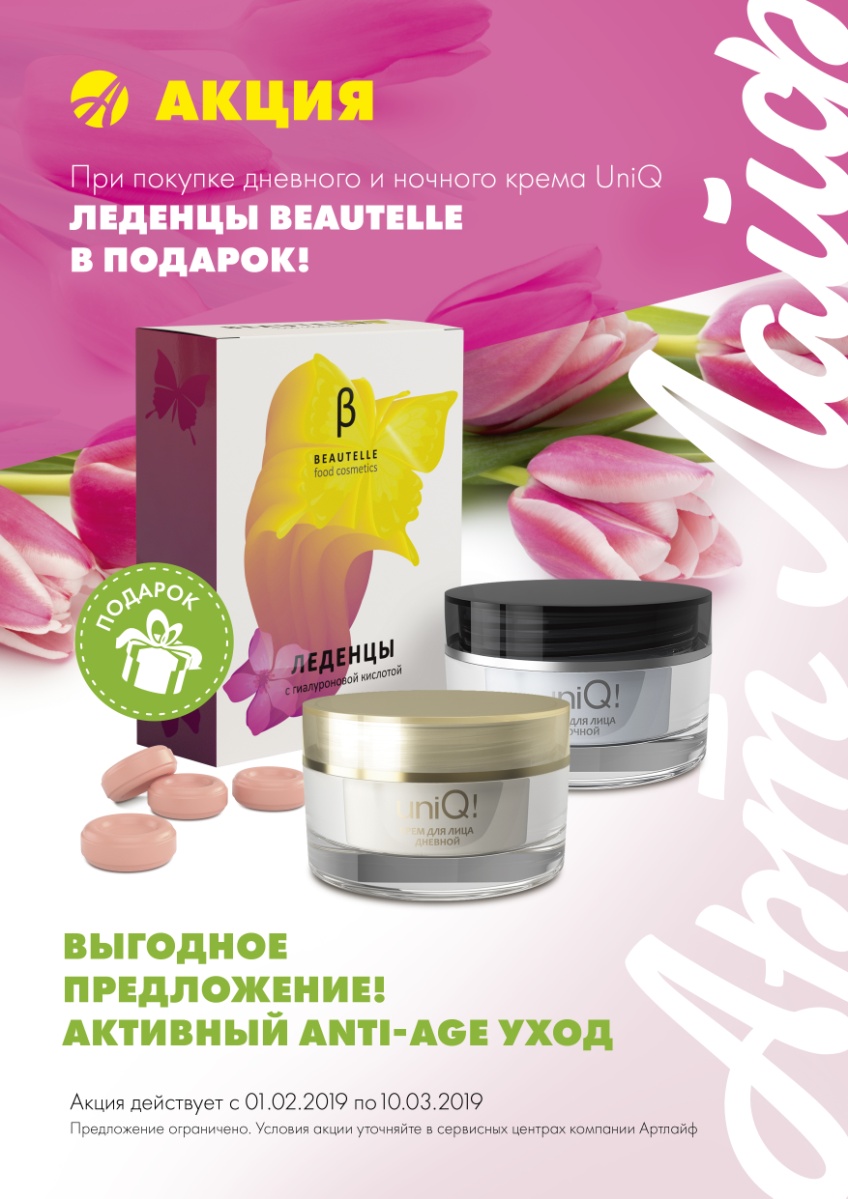 ВЫГОДНОЕ ПРЕДЛОЖЕНИЕ И ВЕЛИКОЛЕПНАЯ ИДЕЯ ДЛЯ ПОДАРКА! 
Только с 1 февраля по 10 марта, покупая 2 крема Uniq (дневной и ночной), вы получаете в подарок леденцы Beautelle с гиалуроновой кислотой! 
Благодаря эксклюзивной технологии Vitasource крема линии Uniq активизируют клеточный фермент теломеразу, замедляющий процессы старения кожи. 
Леденцы Beautelle усиливают результат воздействия кремов, снабжая клетки кожи коллагеном,  гиалуроновой кислотой, витаминами и коэнзимом Q10. 
День за днем кожа становится более упругой, плотной и эластичной, ее защищенность от внешних воздействий усиливается. 
Предложение ограничено. Условия акции уточняйте в сервисных центрах компании Артлайф.
#артлайф  #косметика #красота  #акция #акцияартлайф  #идеидляподарков  #подаркидляженщин #подаркина8марта #антиэйдж  #нутрикосметика #кремдлялица  #коллаген #гиалуронка #юник #бьютель
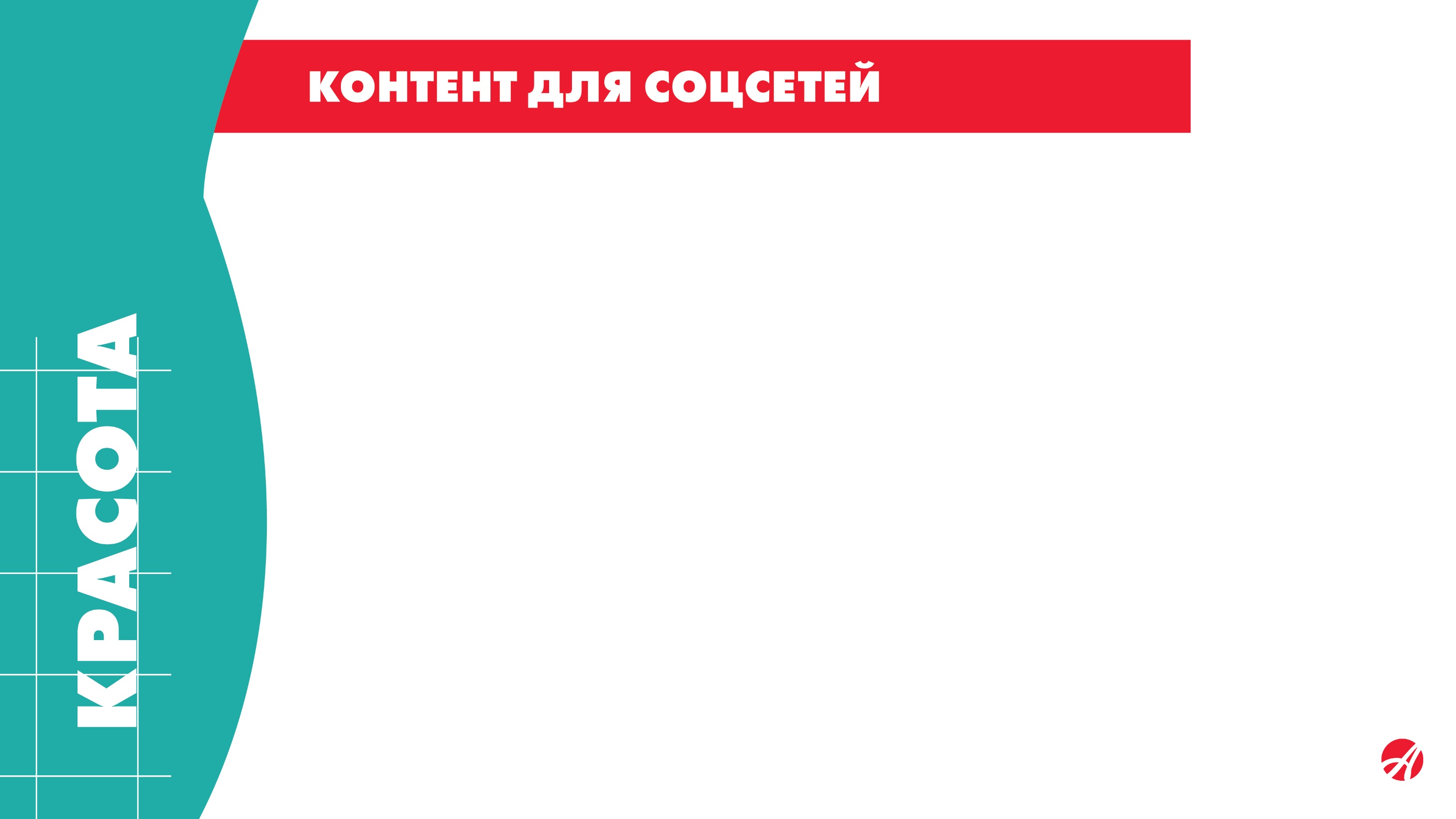 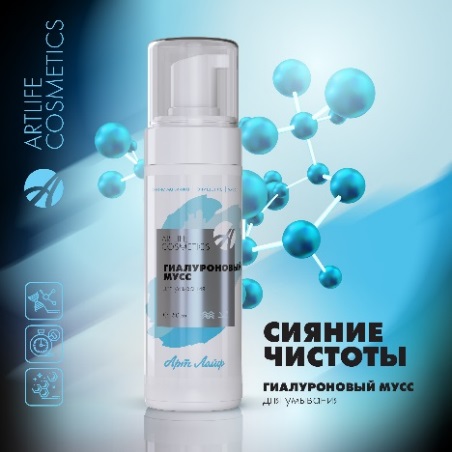 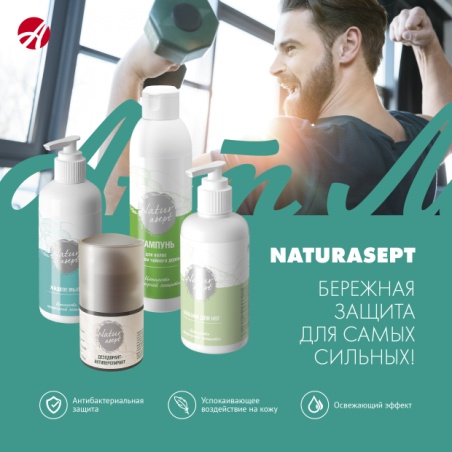 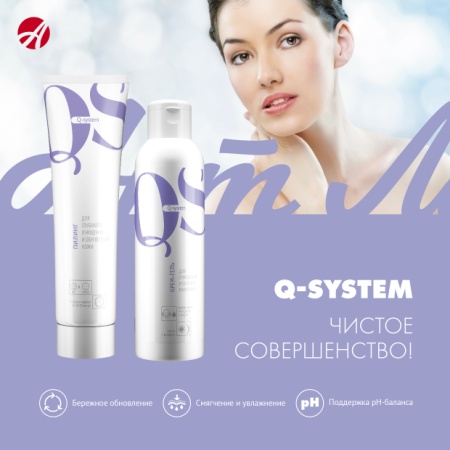 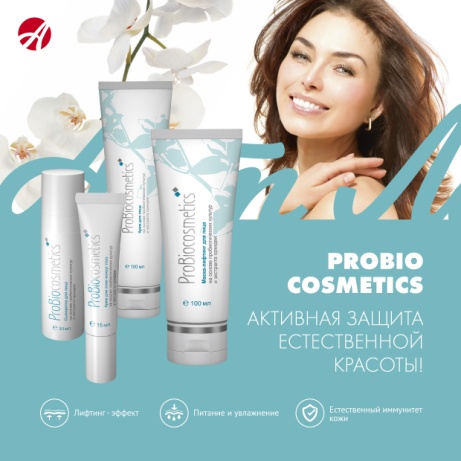 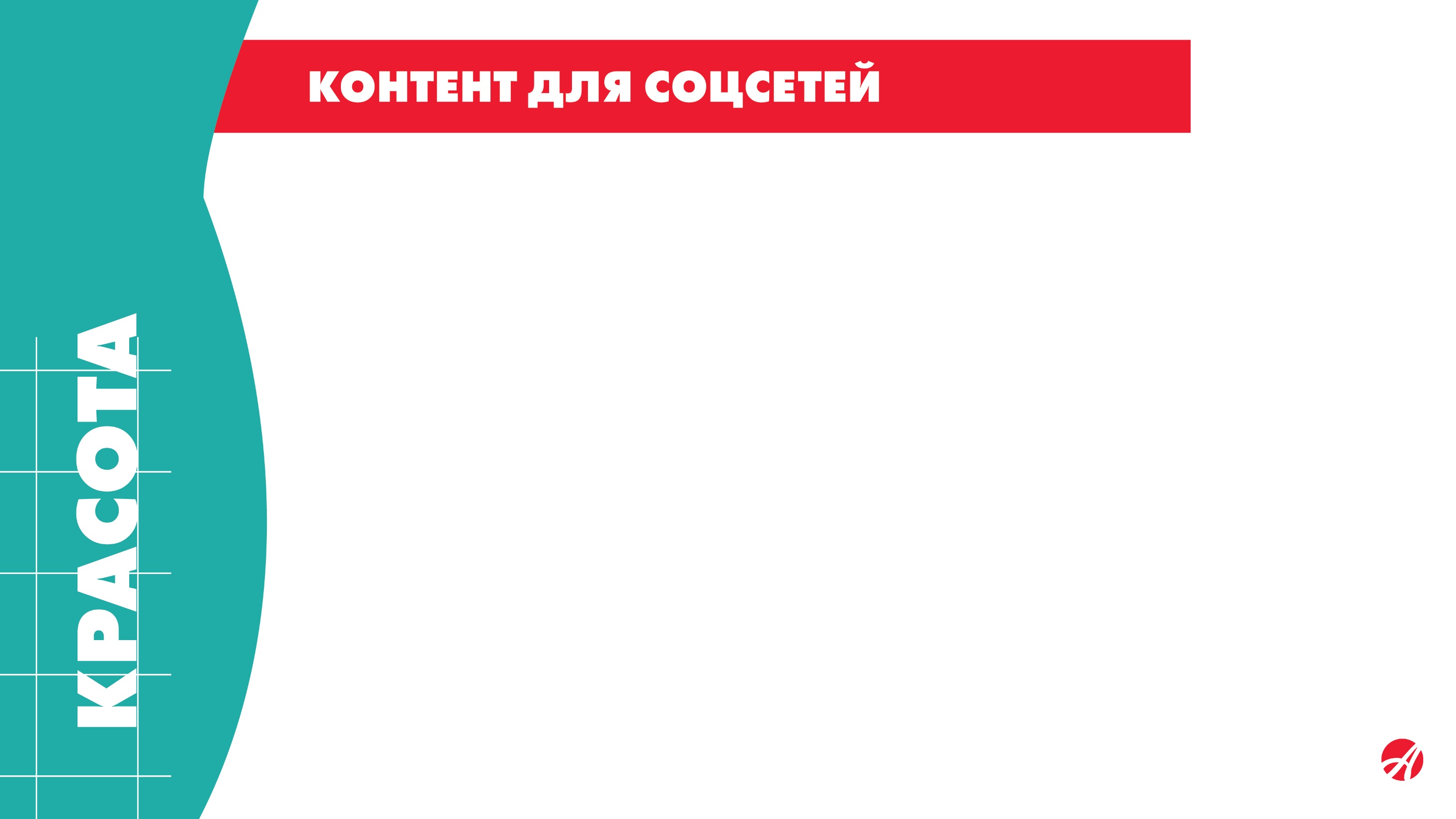 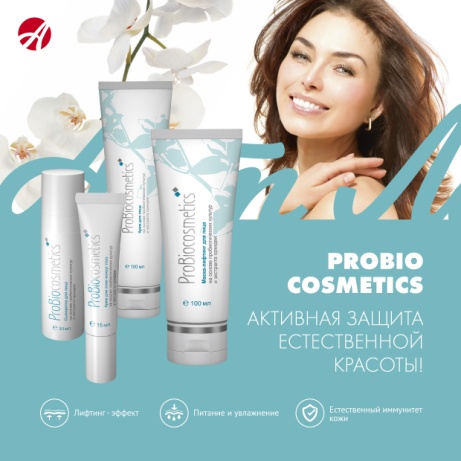 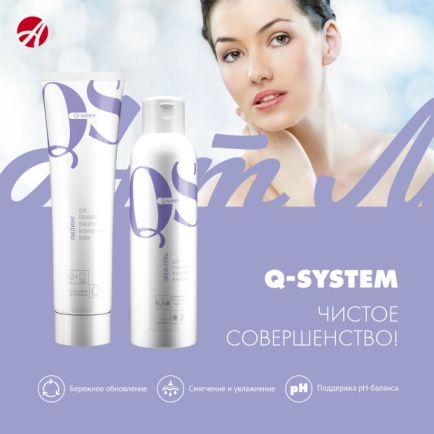 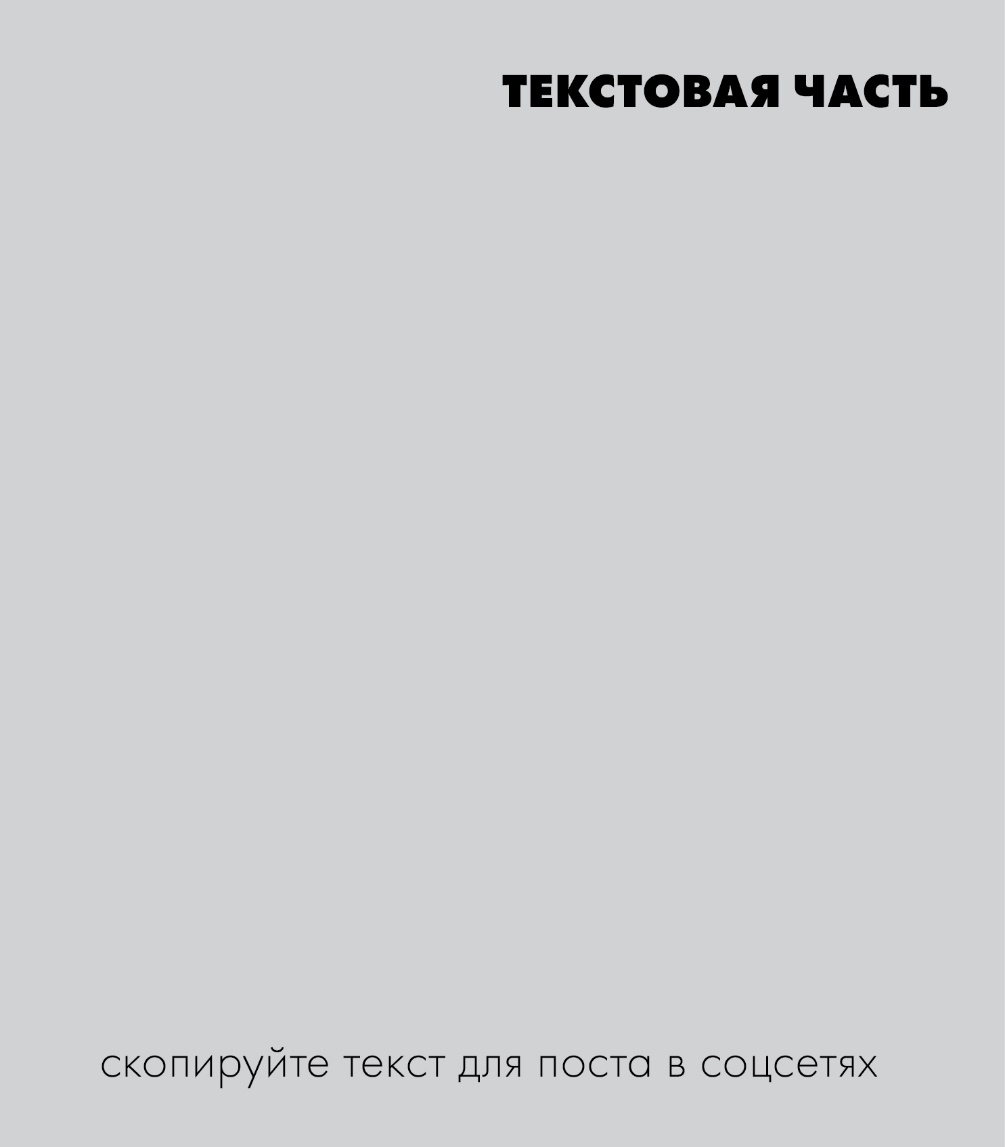 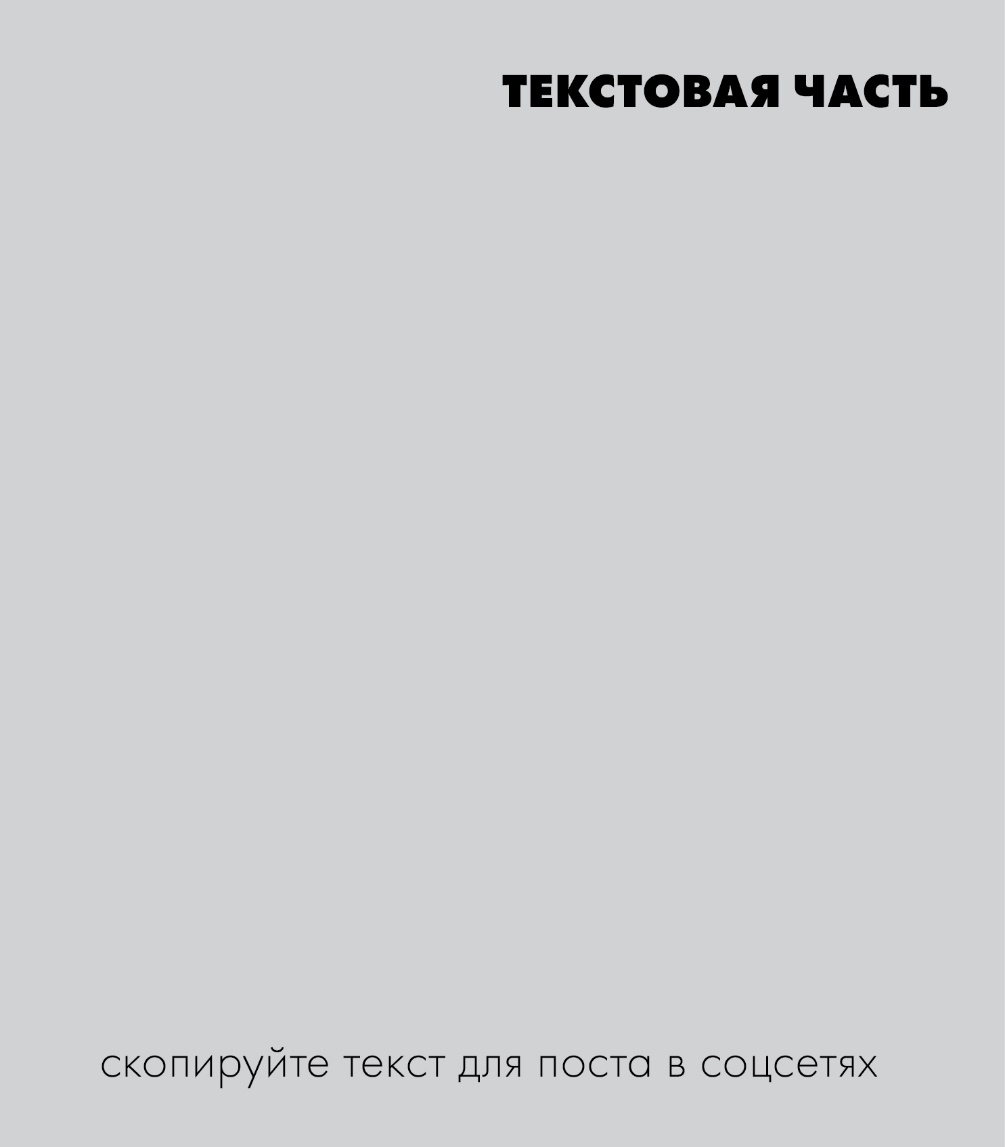 PROBIOCOSMETICS – АКТИВНАЯ ЗАЩИТА ЕСТЕСТВЕННОЙ КРАСОТЫ!

У нашей кожи есть собственный иммунитет и микрофлора, баланс которой  значительно сказывается на плотности эпидермиса, его увлажненности, частоте воспалительных реакций и скорости старения кожи. Иммунитет кожи особенно важно поддерживать в зрелом возрасте, когда кожа становится более уязвимой.
Линия ProbioCosmetics разработана на основе лизатов пробиотических бактерий, которые активируют полезную флору кожи и повышают ее иммунитет. Экстракт орхидеи способствует выработке цитокинов, способных подавлять развитие воспалений. Продукты ProbioCosmetics обогащены комплексами веществ  с увлажняющим и лифтинг-свойствами, которые разглаживают поверхность кожи и повышают ее упругость. ProbioСosmetics – это активная защита кожи  и настоящий подарок для вашей естественной  красоты!

#артлайф  #косметика #красота  #пробиокосметика #лизатыбактерий #идеиподарков #подаркидляженщин #подаркина8марта  #защитакожи #лифтинг  #увлажнениекожи #экстракторхидеи
Q-SYSTEM  - ЧИСТОЕ СОВЕРШЕНСТВО!

Косметологи говорят, что половина проблем с кожей возникают из-за её неправильного очищения. Агрессивные средства нарушают защитный барьер кожи, провоцируя раздражение и сухость. Не очищать кожу совсем, умываясь только водой, тоже неправильно! На коже оседают токсины, пыль,  частички макияжа – всё это мешает дыханию кожи.
Линия продуктов Q-system – это не только безопасное очищение кожи, но и дополнительный уход. Активные компоненты крем-геля и пилинга оказывают бактерицидное воздействие, смягчают и увлажняют эпидермис, защищают от появления пигментации. Регулярное применение очищающих средств Q-system возвращает коже природное совершенство:  сияние, гладкость и ровный тон. 

#артлайф  #косметика #красота  #умывалка #пилинг  #кусистем #очищениекожи #идеиподарков #подаркидляженщин #подаркина8марта
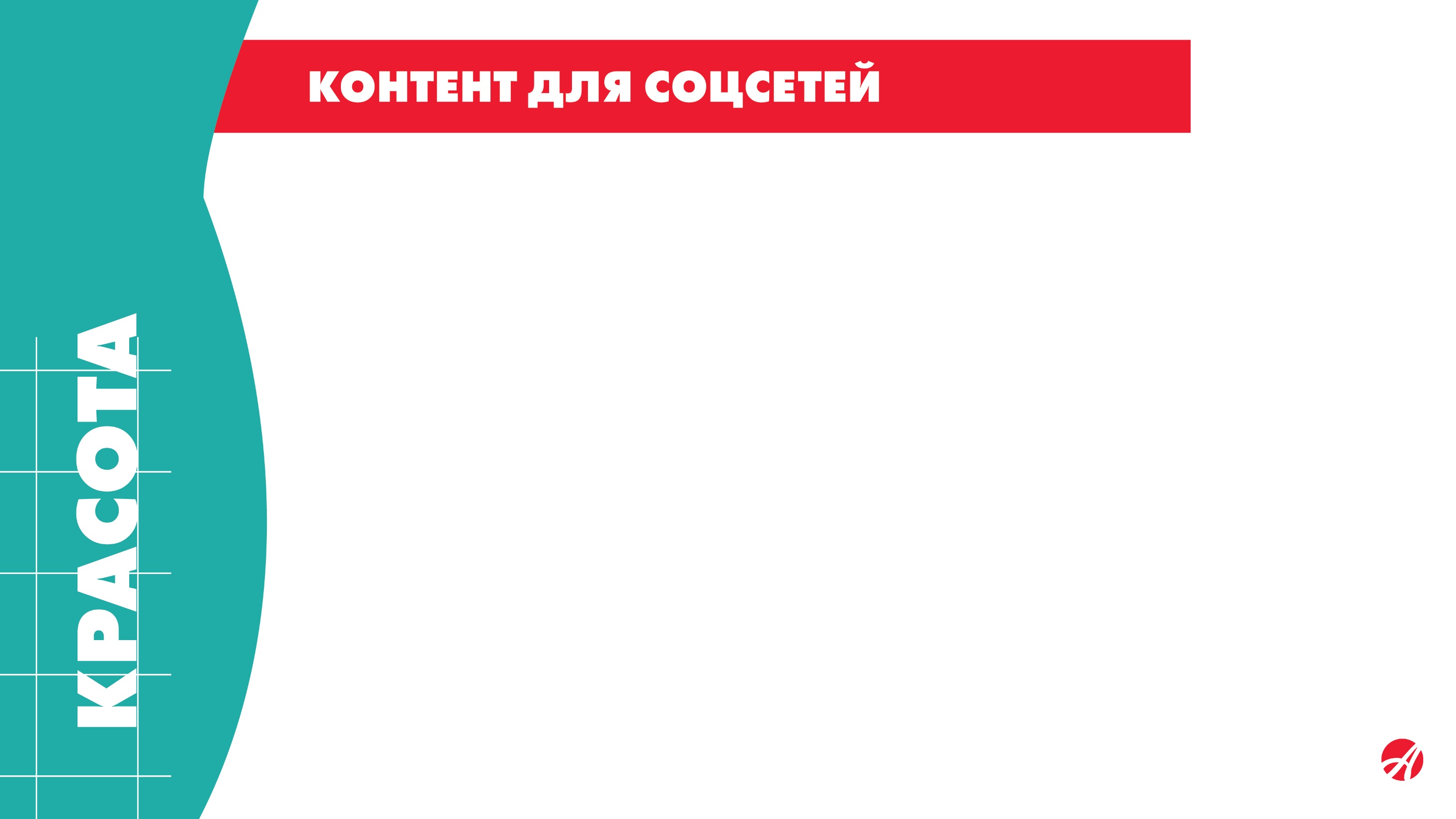 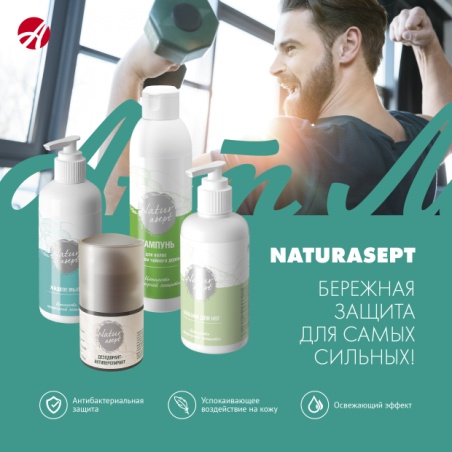 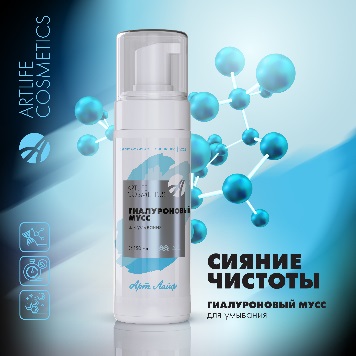 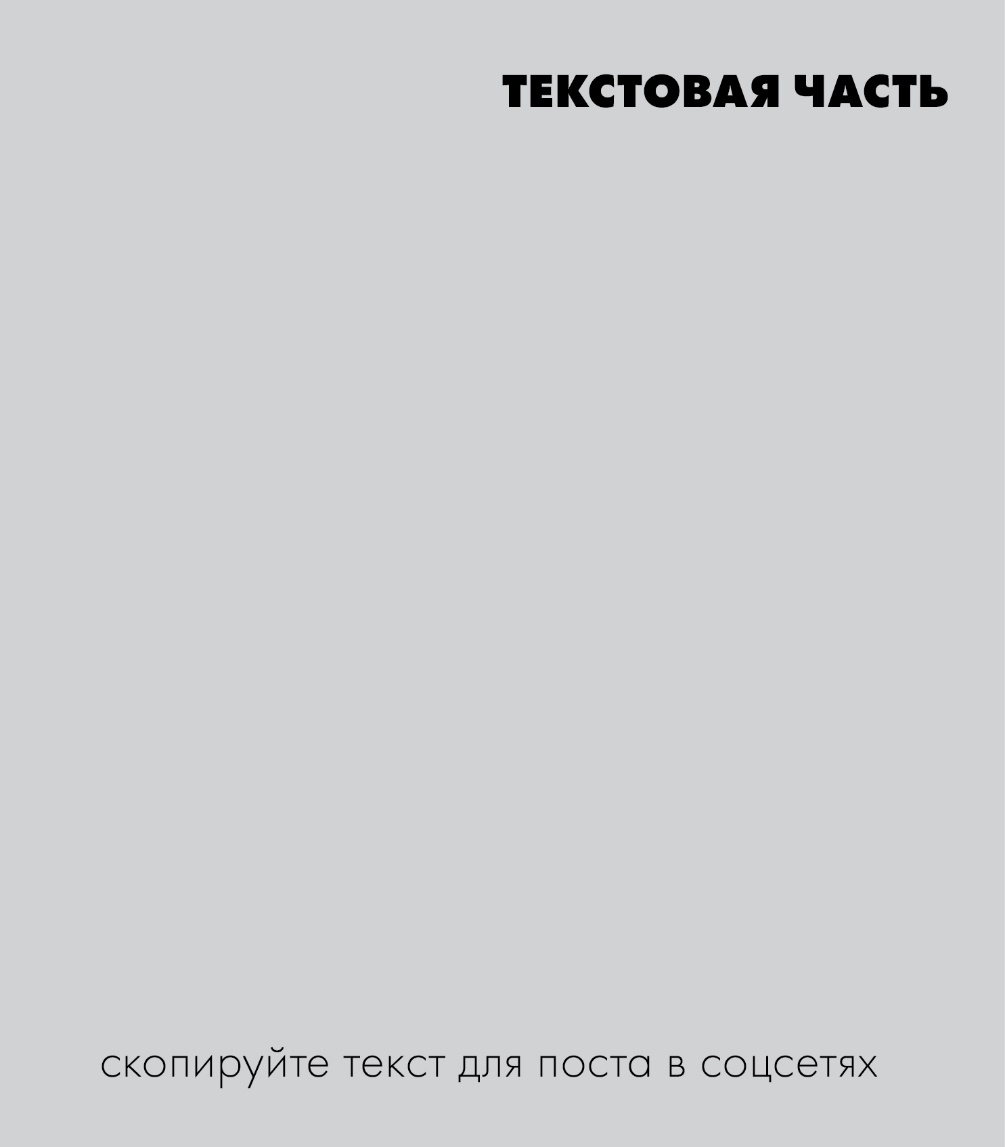 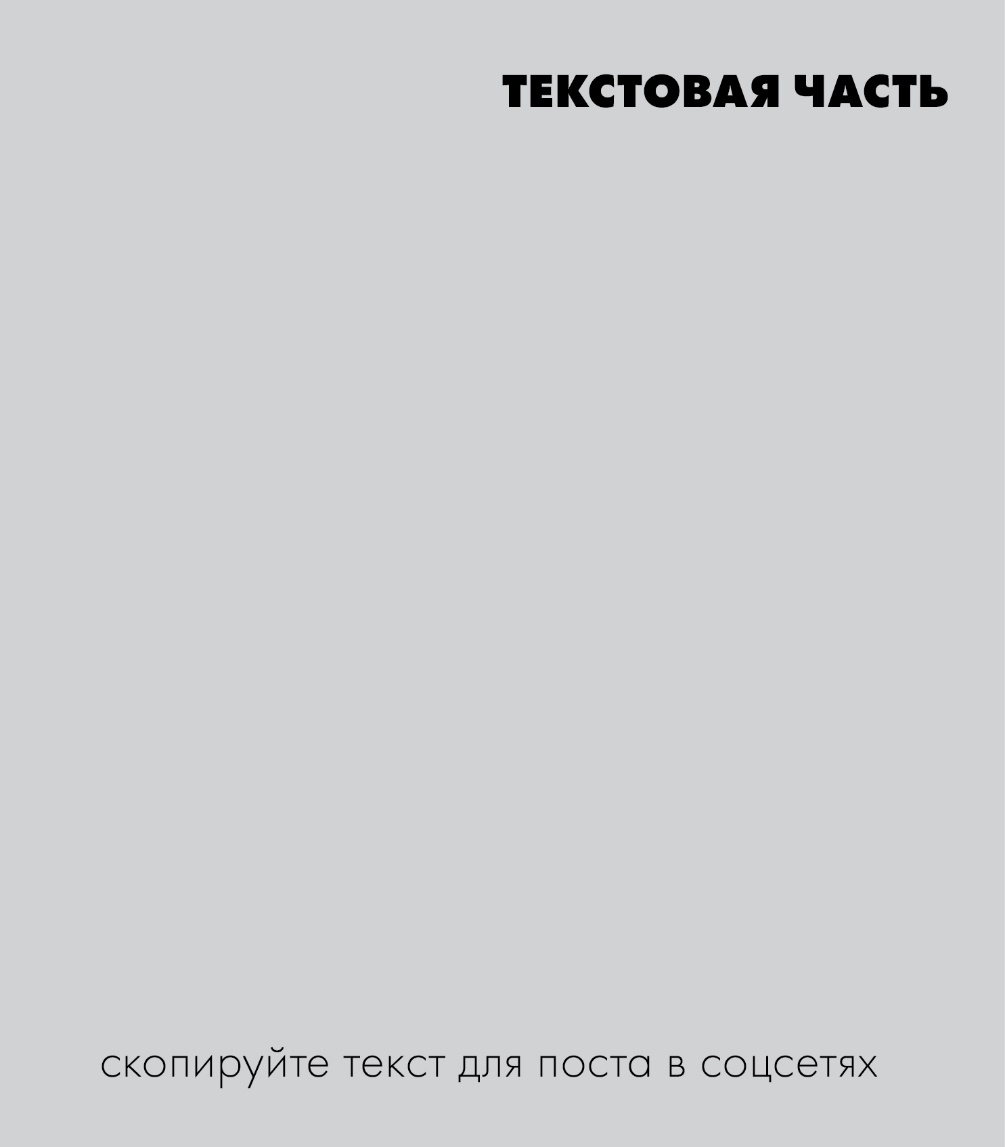 БЕРЕЖНАЯ ЗАЩИТА ДЛЯ САМЫХ СИЛЬНЫХ!

Сильная половина человечества нуждается в ежедневной защите не меньше, чем прекрасный пол! Naturasept – универсальная линия с маслом чайного дерева, которая подойдет даже мужчинам! Средства линии Naturasept содержат проверенные временем природные антисептики – экстракты цетрарии и масло чайного дерева.
Шампунь для волос Naturasept нормализует деятельность сальных желез, предупреждая перхоть, раздражение и зуд. 
Жидкое мыло Naturasept нейтрализует действие жесткой воды, не оставляя чувства стянутости кожи, подавляет микробов и защищает от инфекций. 
Дезодорант-антиперспирант Naturasept  регулирует деятельность бактерий, вызывающих неприятные запахи.
Бальзам для ног Naturasept  дезодорирует и предупреждает грибковые поражения после посещения спортивных залов и бассейнов.
#артлайф  #косметика #красота #защита кожи #натурасепт #уходзакожей #идеиподарков  #подаркидлямужчин #косметикадлямужчин  #маслочайногодерева
ПРОМО: НОВИНКА – ГИАЛУРОНОВЫЙ МУСС

Встречайте чудесную косметическую  новинку – гиалуроновый мусс для умывания!
Густой нежный мусс идеально подходит для деликатного очищения кожи лица, глаз и губ. Гиалуроновая кислота, которая входит  в состав средства, насыщает кожу влагой и дарит ей ощущение комфорта.
Подходит для ежедневного очищения
Деликатно удаляет макияж
Устраняет чувство стянутости
Помогает поддерживать водно-липидный баланс
Идеально готовит кожу перед нанесением крема
Это идеальный подарок к 8 марта: себе, маме, сестре, подруге! 


#артлайф  #косметика #красота  #8марта #новинка #мусс  #гиалуронка #очищение #идеиподарков #подаркидляженщин #подаркина8марта
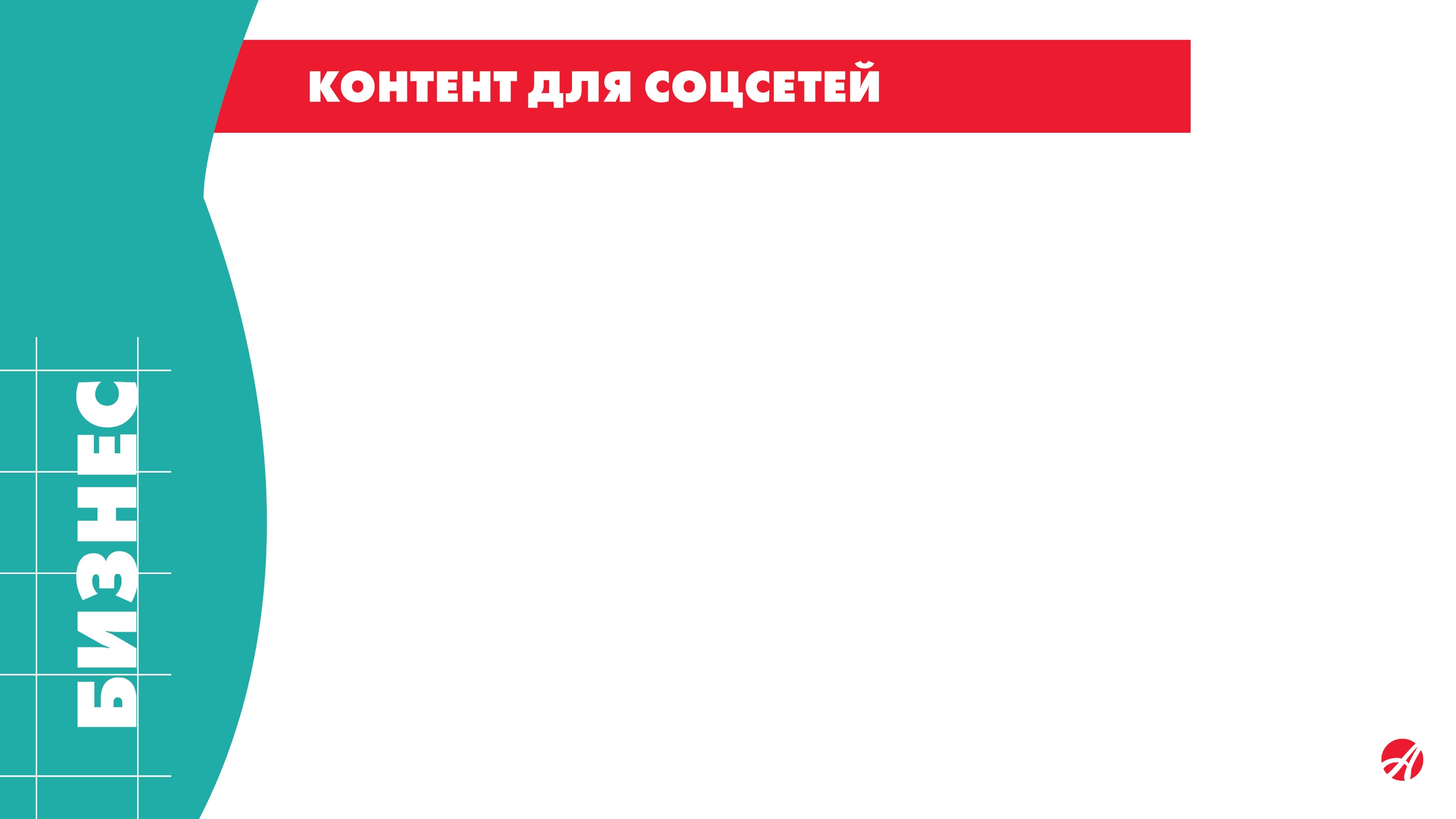 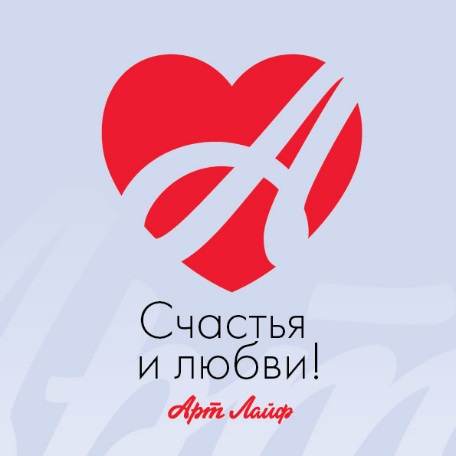 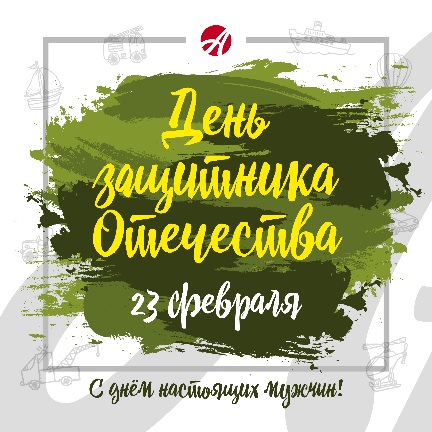 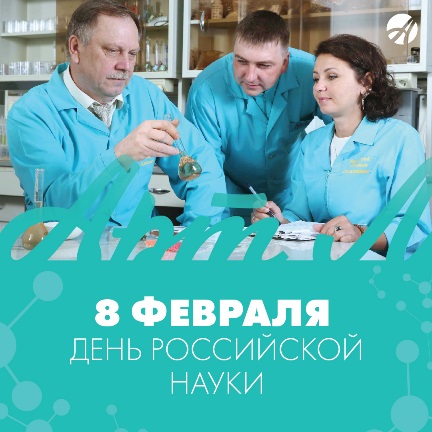 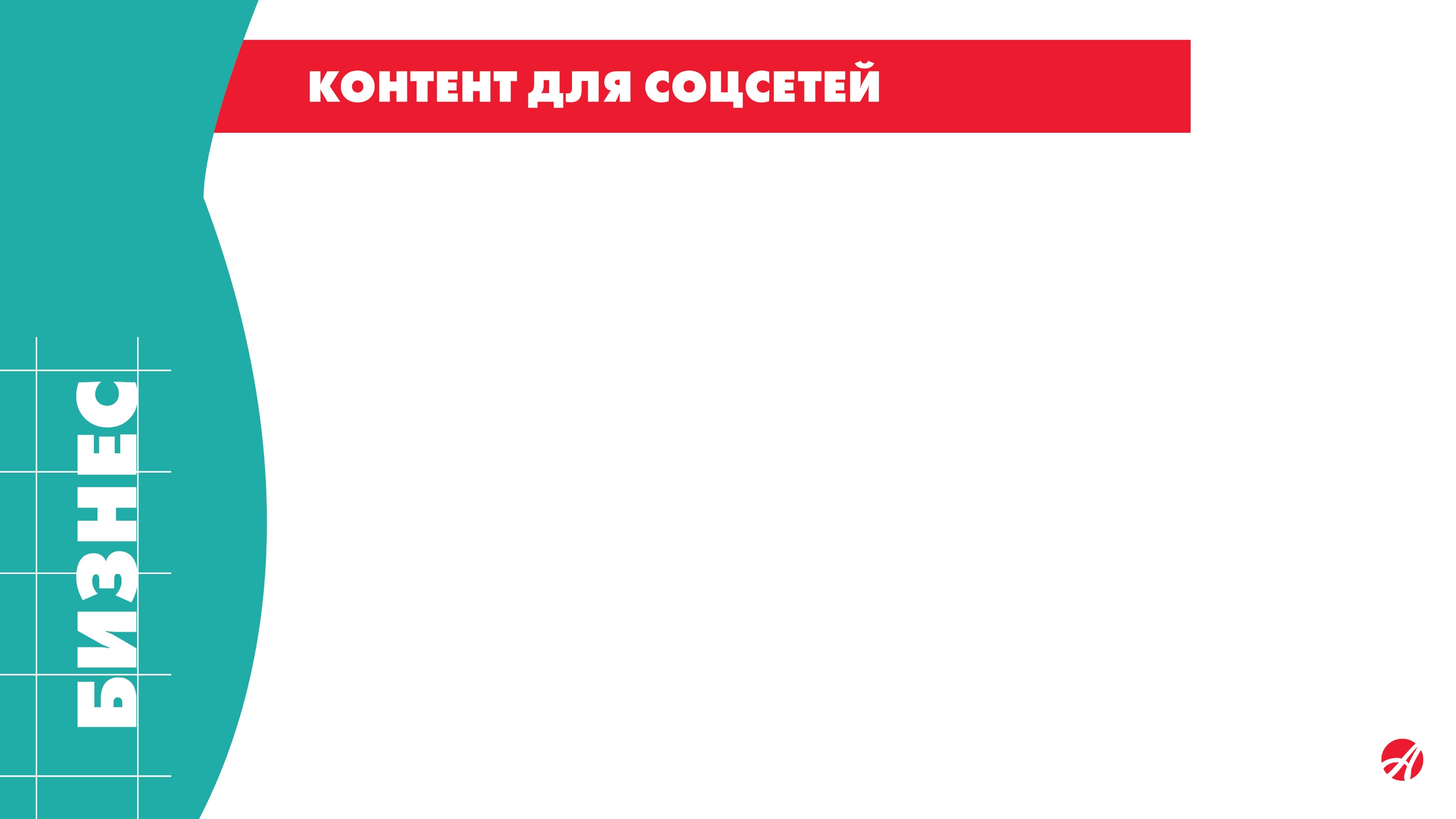 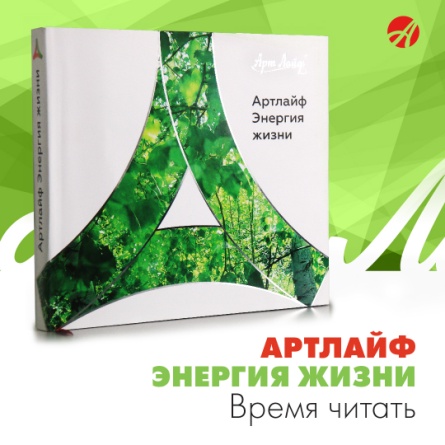 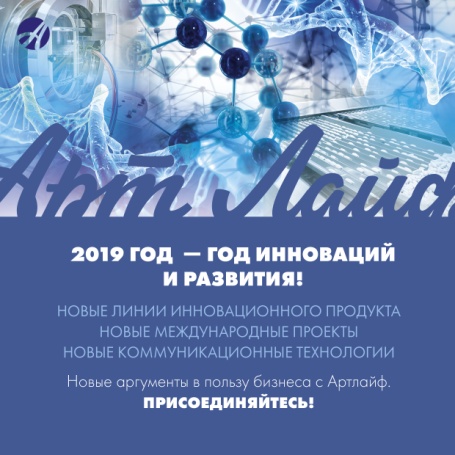 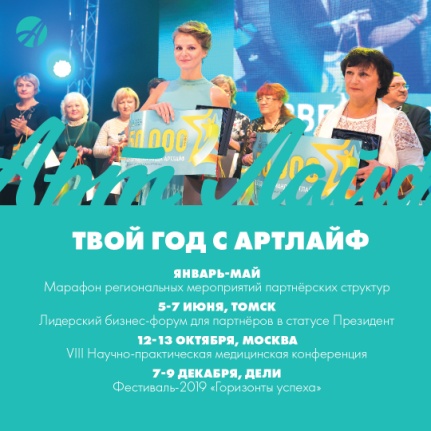 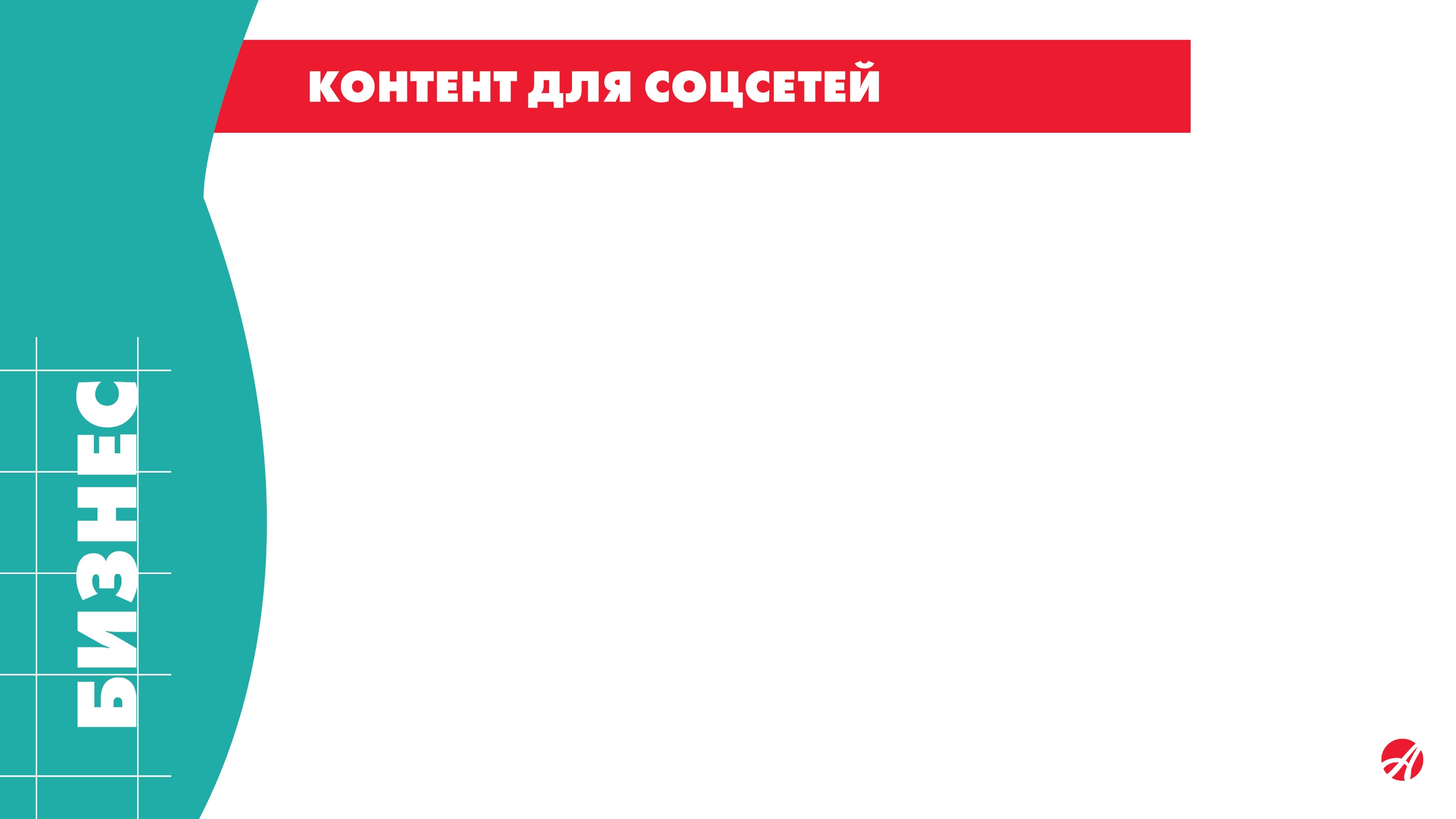 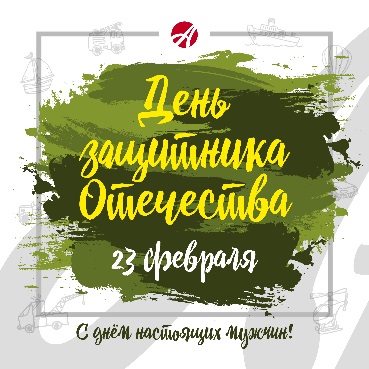 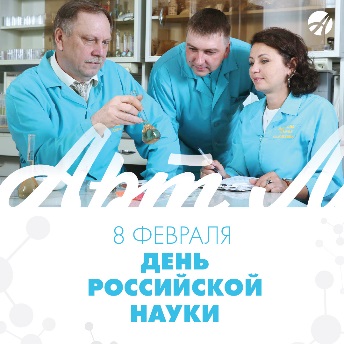 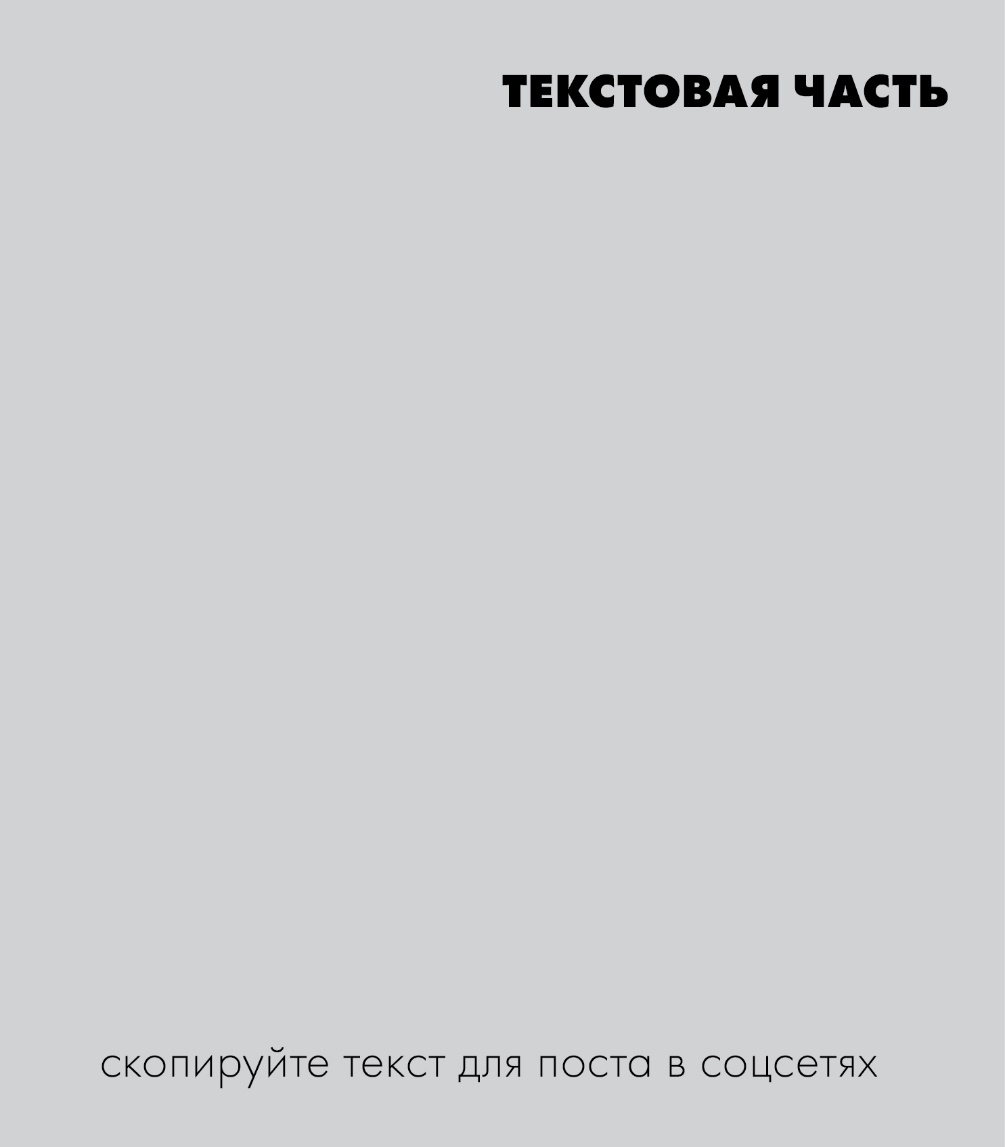 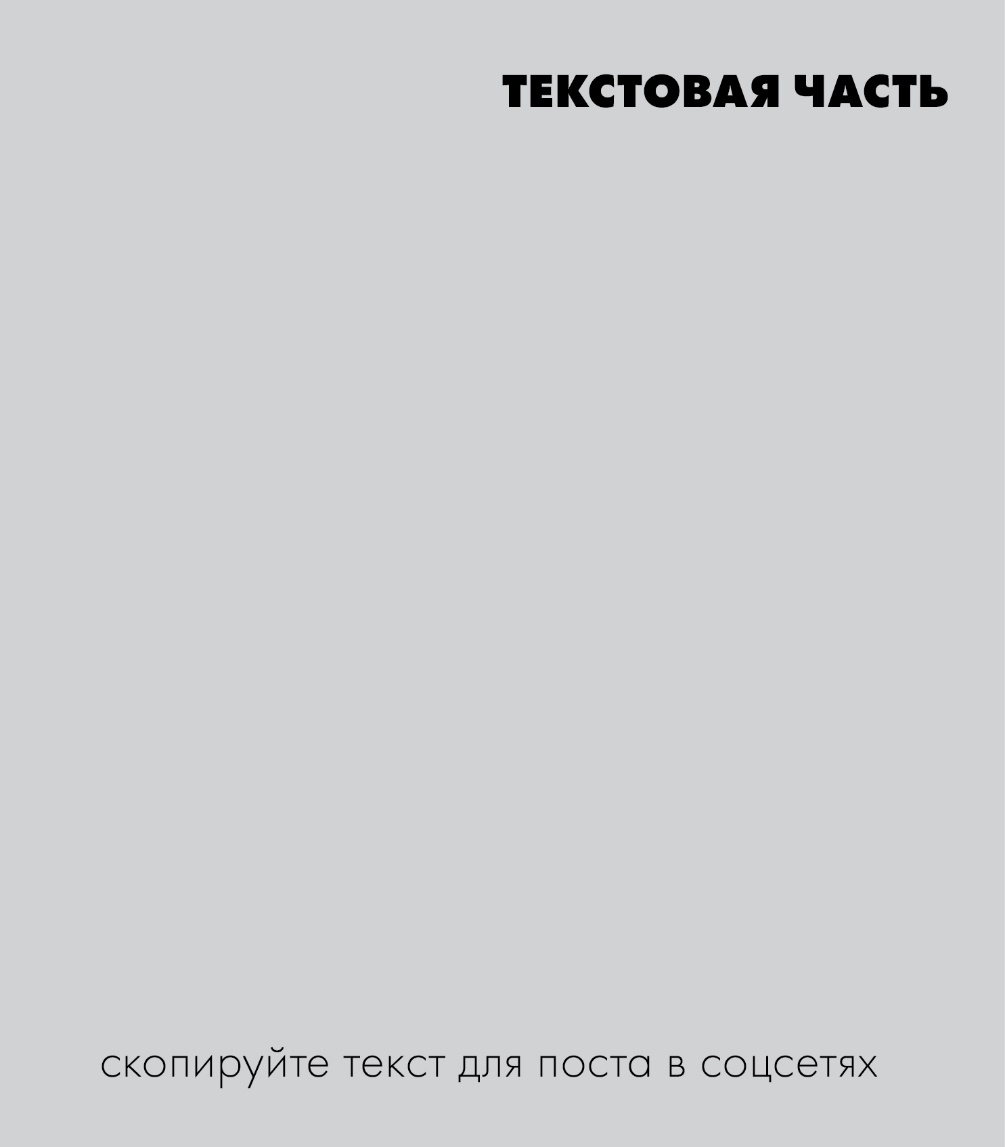 8 ФЕВРАЛЯ – ДЕНЬ РОССИЙСКОЙ НАУКИ

С момента своего основания Артлайф работает в неразрывной связи с наукой. На основе наших разработок защищены семь докторских и более тридцати кандидатских диссертаций. Мы — авторы первого учебника для вузов по БАД, в Кемеровском государственном сельскохозяйственном институте на базе Артлайф действует кафедра «Пищевая индустрия и функциональное питание», под эгидой компании ежегодно проходит международная медицинская научно-практическая конференция. А высокая наукоёмкость наших инновационных продуктов требует компетентного научного подхода, который способны обеспечить только партнёры Артлайф — настоящие эксперты своего дела. С днём российской науки, друзья! 

#артлайф #артлайфнаука   #деньнауки   #нашдень
23 ФЕВРАЛЯ

23 февраля отмечается День защитника Отечества — дата, когда мы чествуем всех мужчин, защитников в самом широком смысле слова. Как бы ни менялся наш мир, говоря «настоящий мужчина», мы ожидаем таких качеств, как сила и мудрость, смелость принимать непростые решения, стремление идти вперёд, способность брать на себя ответственность за близких людей. А его избранница ждёт чуткости и доброты, умения понимать и любить, носить на руках, впечатлять и удивлять… Хватит ли сил? Конечно, хватит — ведь с вами Артлайф! С праздником вас, дорогие мужчины!

#артлайф  #23февраля #поздравляем
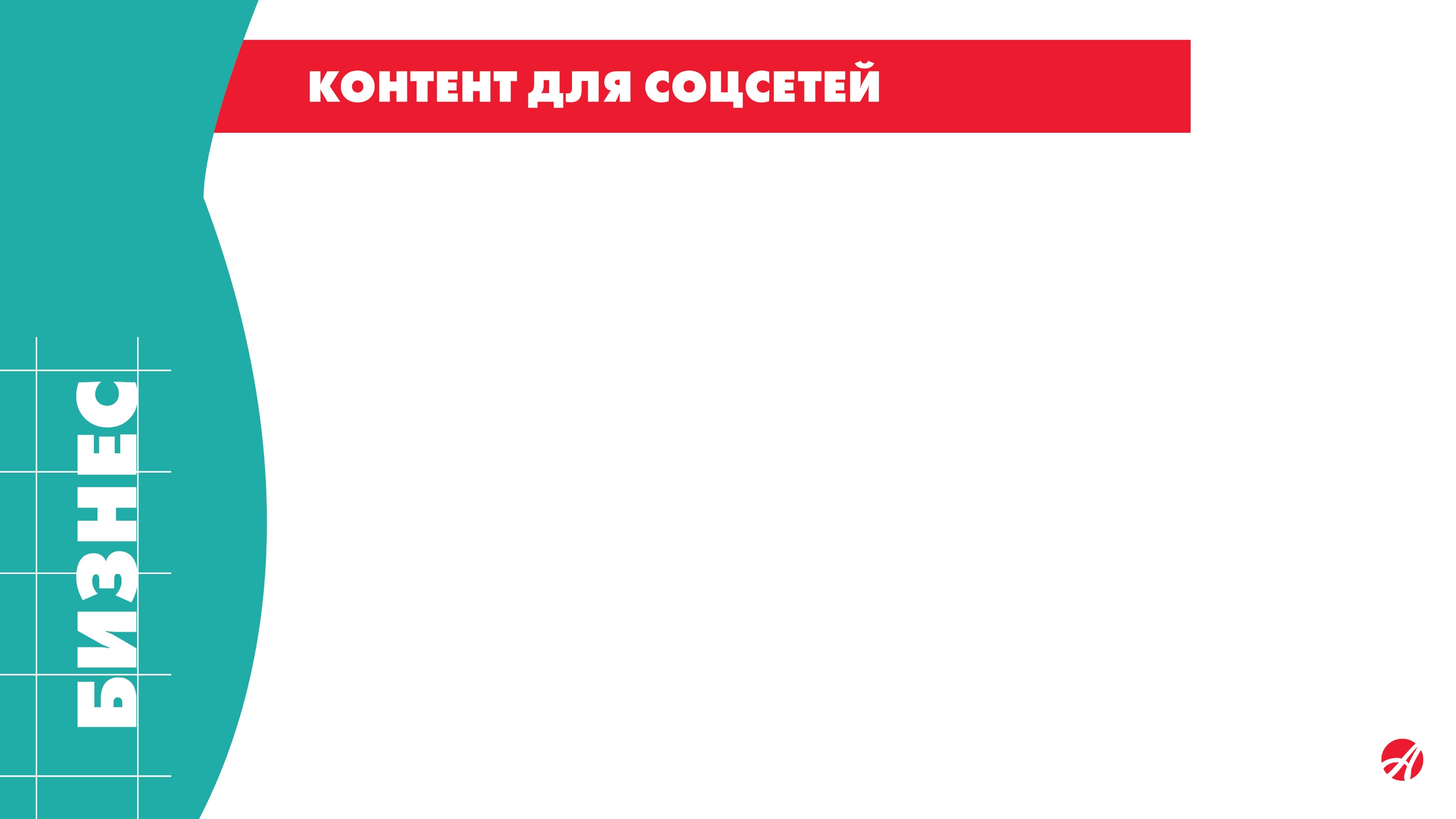 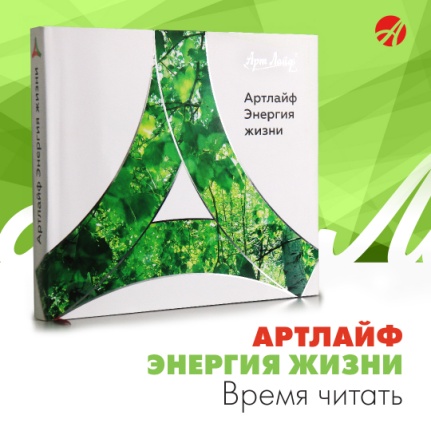 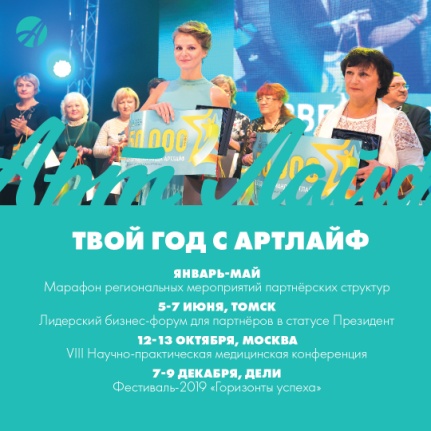 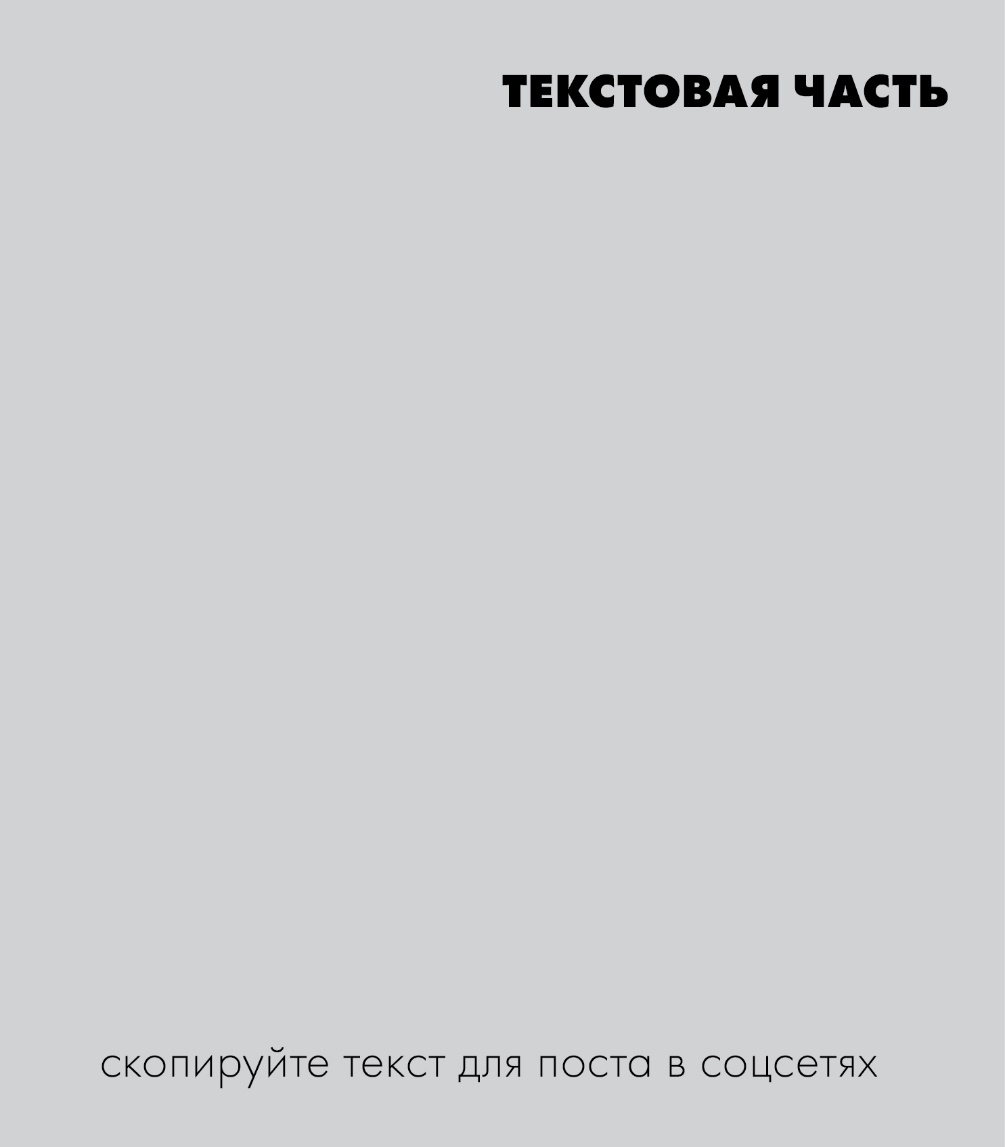 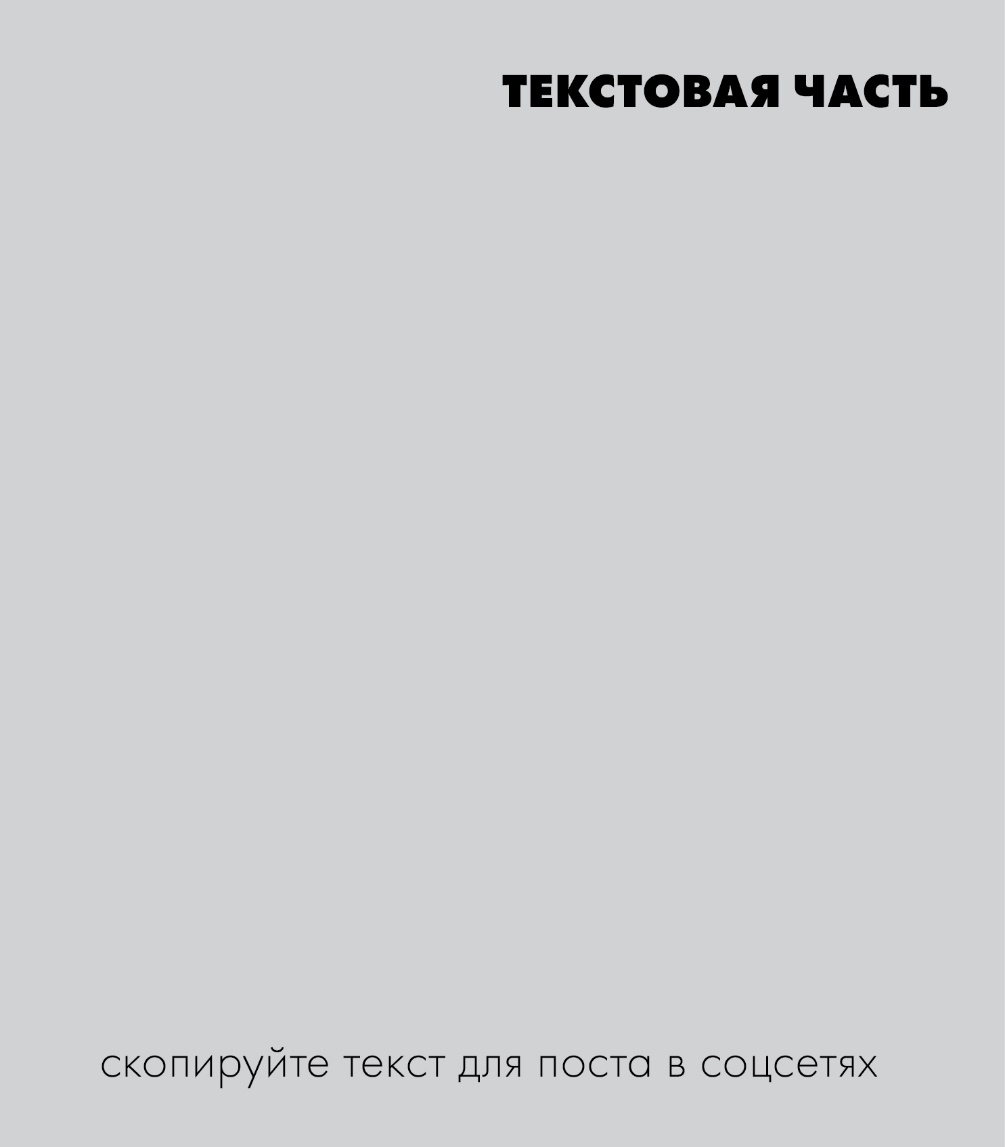 ТВОЙ ГОД С АРТЛАЙФ!
Бизнес – как автомобиль. Стоящий без дела ржавеет, заправленный и прокачанный мчится, обгоняя всех.  Двигайся от фестиваля к Фестивалю, наращивай обороты, сделай свой год с Артлайф динамичным и эффективным!  
 Уверенность в продукте гарантирует успех твоих продаж. Подкрепи её опытом лучших врачей, работающих с продуктами Артлайф. Участвуй в Международной научно-практической конференции! Точка сбора – Москва. 
Вложи свои силы и вдохновение, достигни новых статусов, признания и наград! Отметь свой успех на Фестивале Успеха! Точка сбора – Дели. 
Мероприятия Артлайф – дополнительные силы для твоего бизнес-автомобиля. Не стой на обочине жизни, и накопленная энергия обеспечит рывок в новых стартах! Участвуй, расти в рангах, зарабатывай и побеждай!

#артлайф #фестивальартлайф  #конференцияартлайф   #бизнесартлайф  #годсартлайф
КНИГА ОБ АРТЛАЙФ

350 страниц;
720 иллюстраций;
47 уникальных интервью;
12 тематических фотосессий продукции;
30 описаний производственных процессов;
10 поздравлений от чиновников, профессоров, учёных; 
40 цитат о здоровье с продукцией Артлайф от ученых и специалистов;
12 презентаций уникальных технологий производства БАД
— всё это складывается в интереснейшую картину жизни уникальной фармацевтической компании в юбилейной книге «Артлайф. Энергия жизни».
Книга — по-прежнему лучший подарок: лучший подарок для значимых людей, лучший подарок для себя!
 
#артлайф #артлайфкнига  #энергияжизни  #времячитать
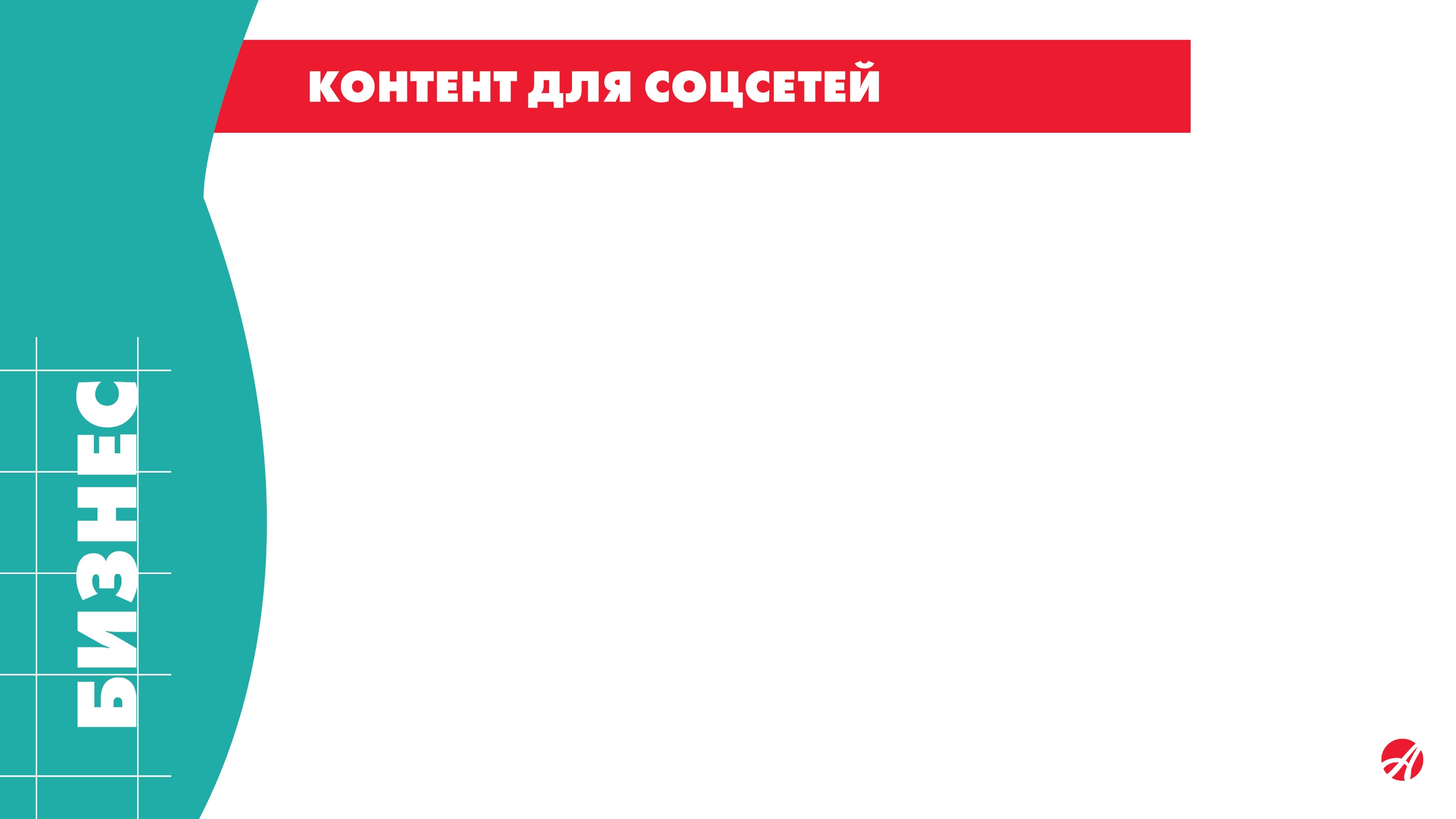 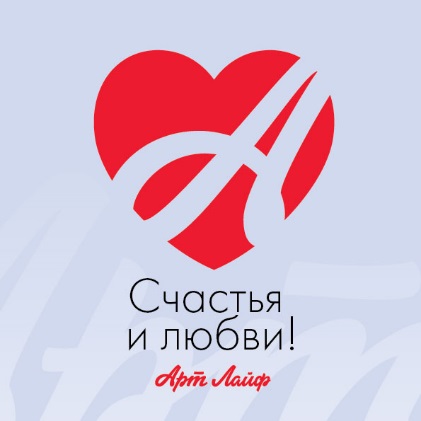 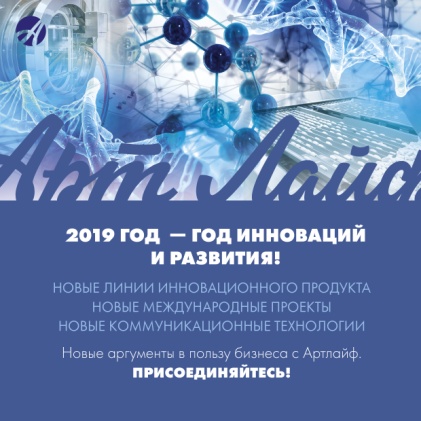 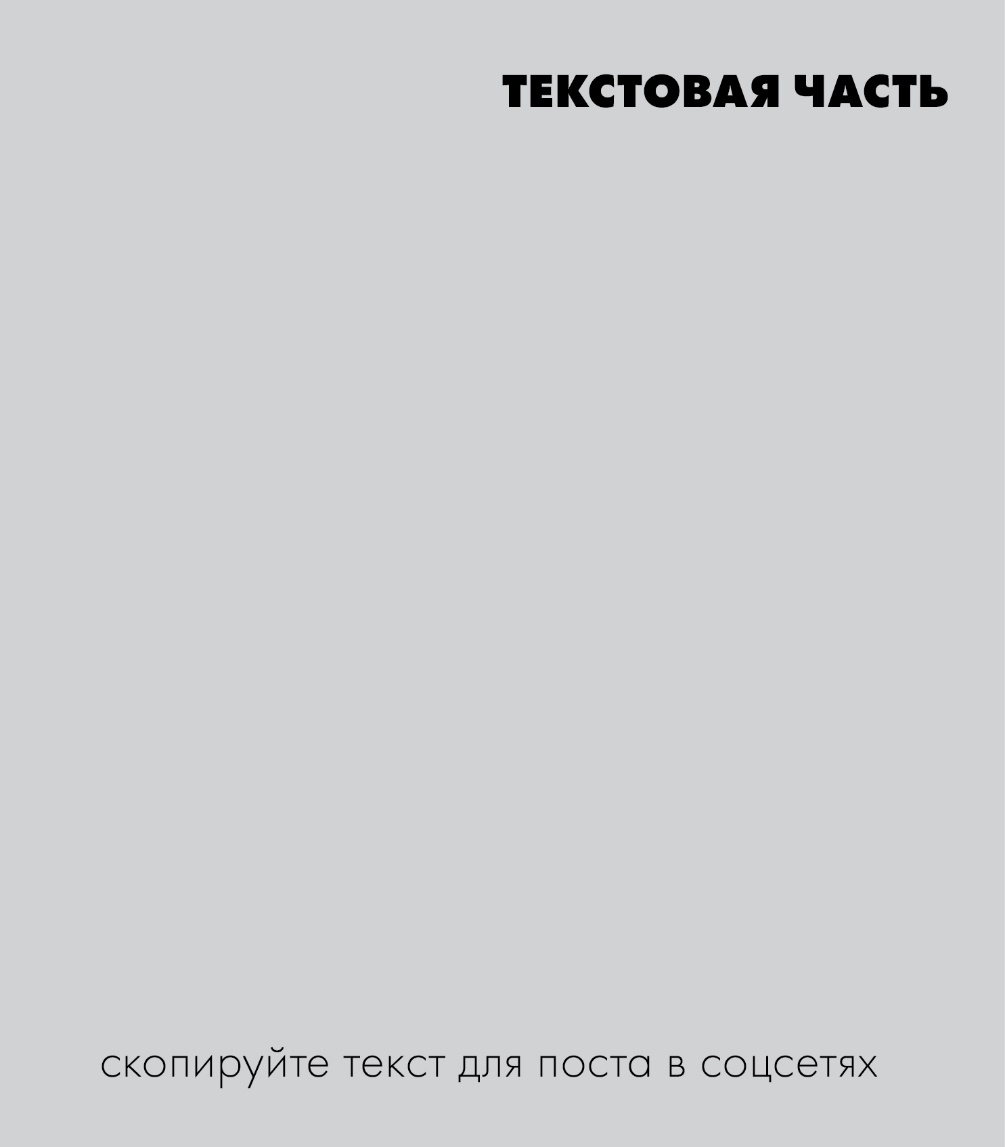 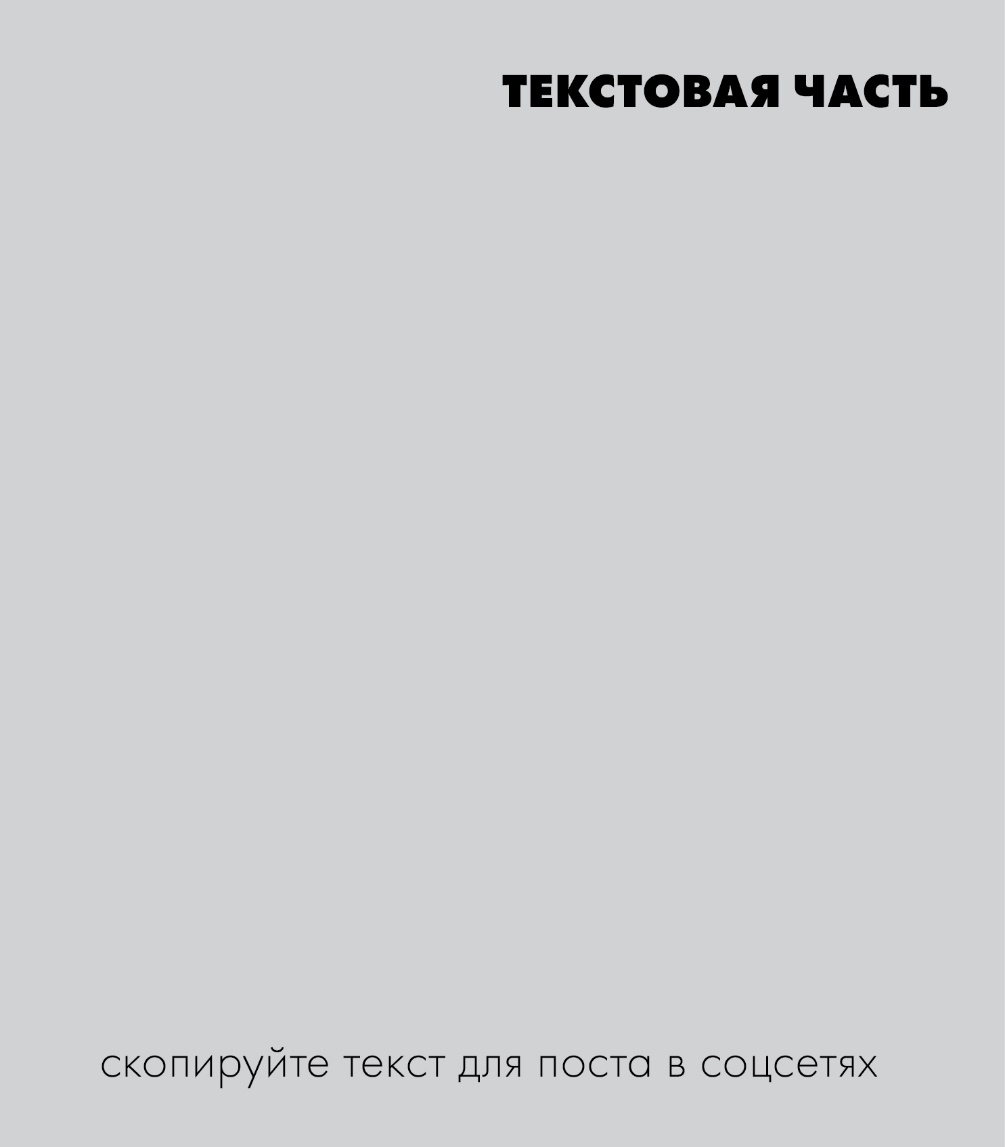 2019 ГОД  — ГОД ИННОВАЦИЙ И РАЗВИТИЯ! 
НОВЫЕ ЛИНИИ ИННОВАЦИОННОГО ПРОДУКТА
Биотехнологическая и биомолекулярная лаборатории, высокотехнологичная линия розлива. В планах компании выпуск продукции, не имеющей аналогов на рынке. Новые продуктовые «ниши» — новые аудитории и новые клиенты. 
НОВЫЕ МЕЖДУНАРОДНЫЕ ПРОЕКТЫ 
Наращивание производственных мощностей в Индии позволит все большему количеству людей попробовать себя предпринимателем международного формата. В декабре 2019 на Фестивале Успеха Артлайф в Дели, в присутствии представителей более 10 стран мира, будет дан старт  новым международным проектам и представлены программы развития международного бизнеса.
НОВЫЕ КОММУНИКАЦИОННЫЕ ТЕХНОЛОГИИ
Внедрение новых коммуникационных ресурсов и инструментов для продвижения продукта и привлечения клиентов. Возможность разговаривать с потенциальными клиентами и партнерами на языке сегодняшних запросов и потребностей. Актуальная информация от экспертов на мероприятиях офлайн и онлайн форматов. 
Просто. Эффективно. Доступно. Присоединяйтесь! 
#артлайф #артлайфбизнес  #международныепроекты #инновационныепродукты
ОТ ВСЕГО СЕРДЦА! 

14 февраля во всем мире отмечается самый романтичный праздник - день всех влюбленных.  Сердечные признания, романтические поступки, милые подарки – так создается атмосфера этого дня для тех, кто любит и любим. 
Артлайф немыслим без любви: любви к родным и близким, любви к жизни, к тому, чем  занимаешься. Любовь к окружающим и желание помочь - точно характеризуют бренд Артлайф.  Искренне поздравляем всех влюбленных и желаем сохранить  прекрасную нежность чувств и яркую свежесть эмоций на долгие-долгие годы, пусть никакие трудности и невзгоды не омрачают вашу любовь!

Видео «Любовь – это… Артлайф!», файл можно скачать на www.media.artlife.ru  в разделе Бизнес, Видео


#артлайф #любовь #здоровье #красота #14февраля #деньсвятоговалентина
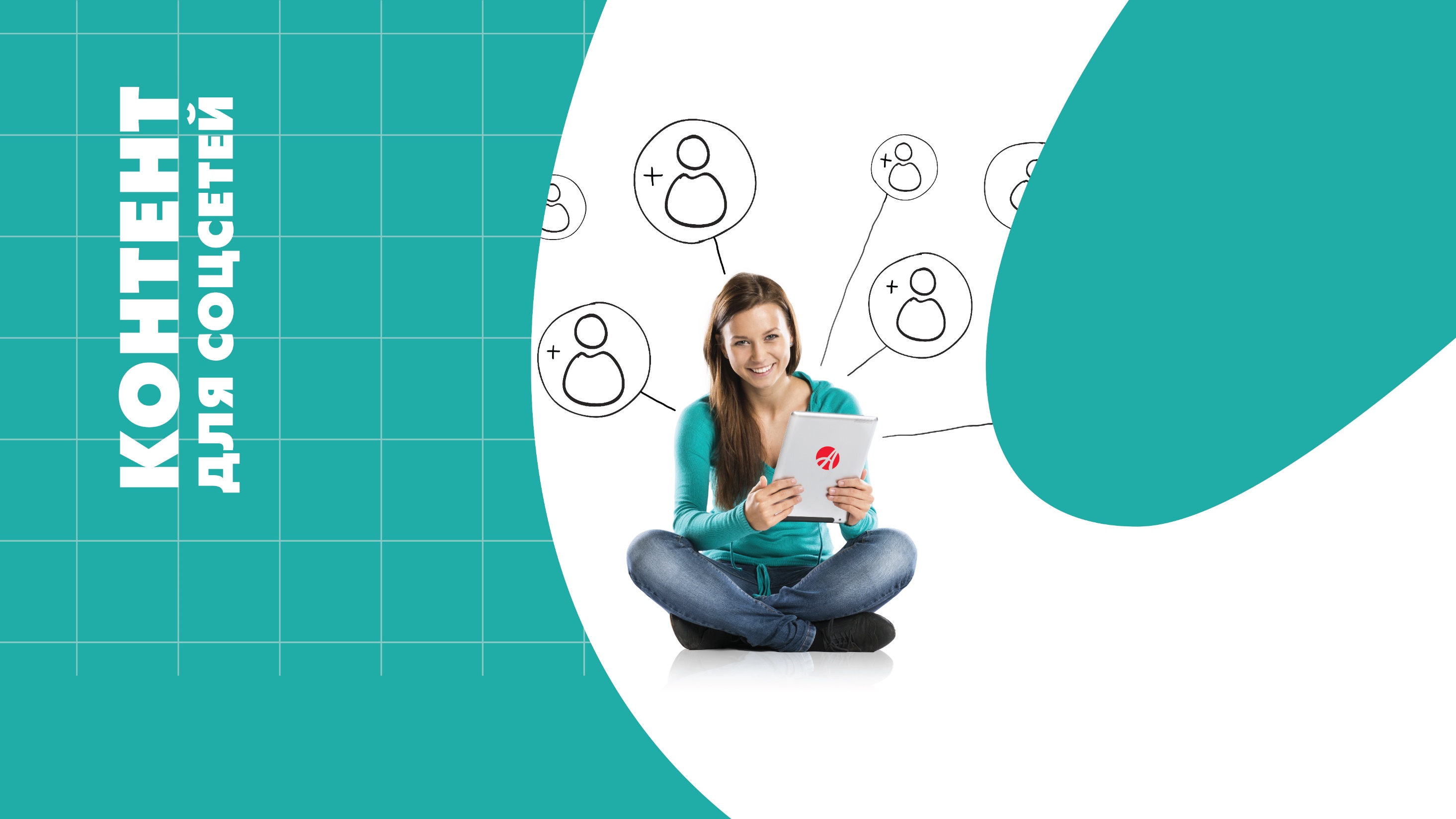